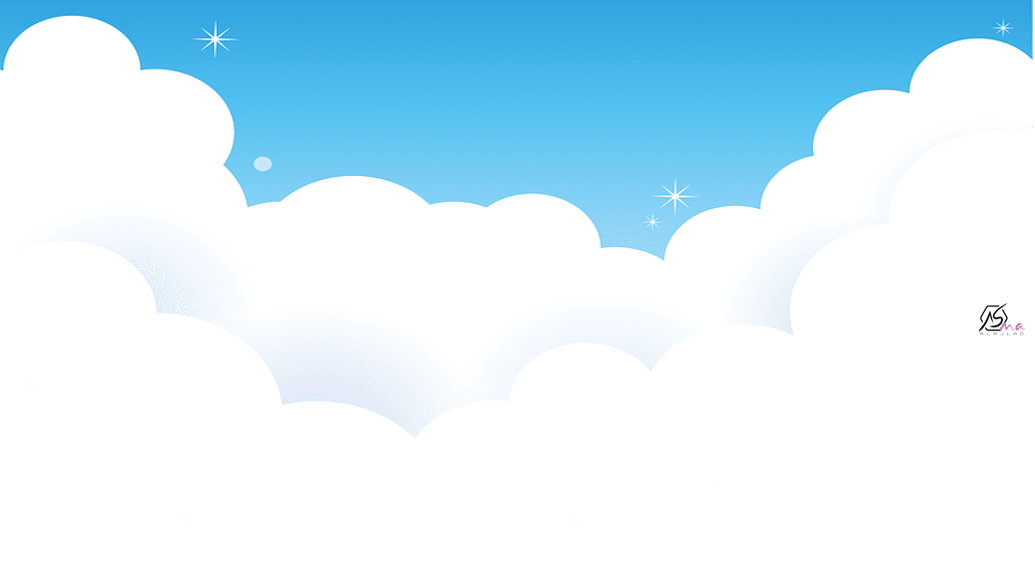 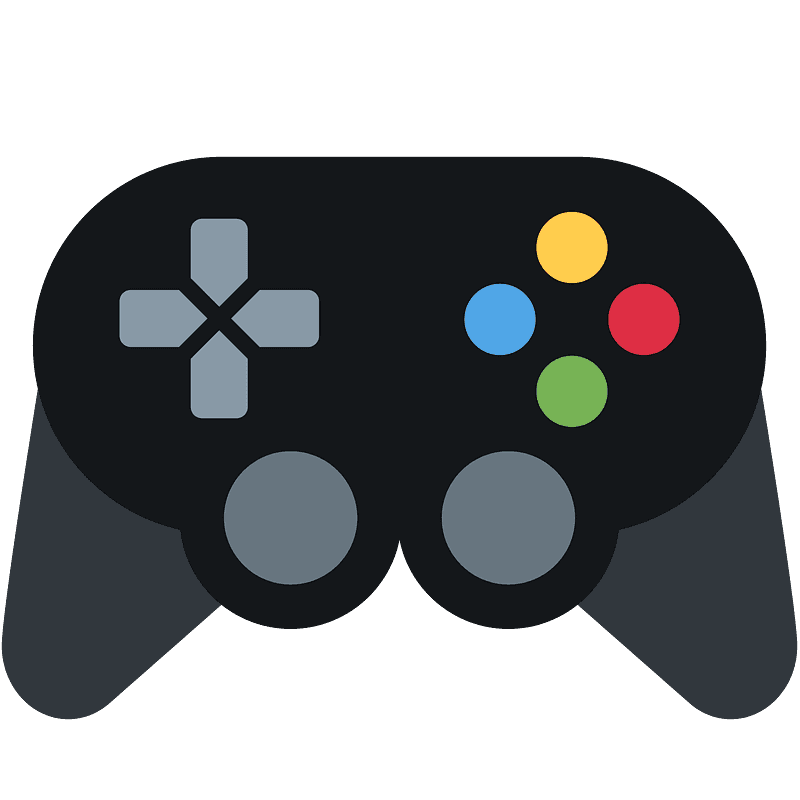 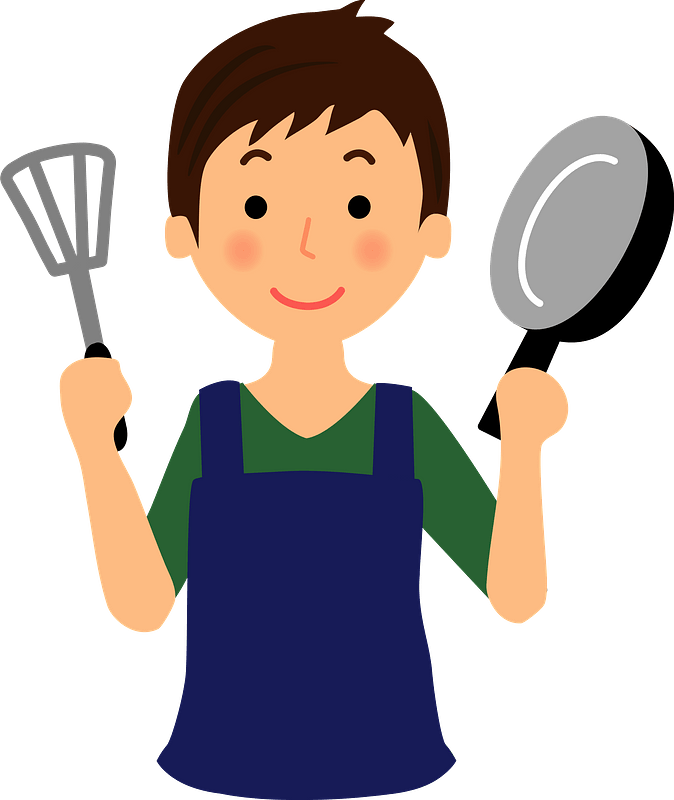 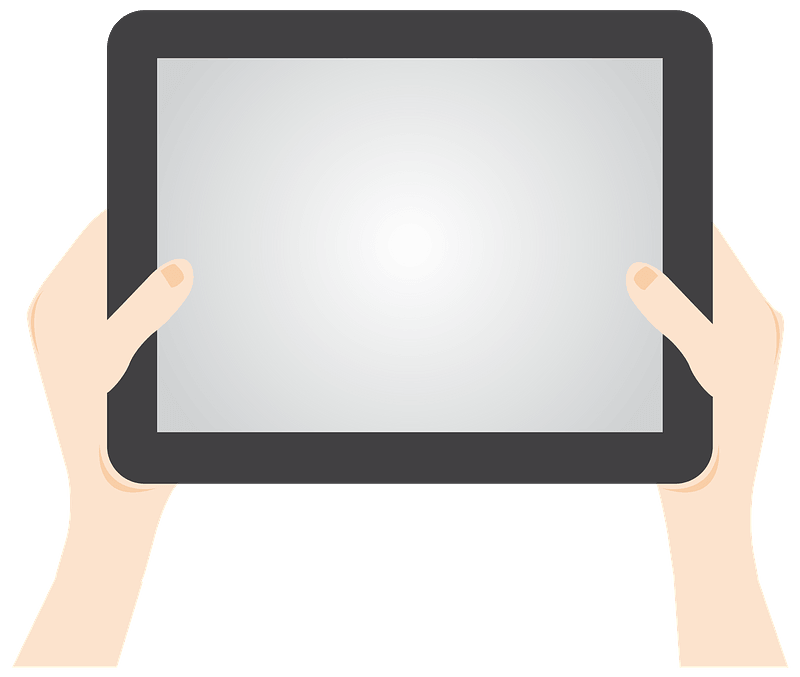 Things We Do
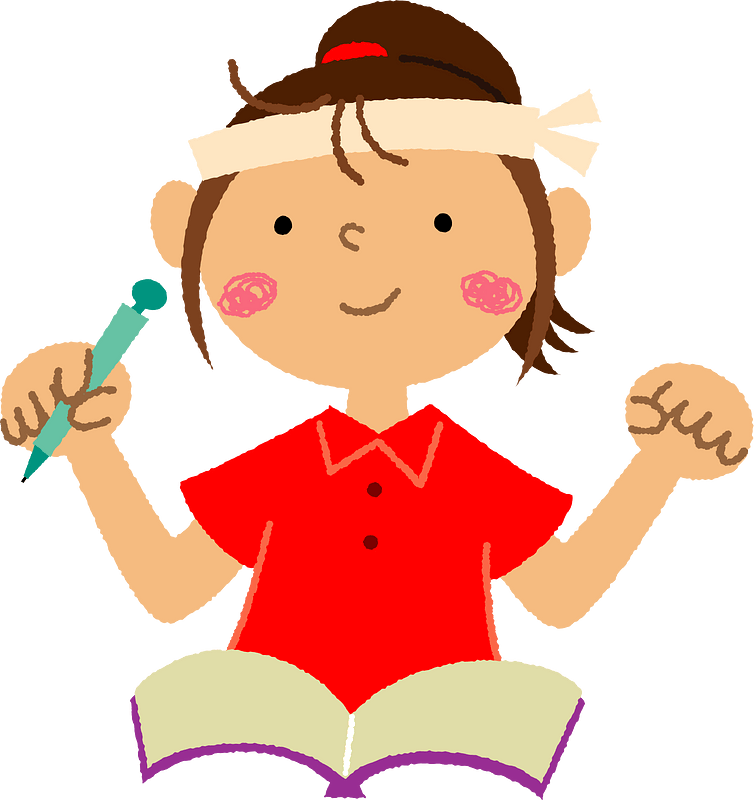 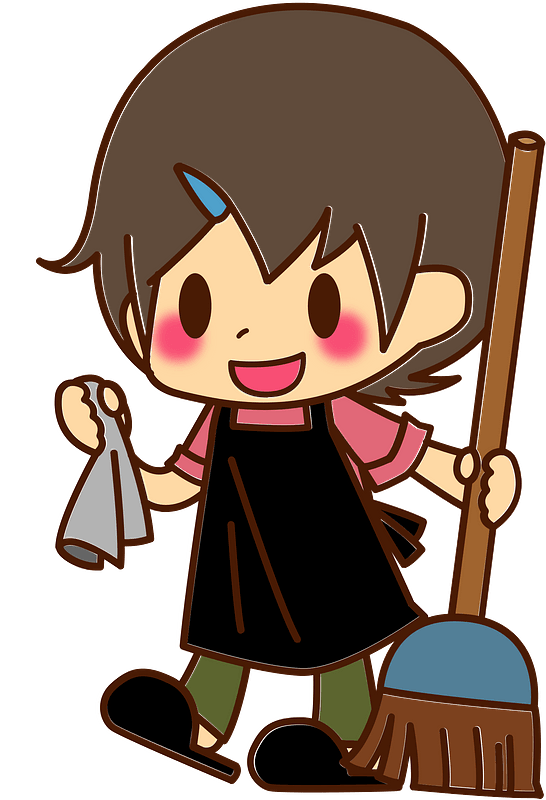 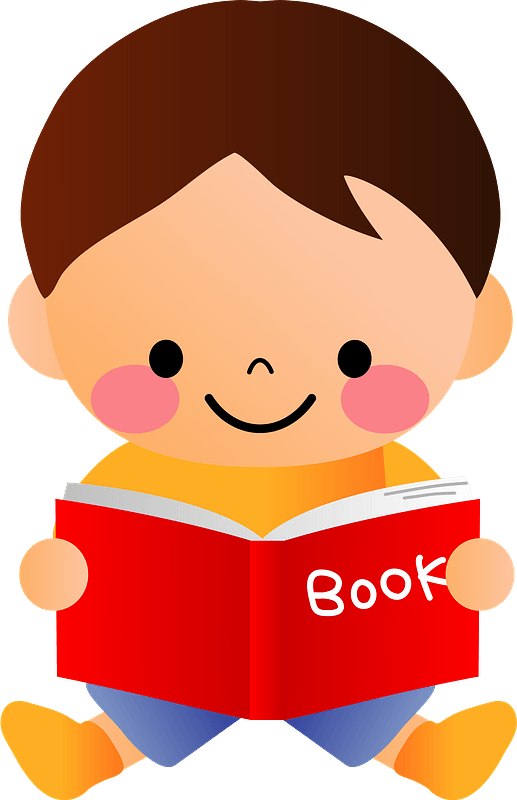 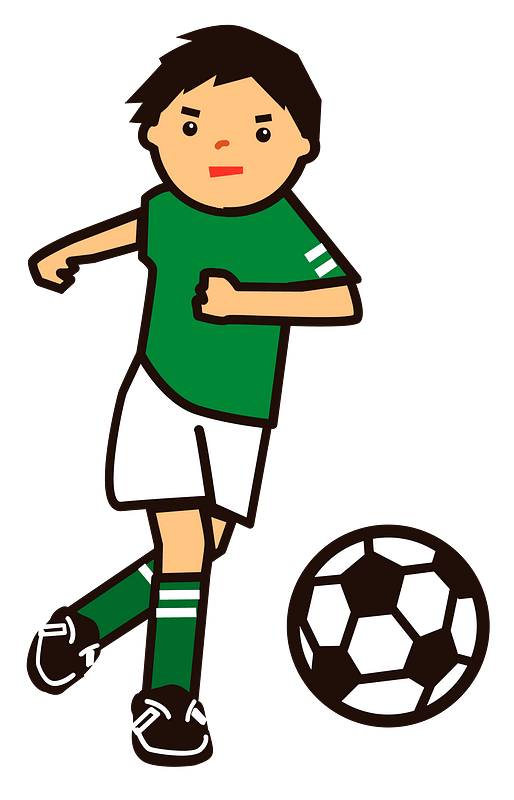 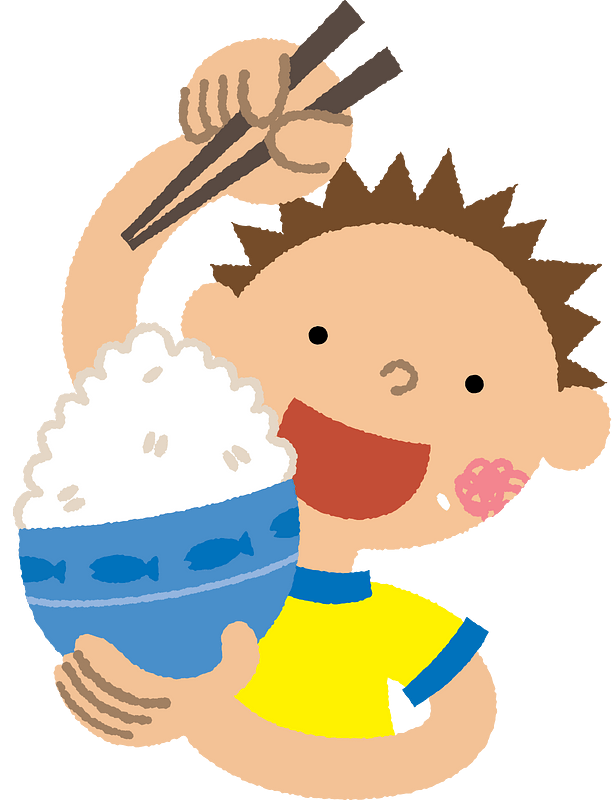 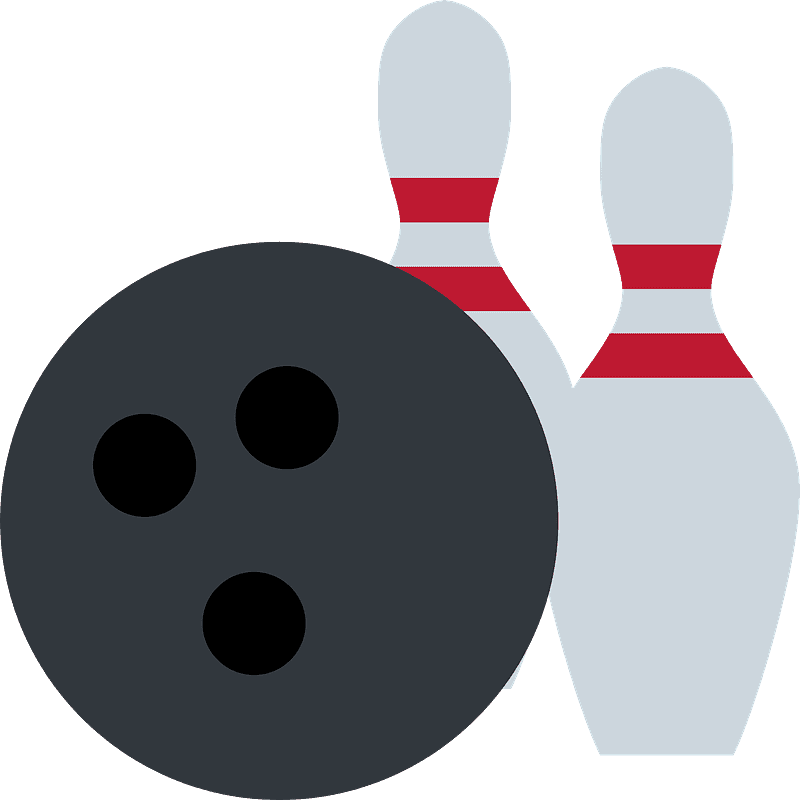 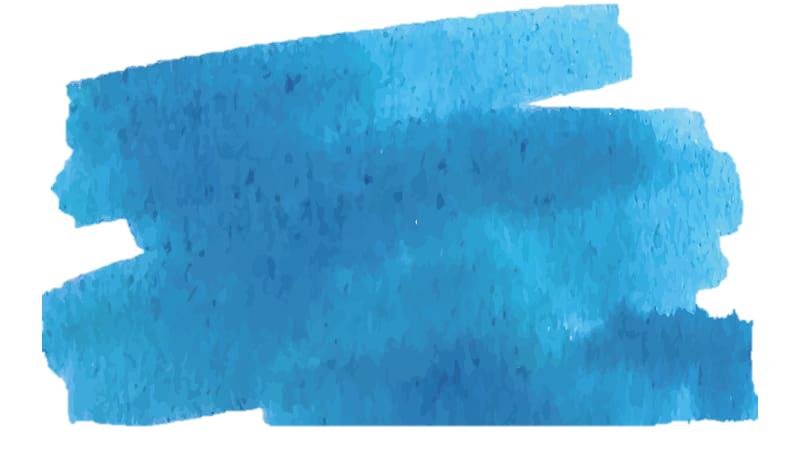 Talk Time
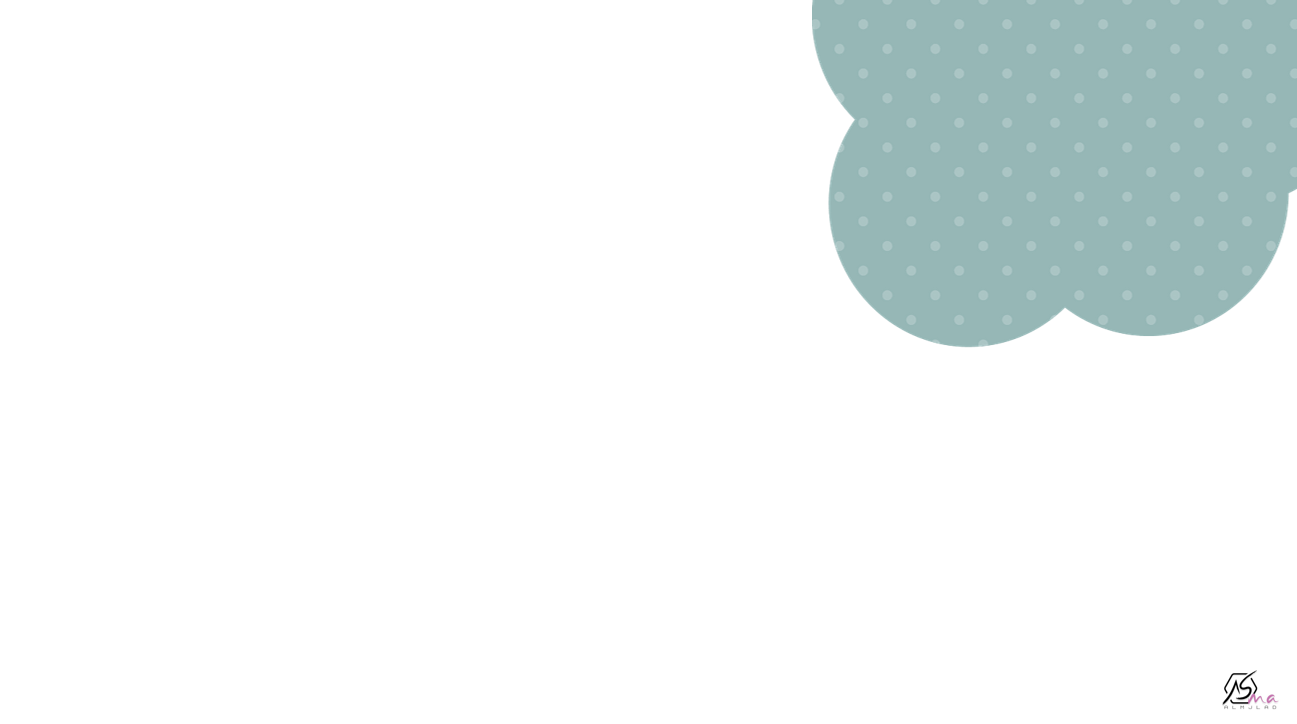 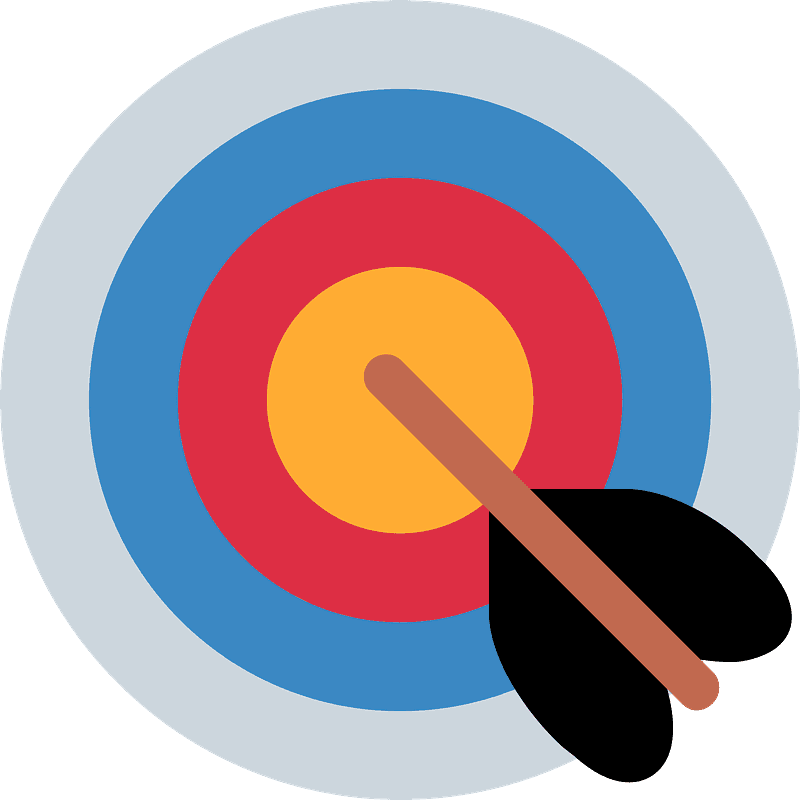 objectives
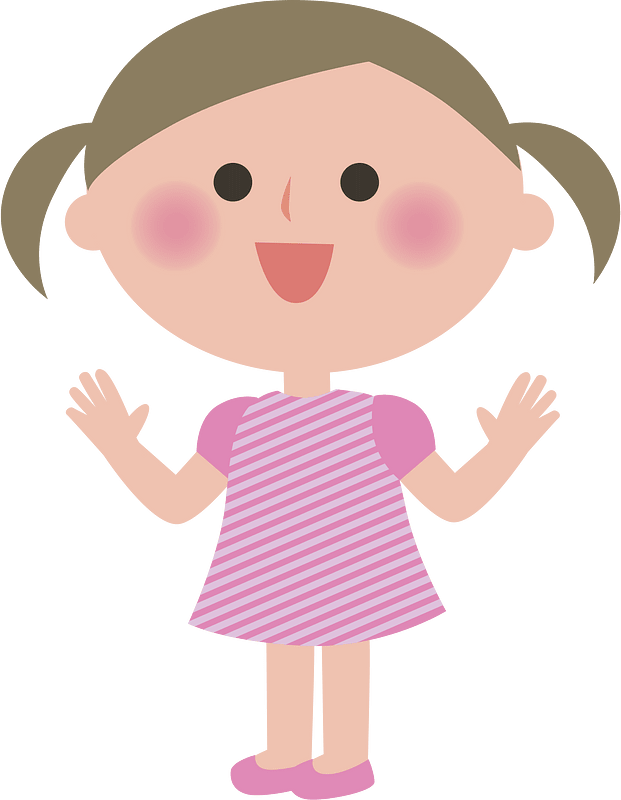 Describe the current event.
Match each word to its picture.
Build a telephone conversation.
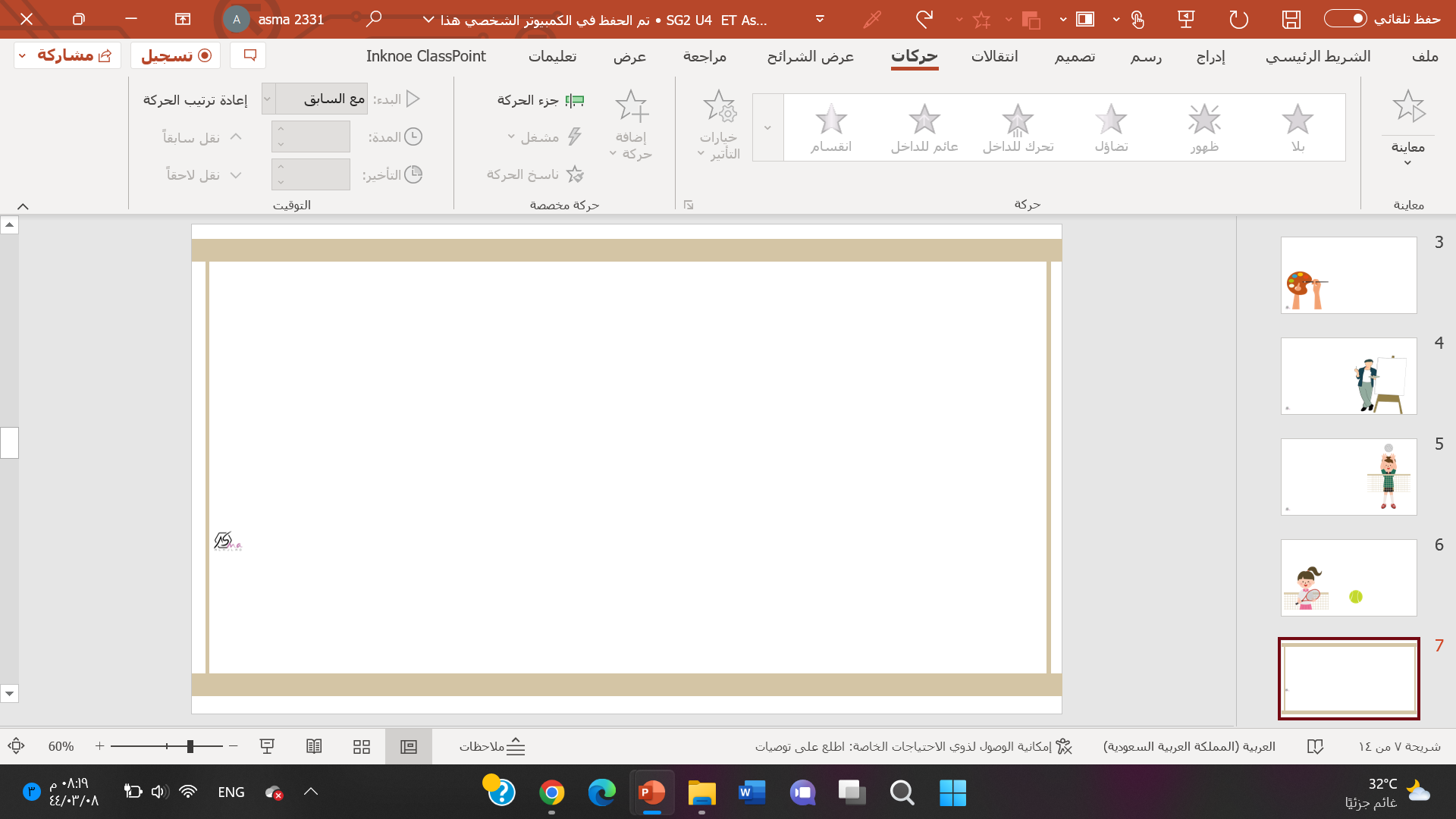 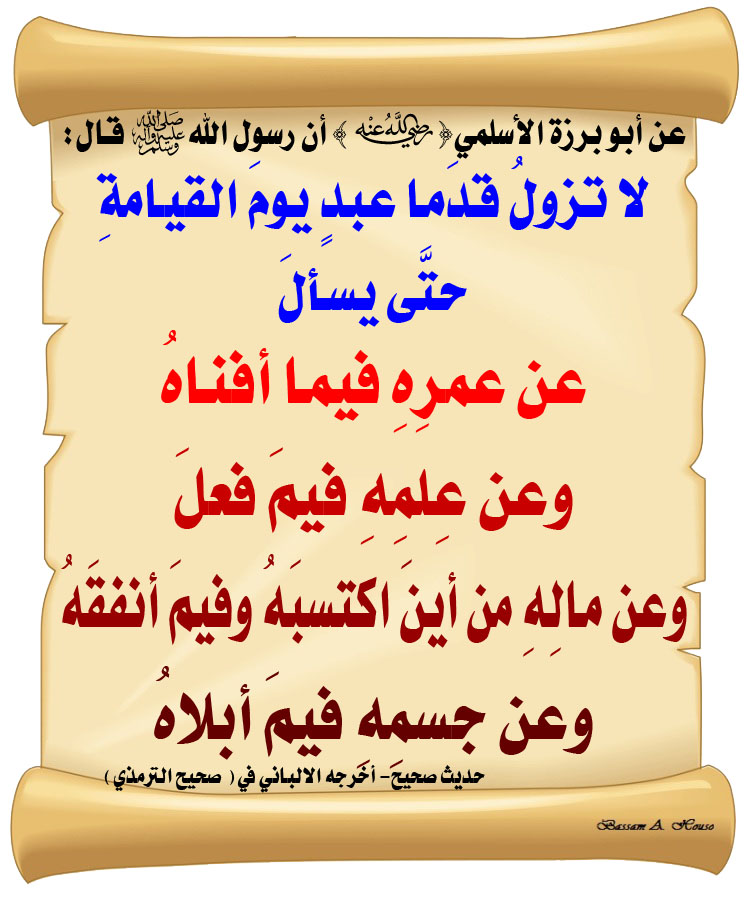 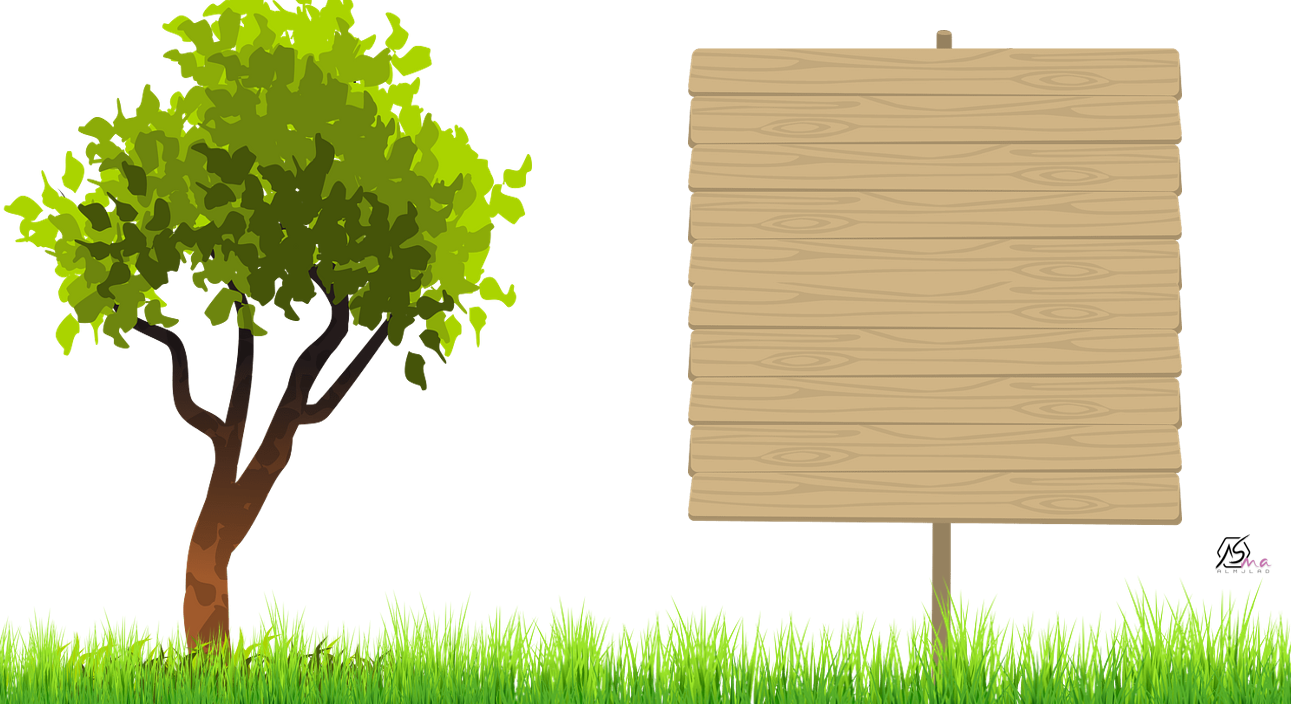 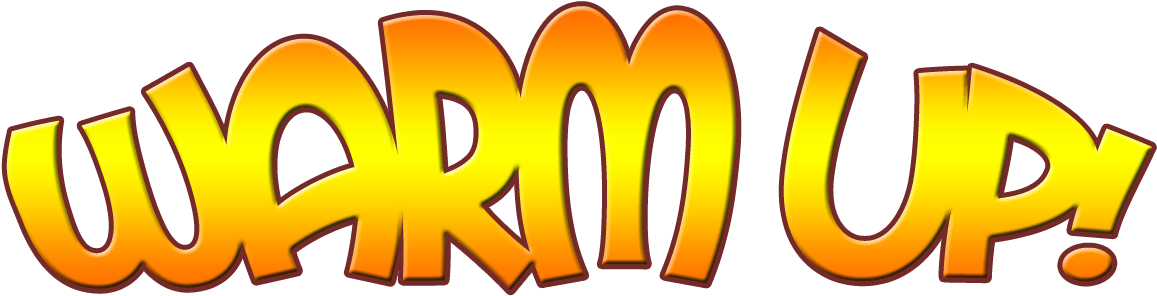 Hello
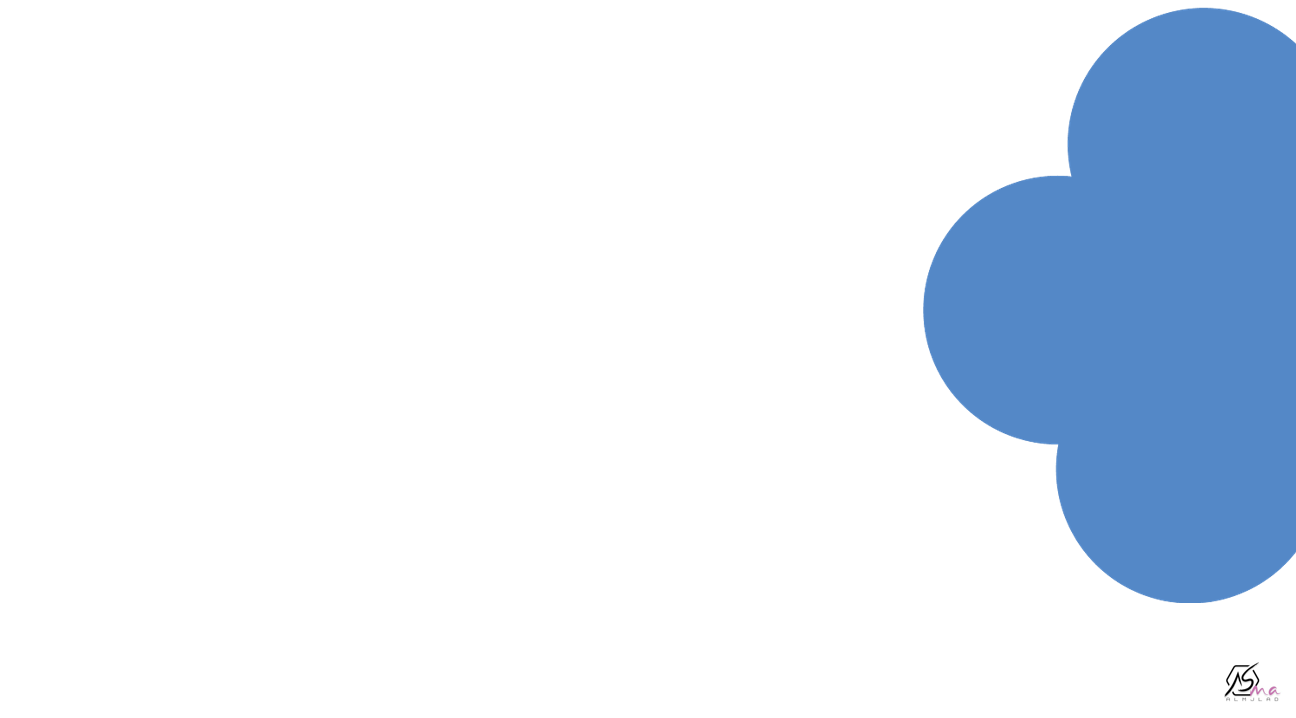 Hi
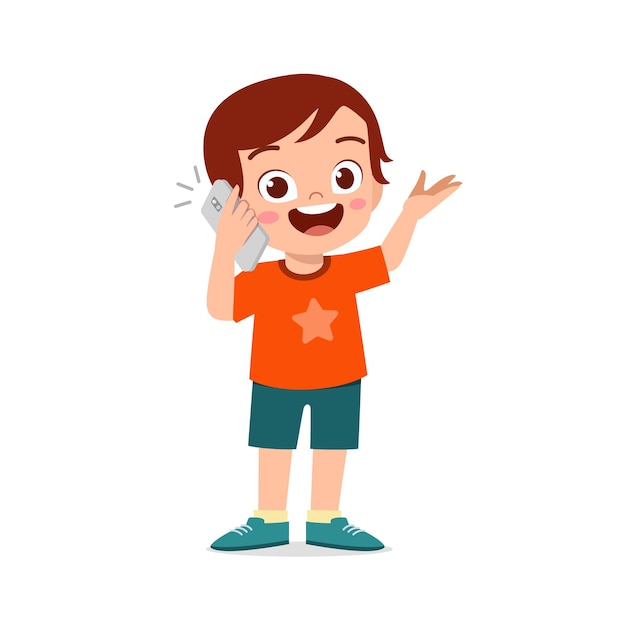 What are they doing?
I am fine thank you.
How are you ?
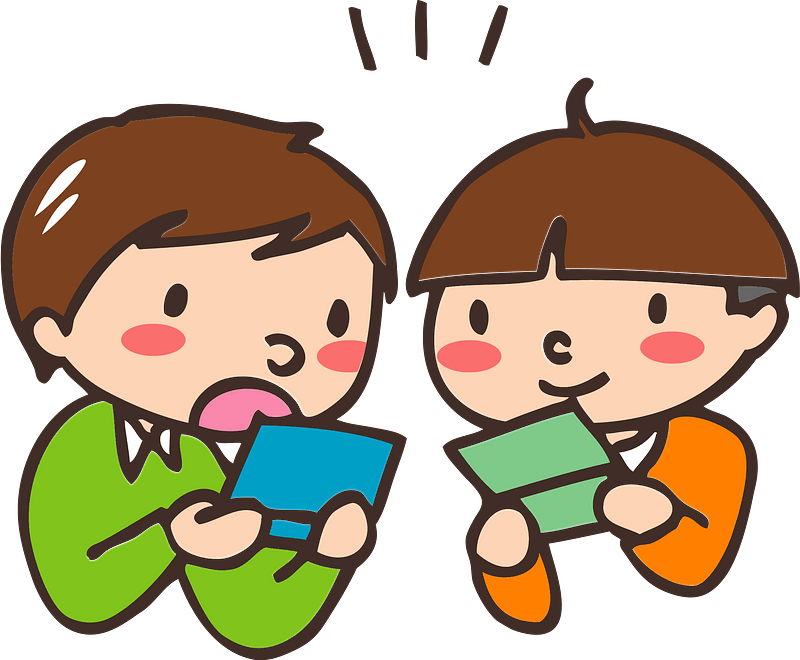 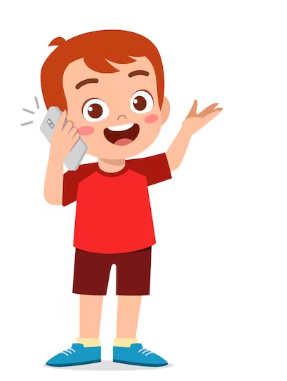 What am doing now?
Hello , I am your teacher.
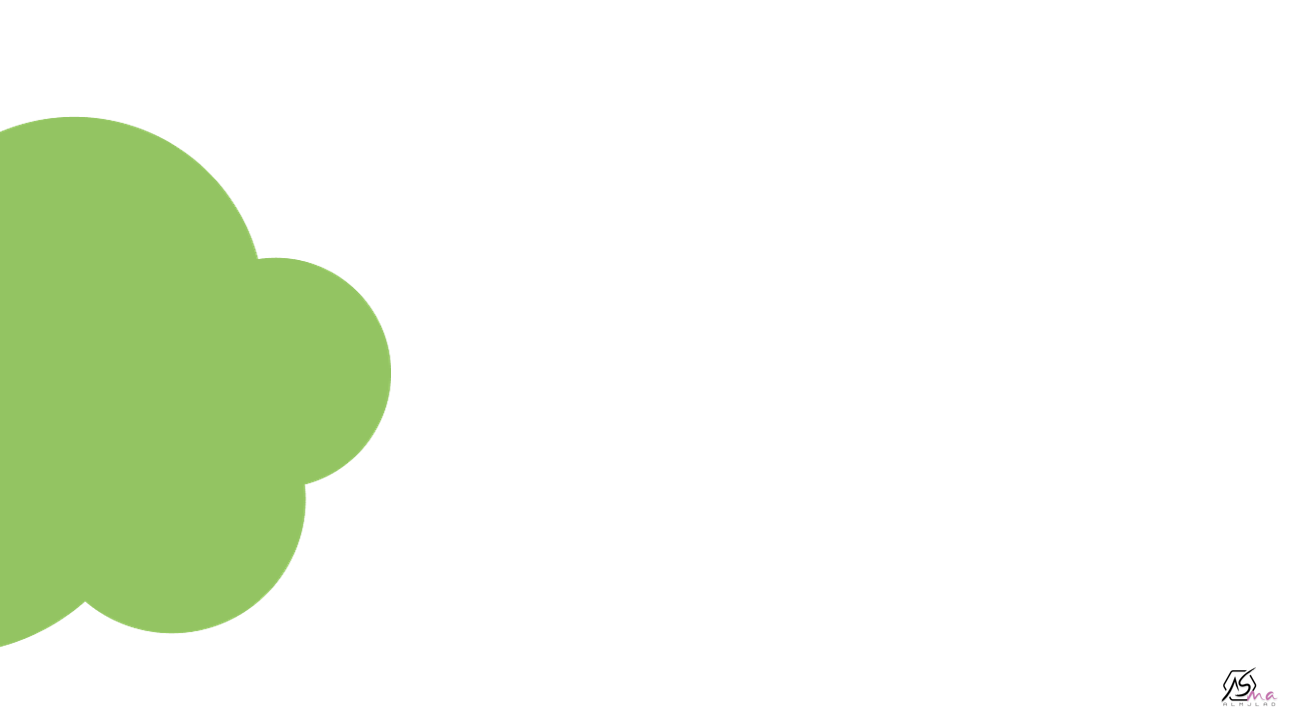 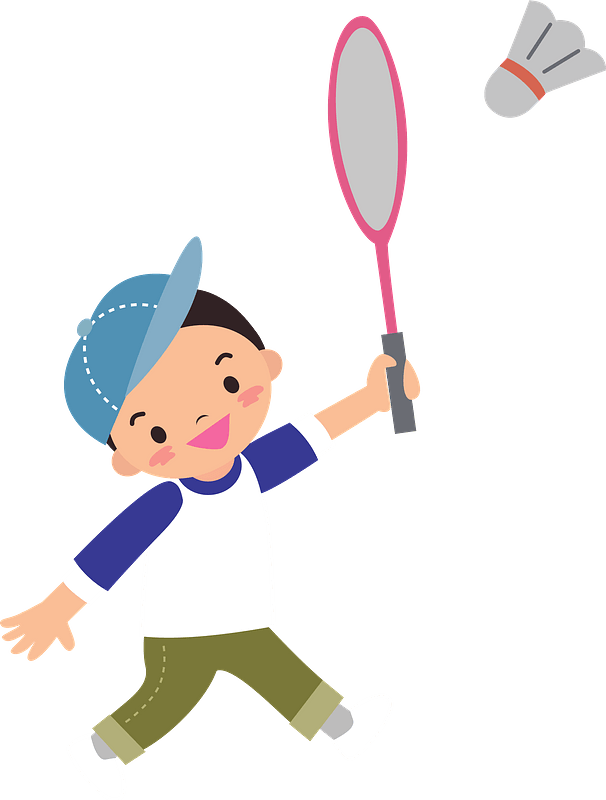 Am I watching T.V?
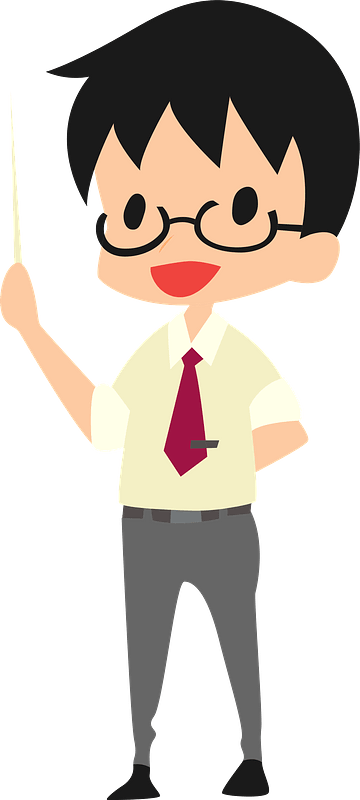 I am teaching .
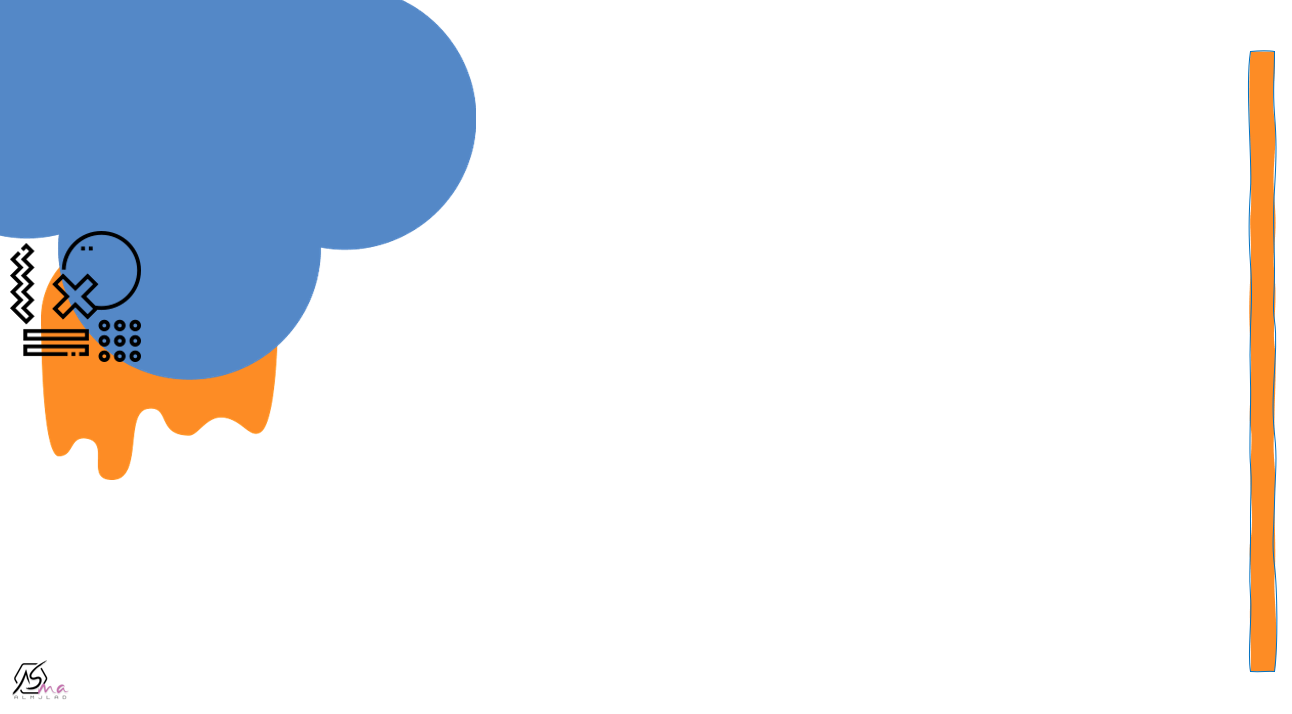 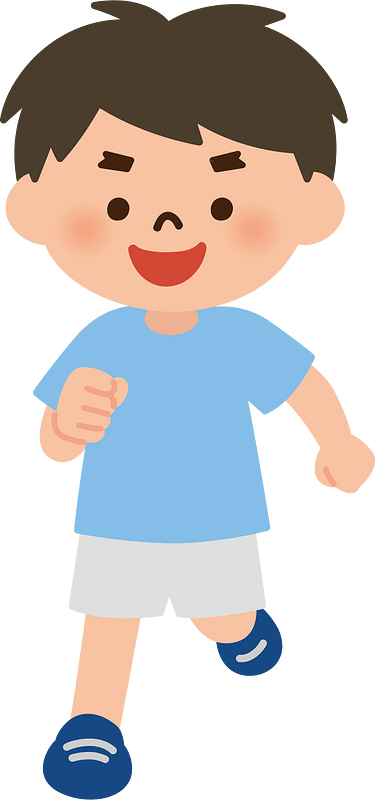 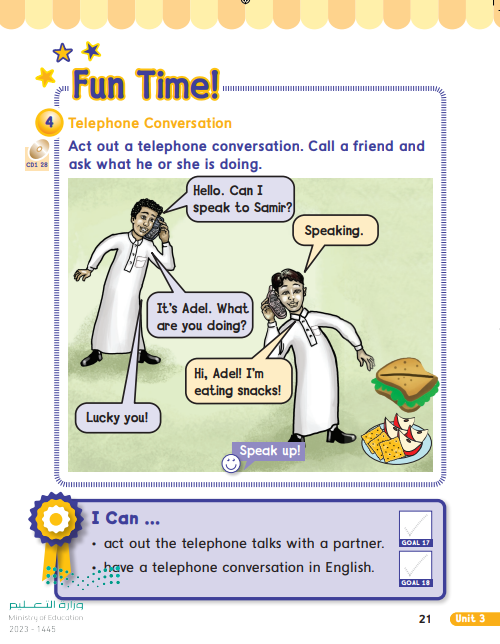 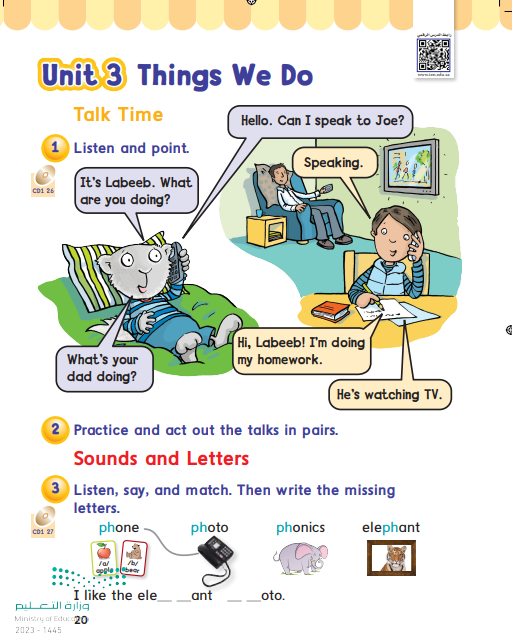 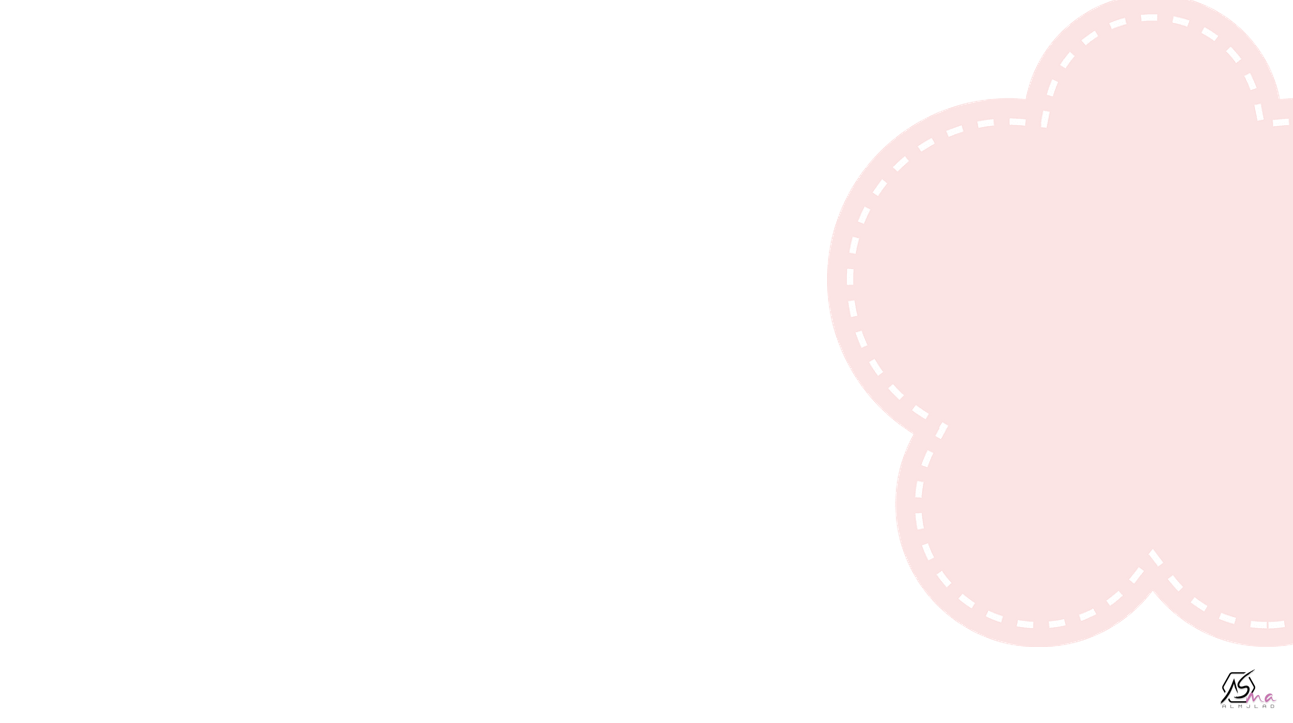 Logic –line -ups
n
d
i
n
o
g
o
d
g
i
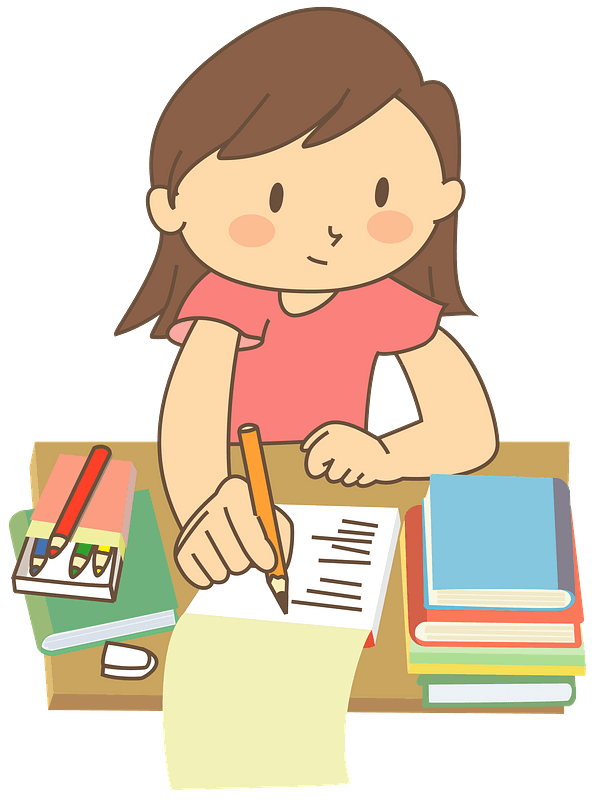 I doing my homework .
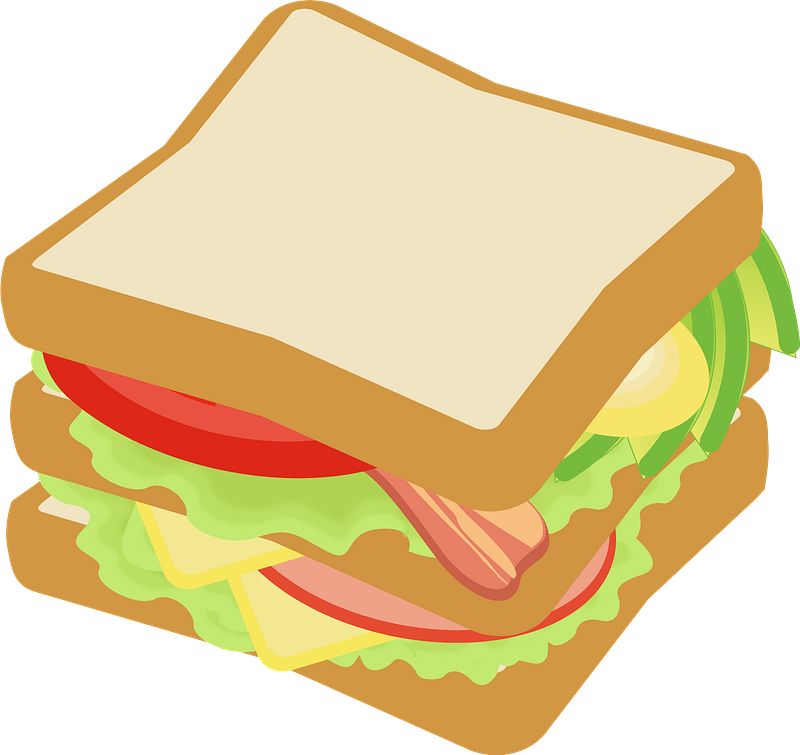 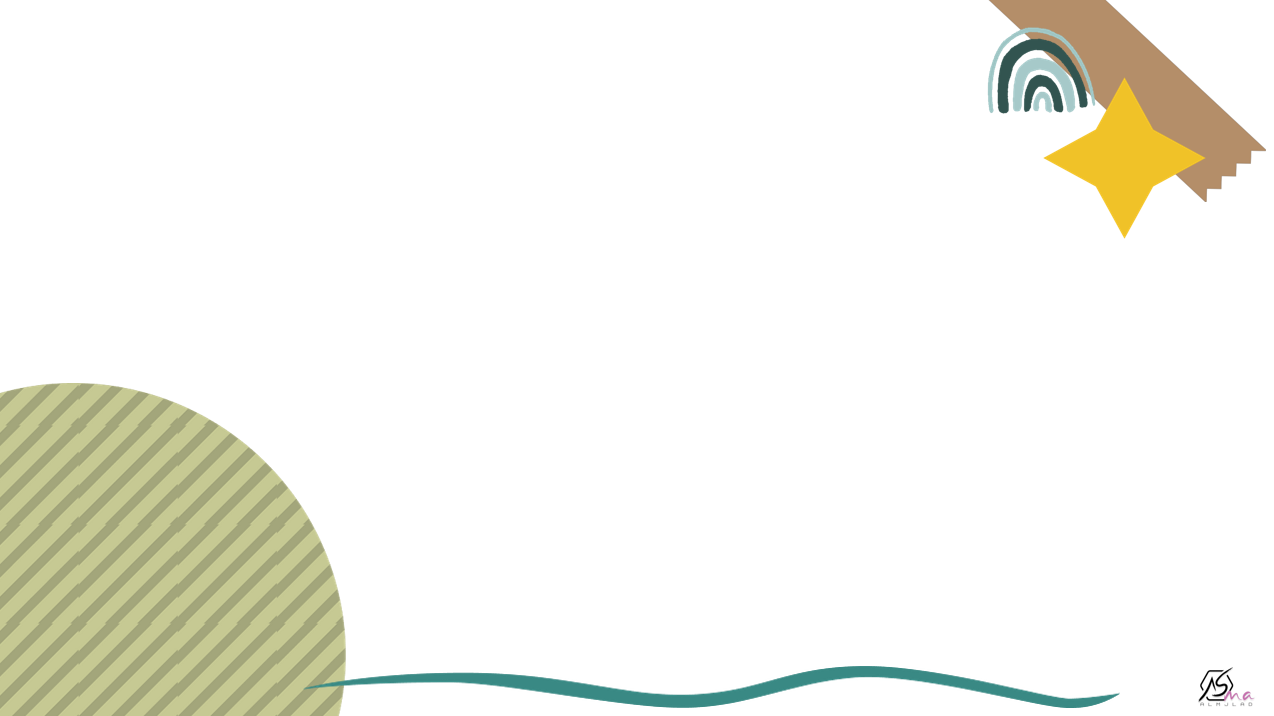 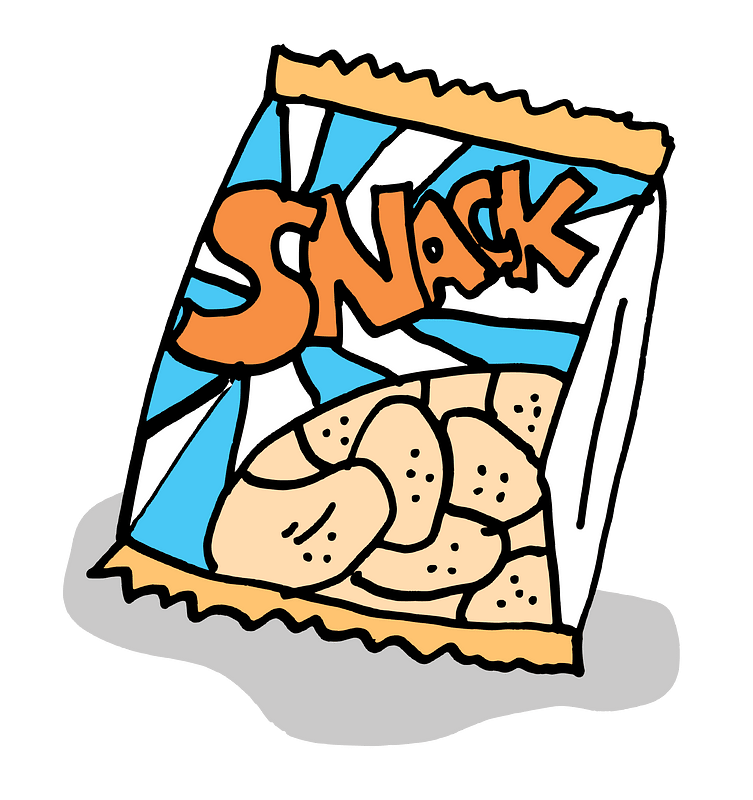 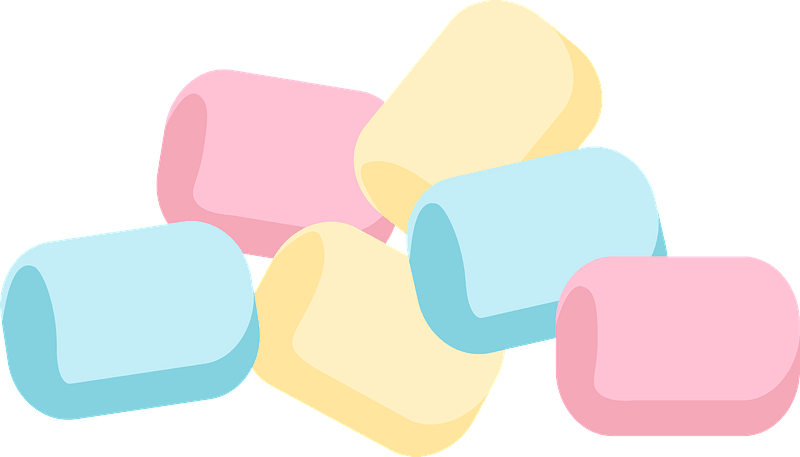 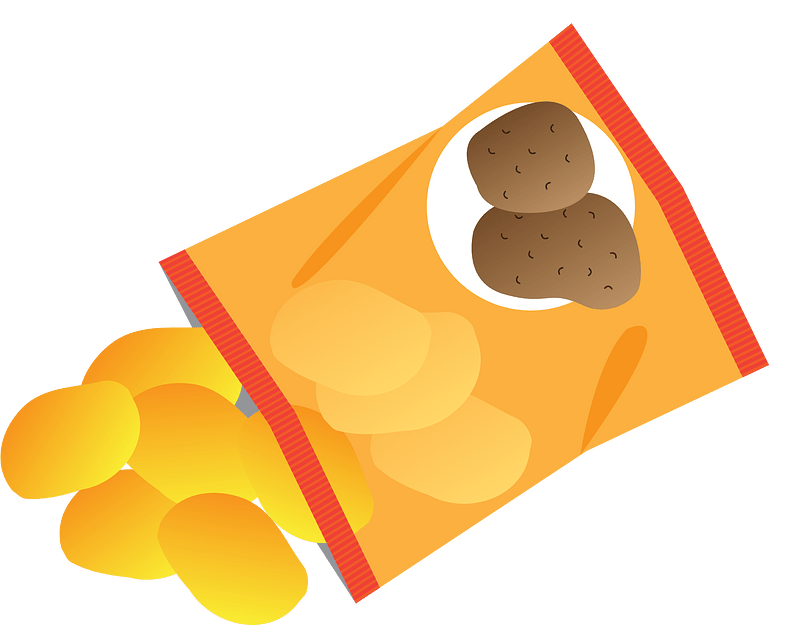 c
s
n
a
k
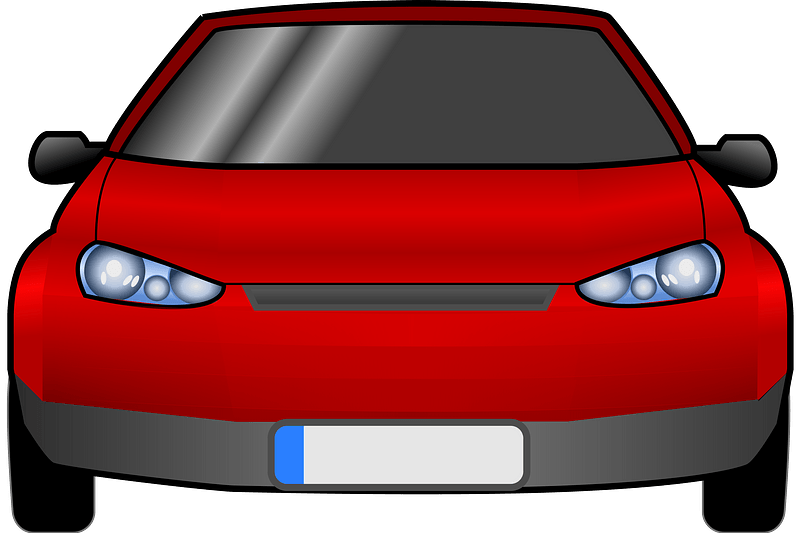 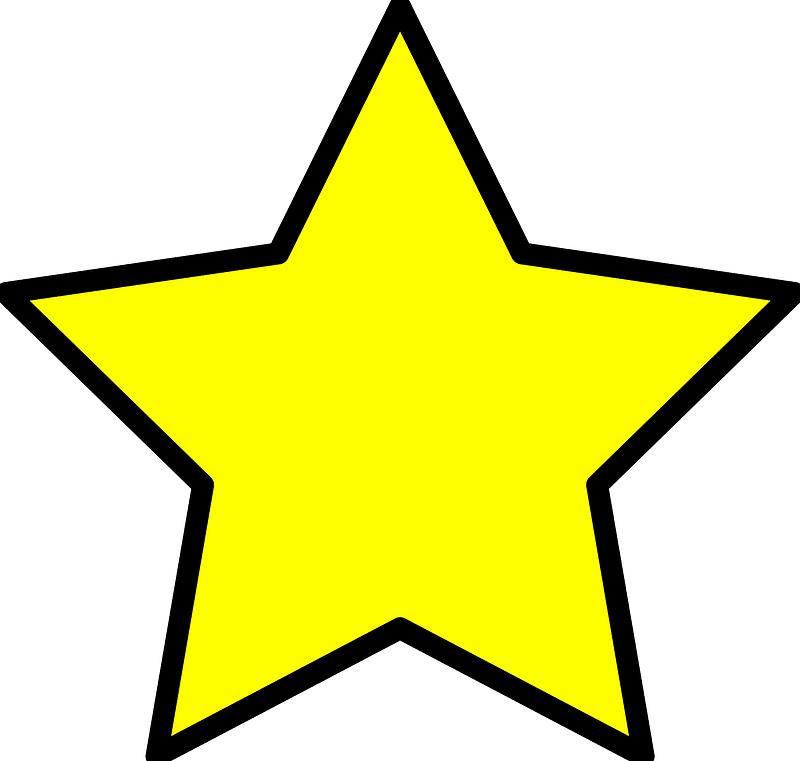 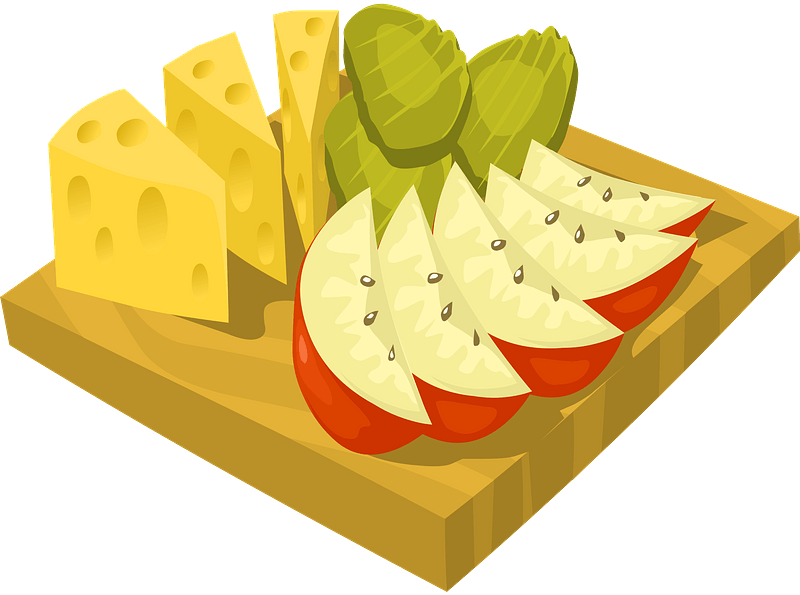 Write the FIRST letter of each word THEN guess the word.
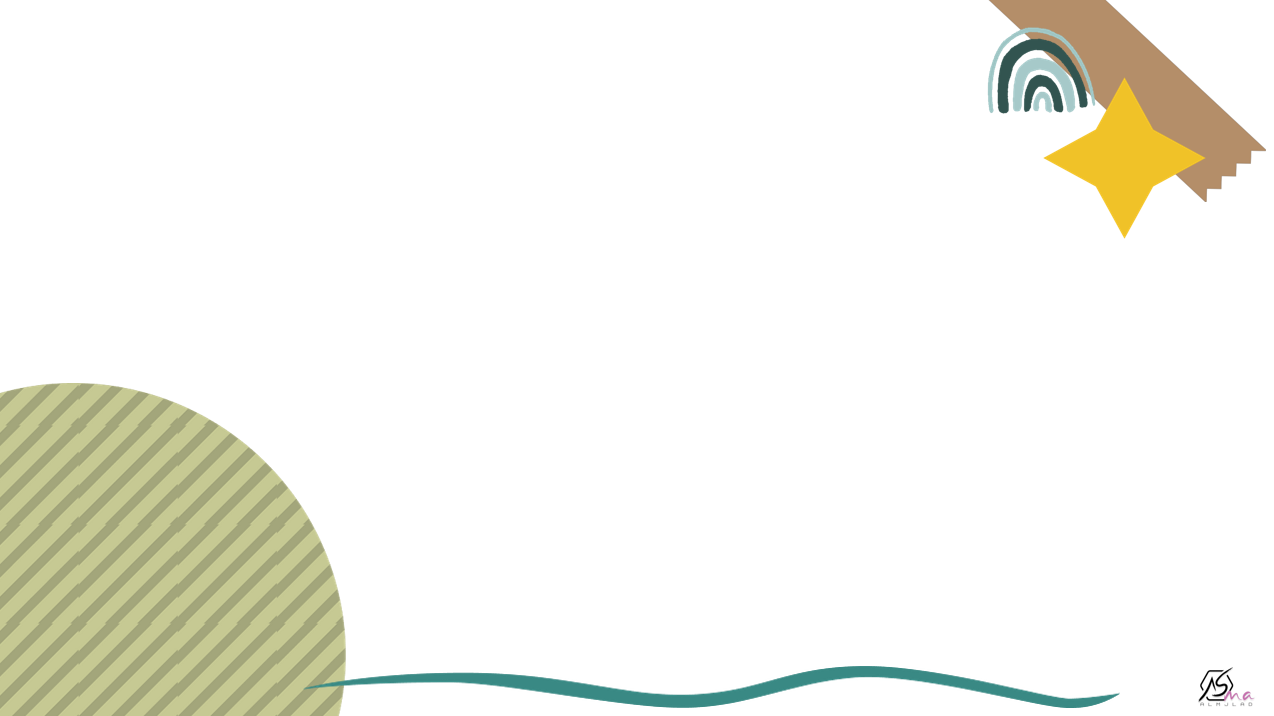 What is she doing?
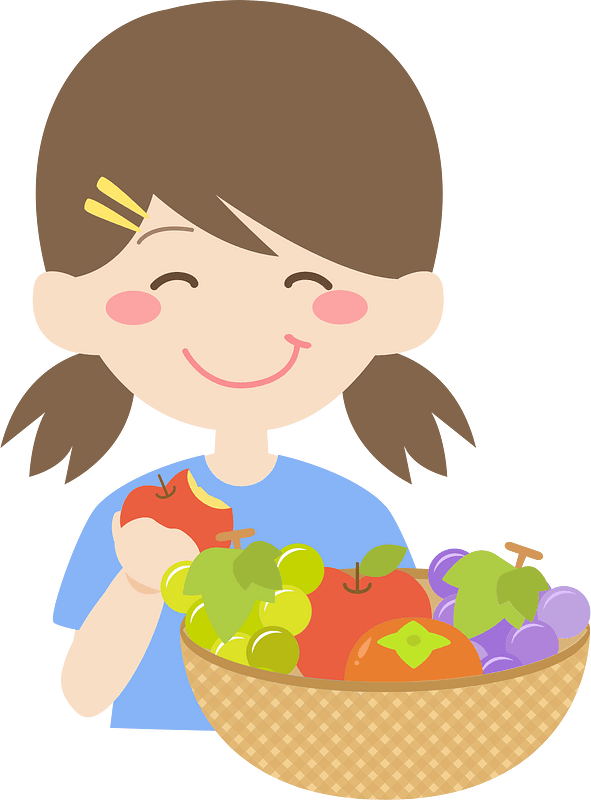 She is eating

 ……………………………..
snacks
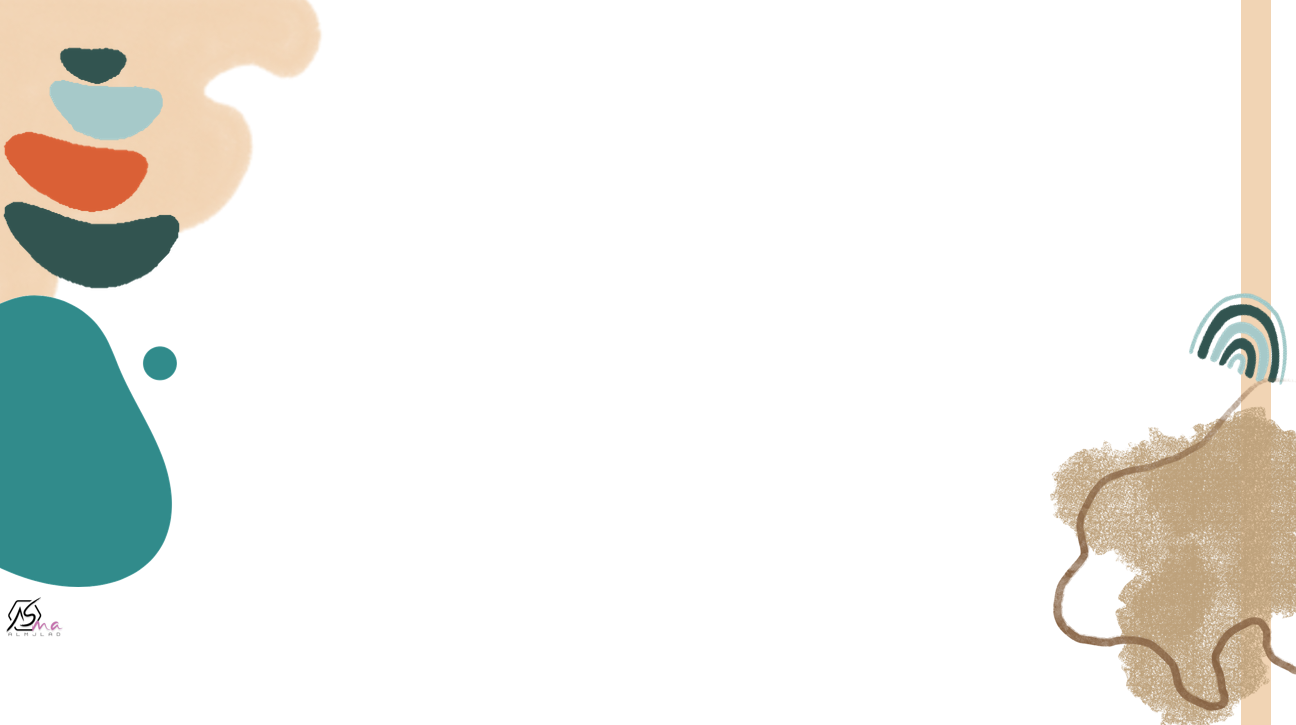 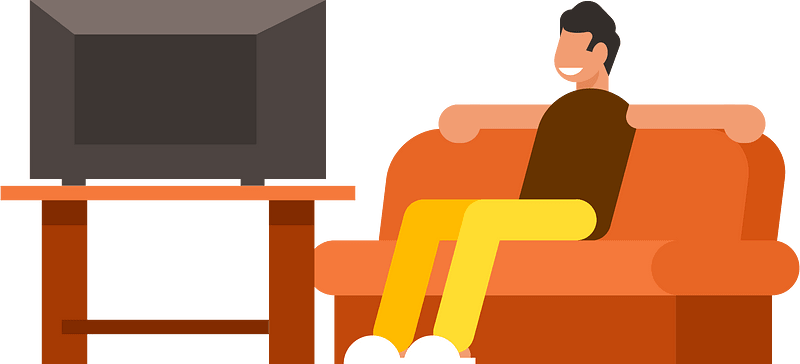 What is he doing?
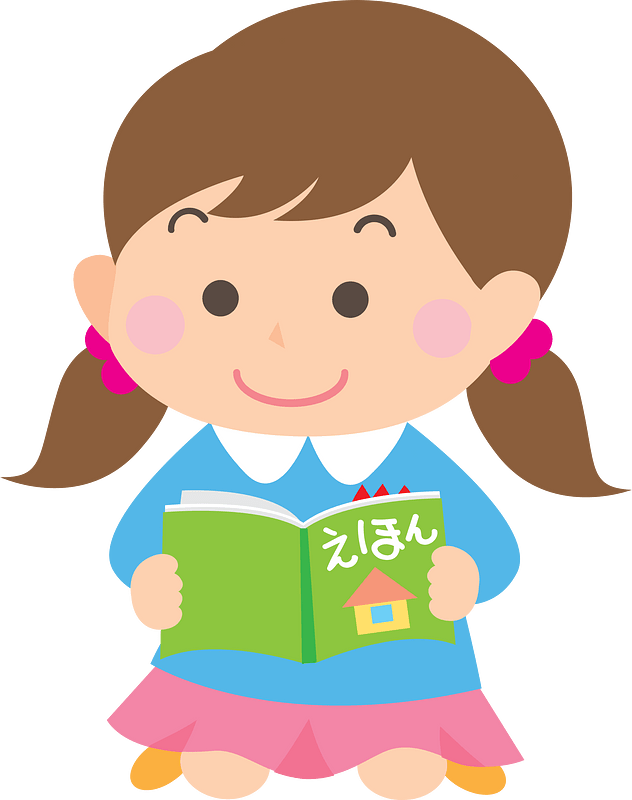 He is watching

 ……………………………..
T.V
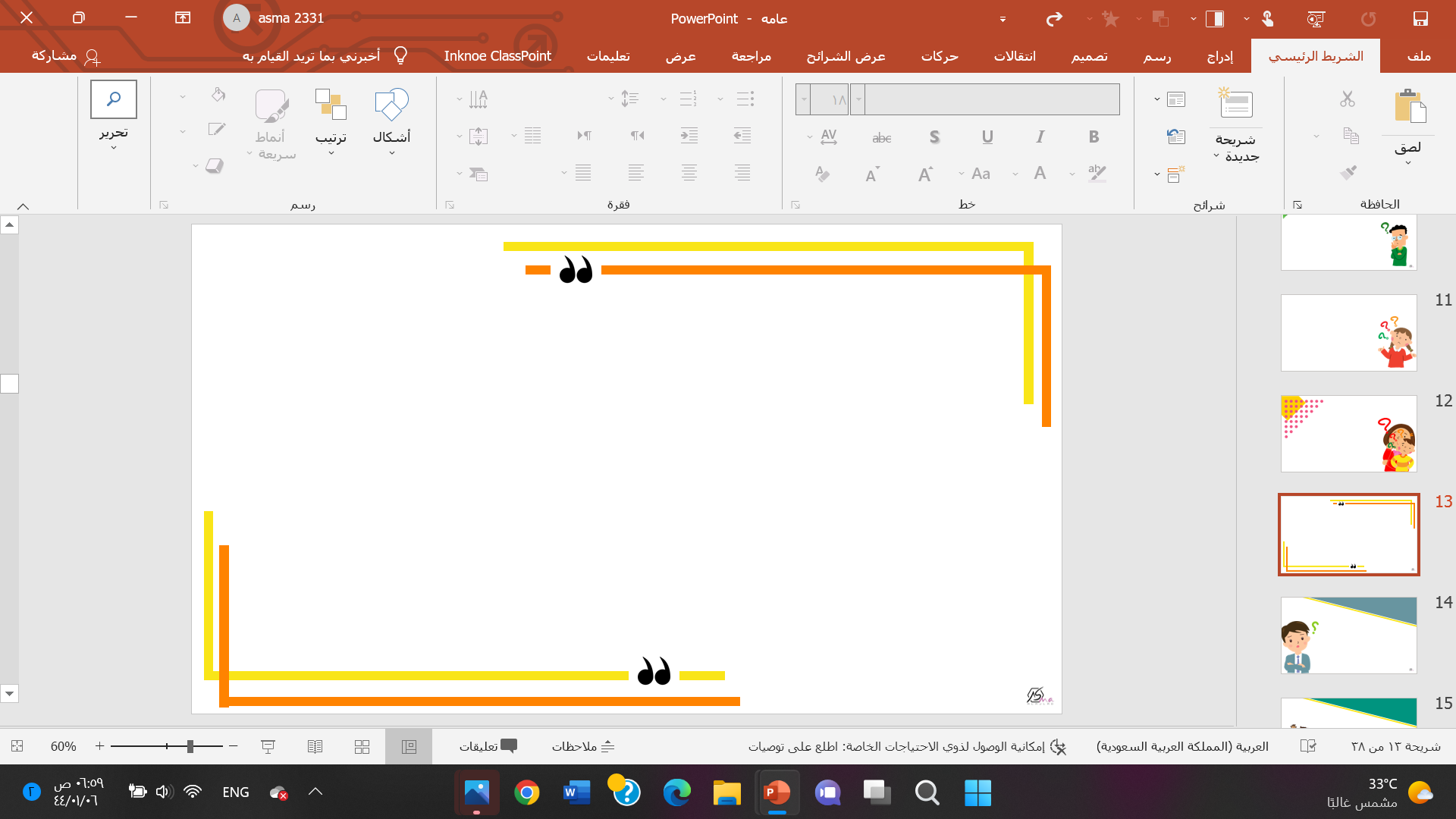 What is he doing?
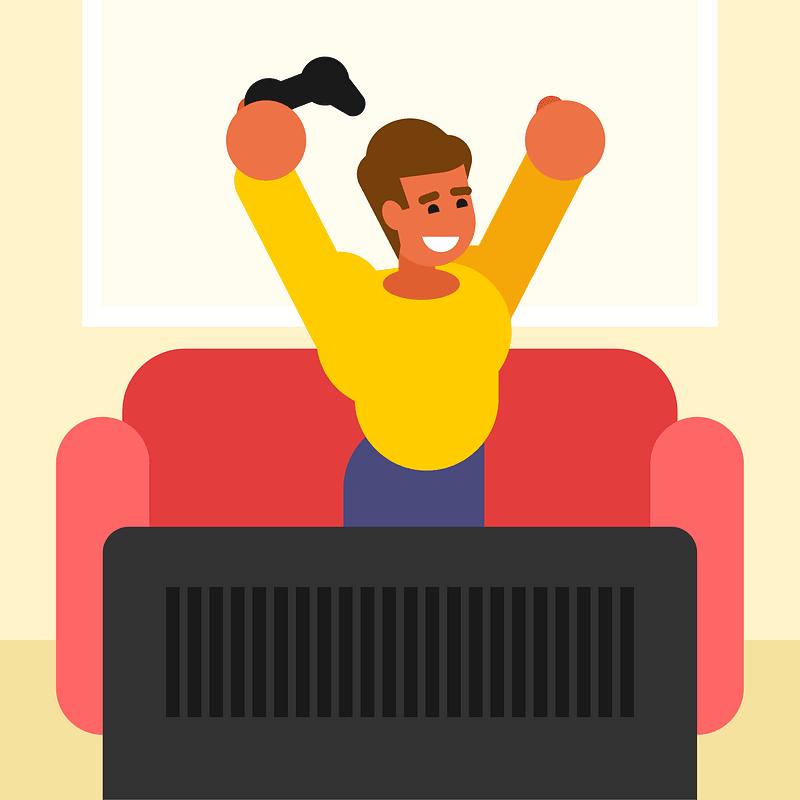 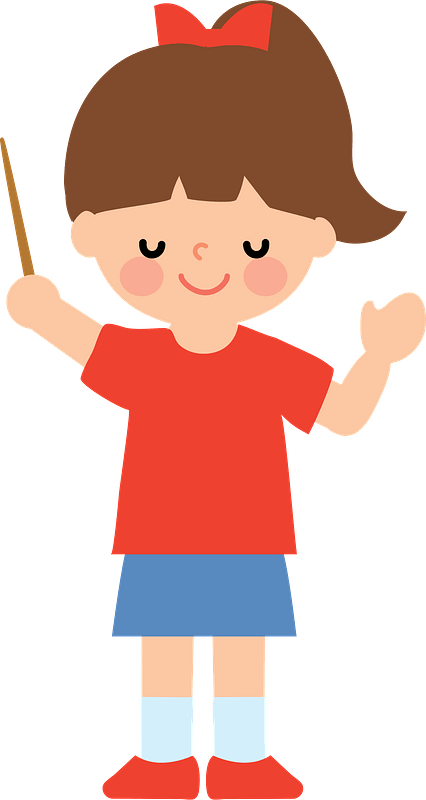 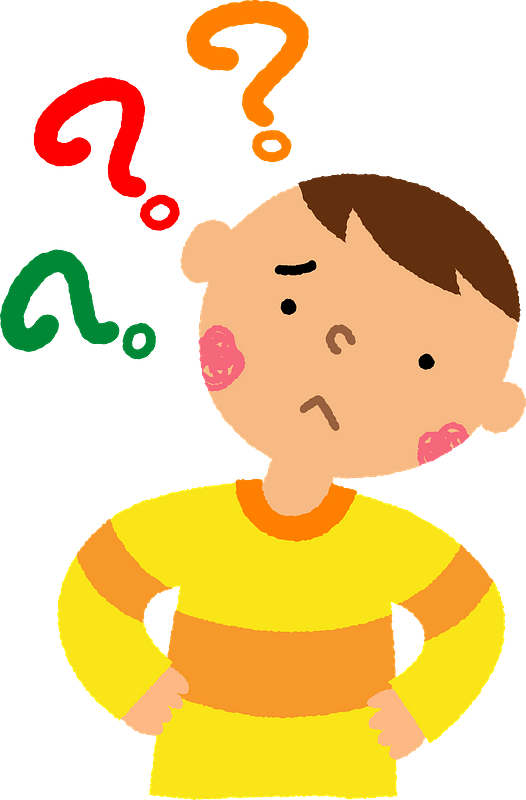 playing
He is ……….………….video games.
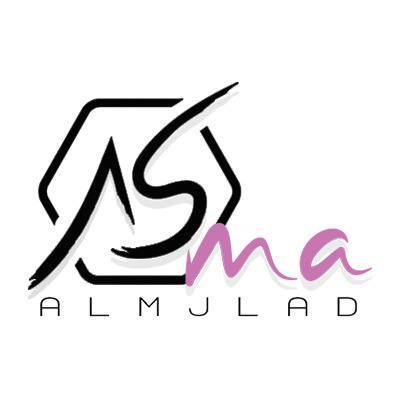 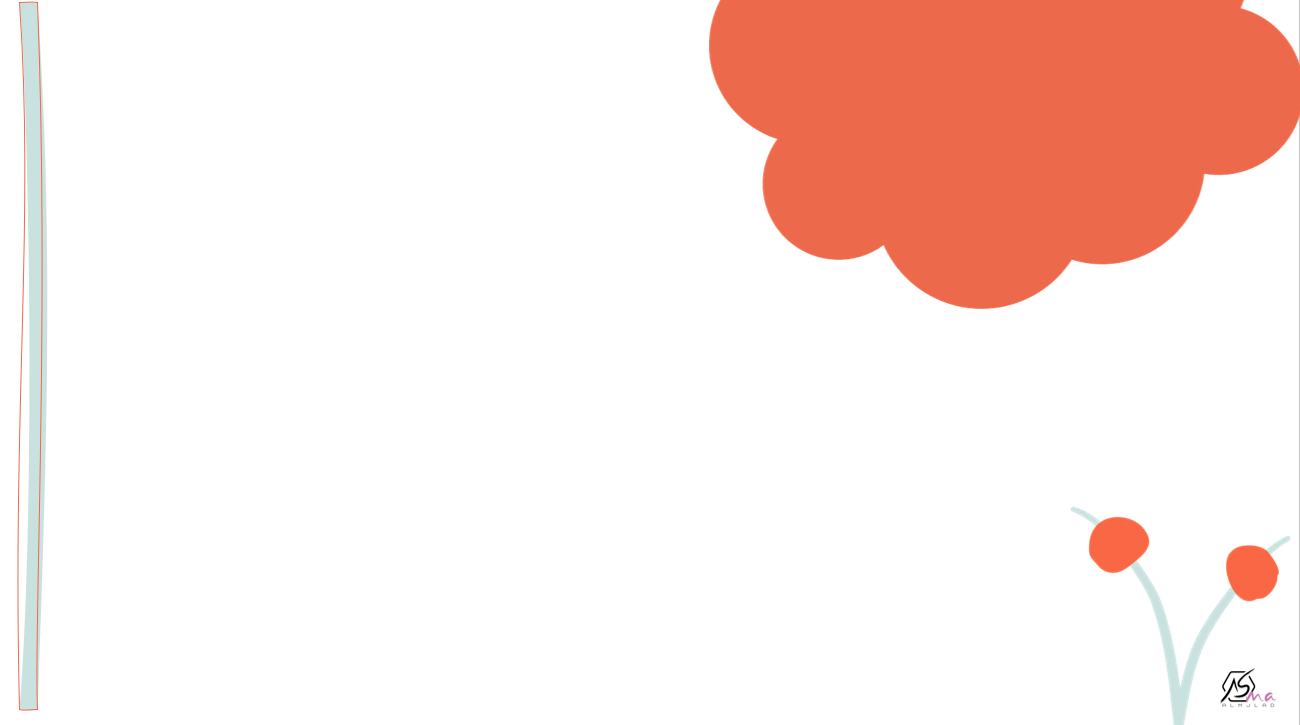 What are you doing?
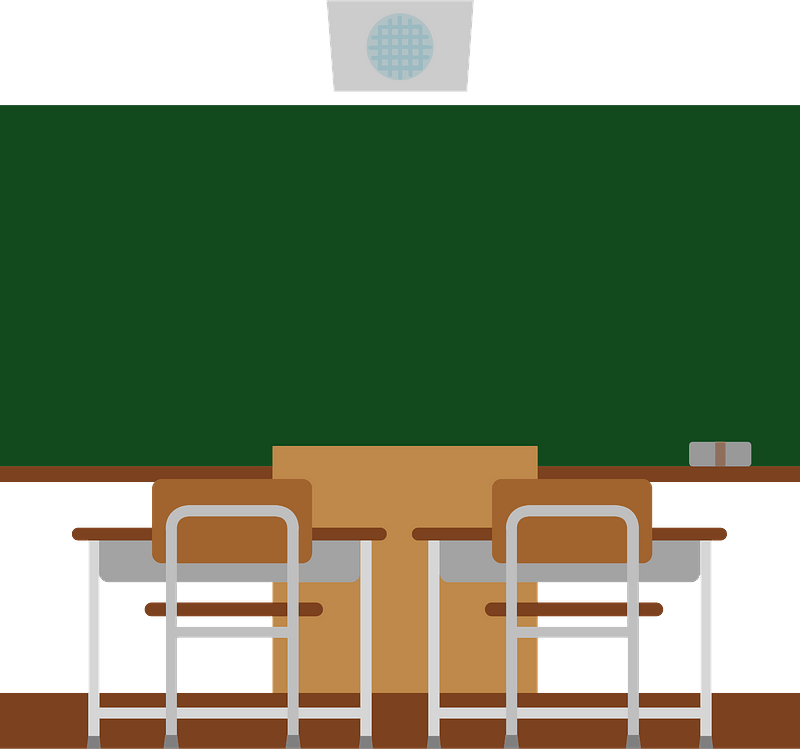 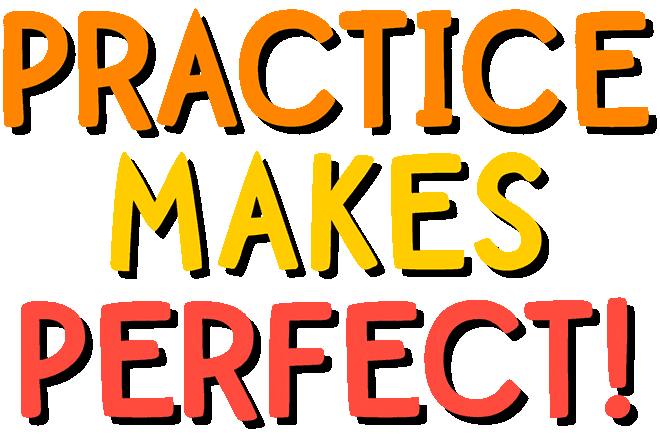 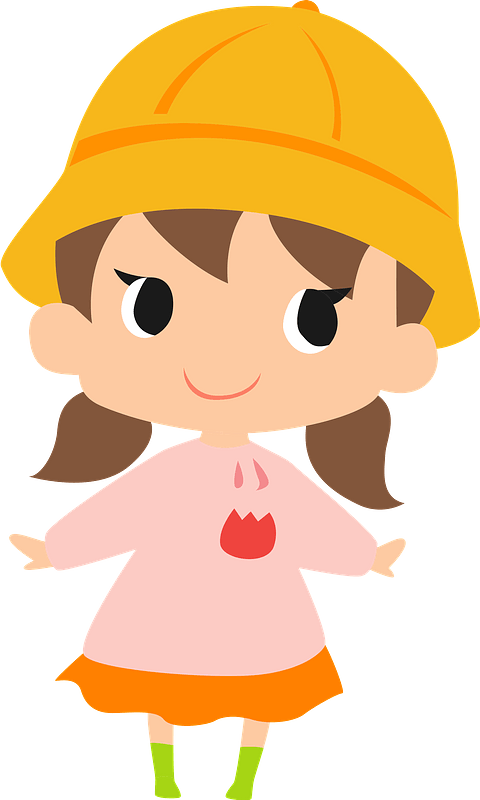 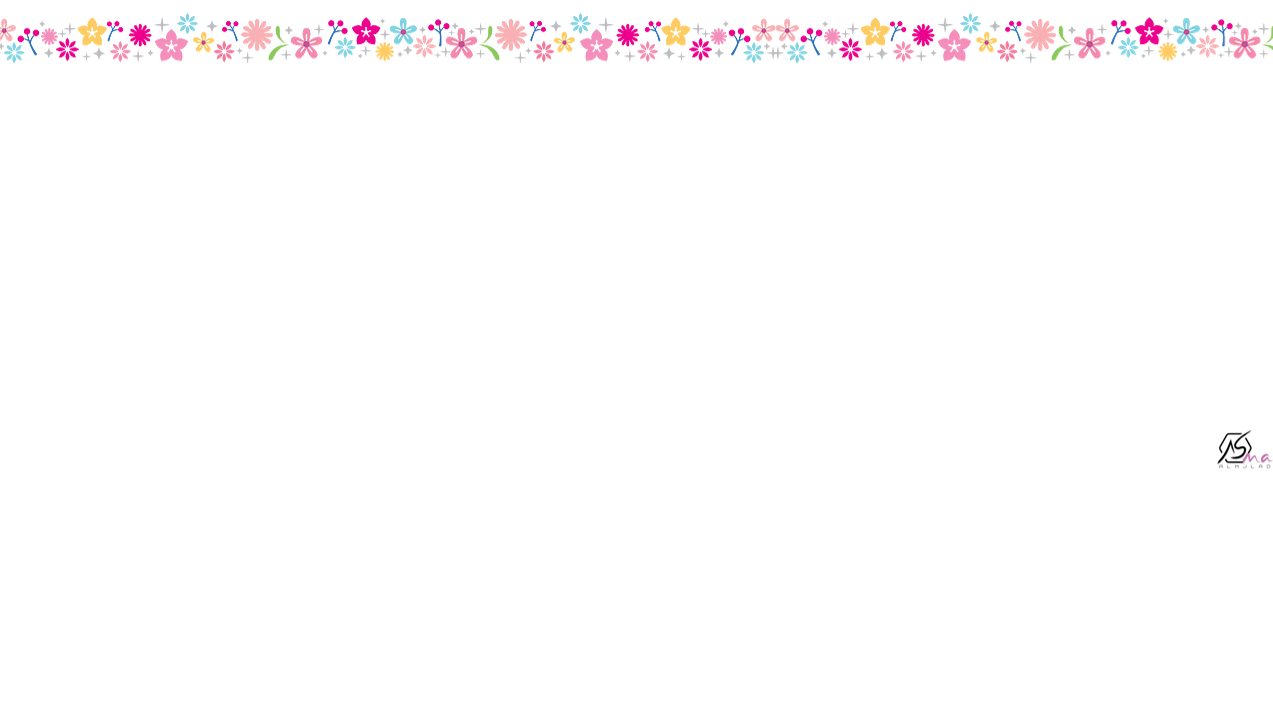 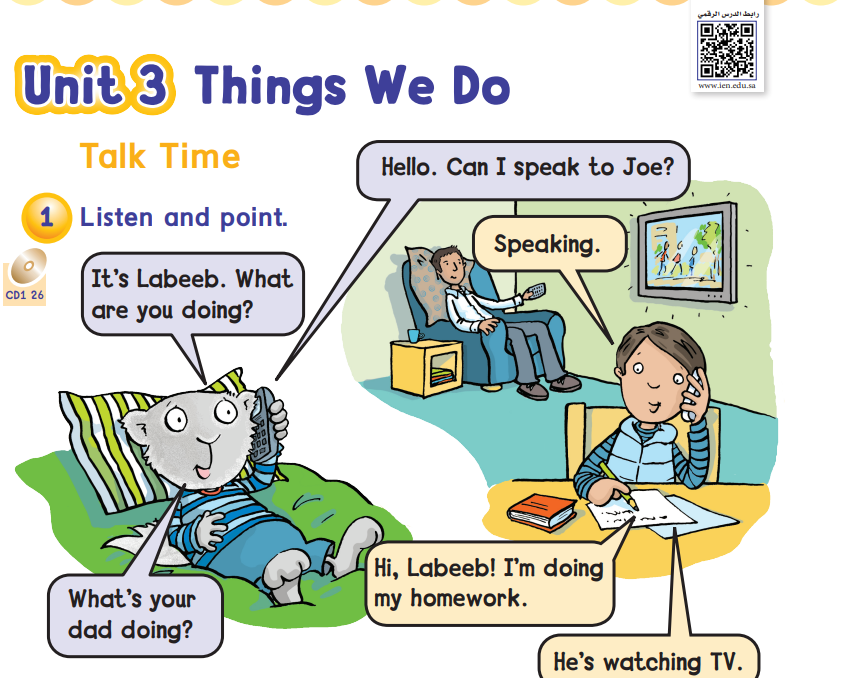 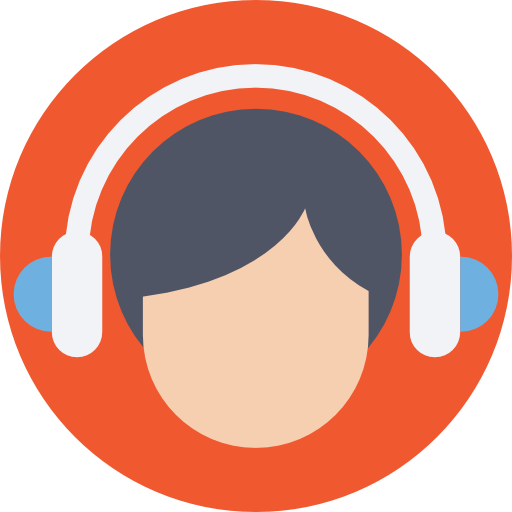 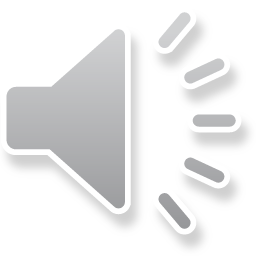 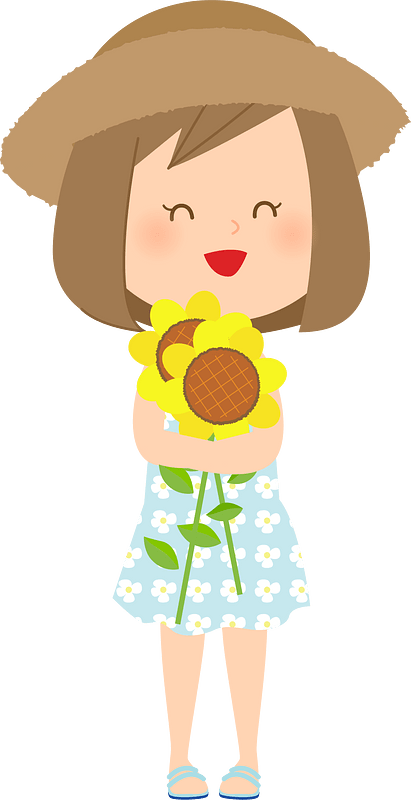 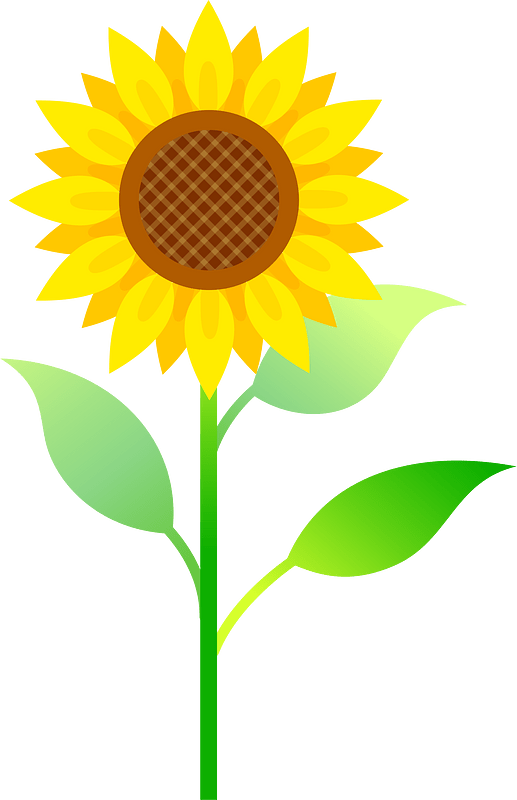 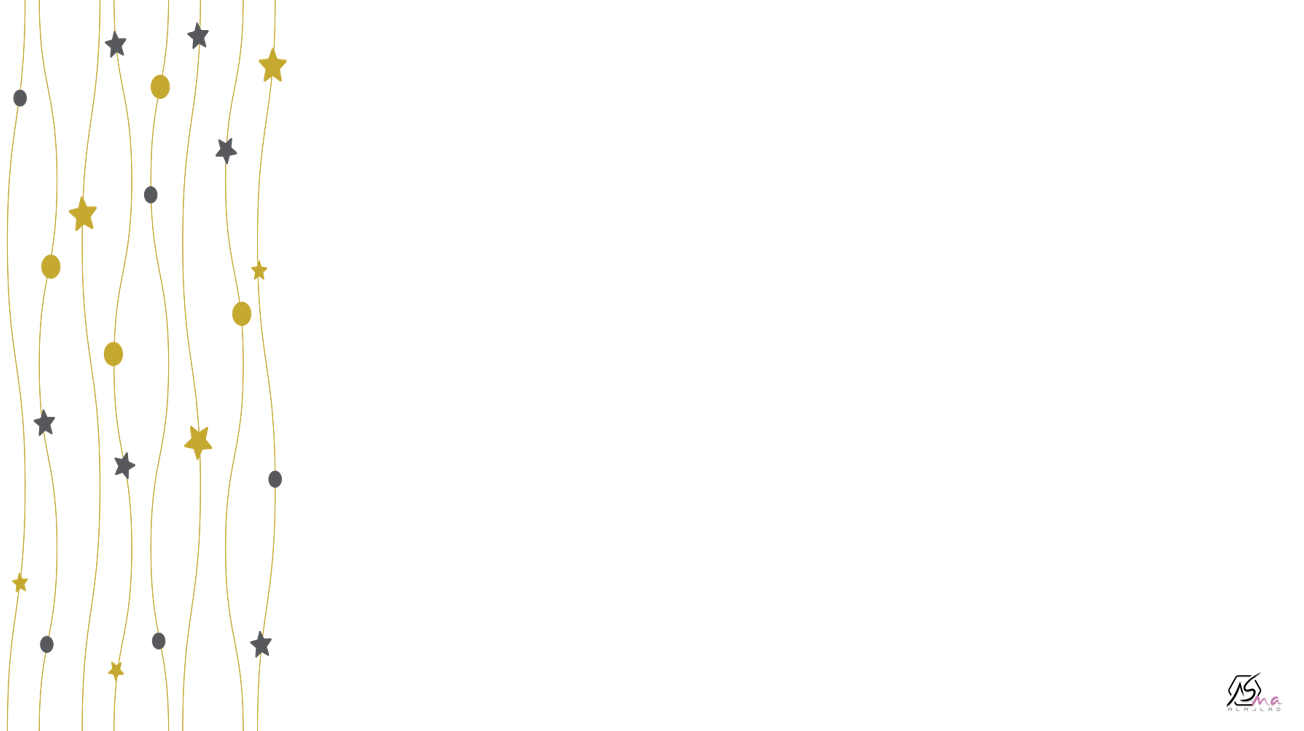 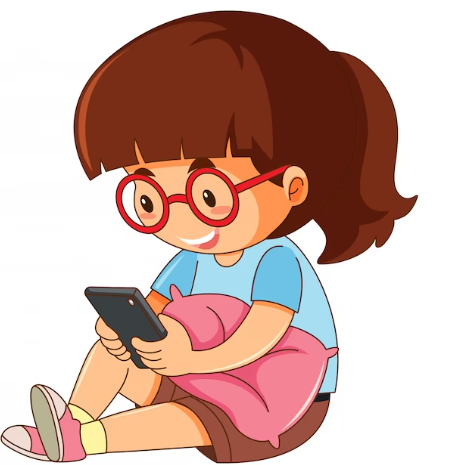 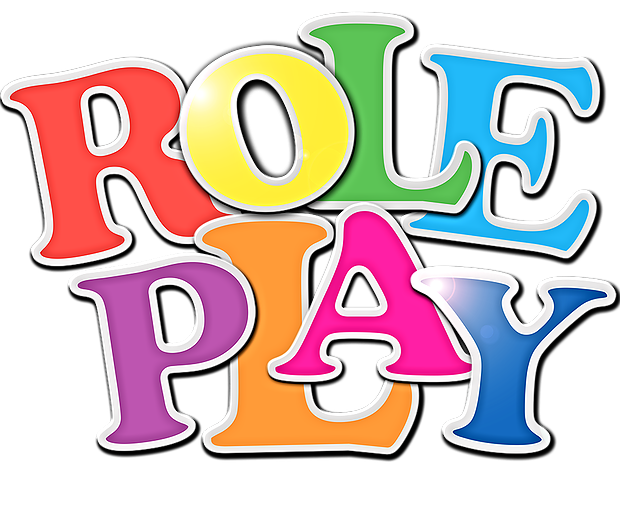 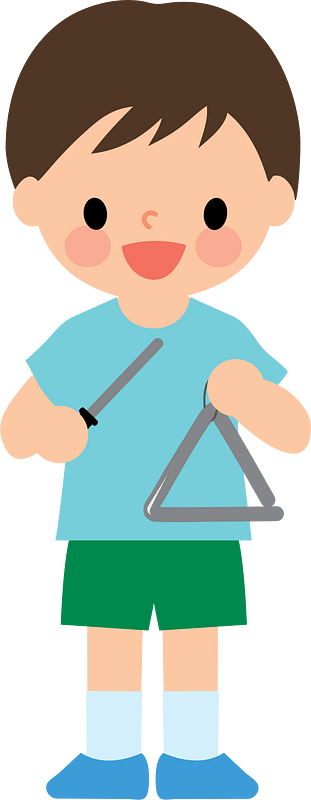 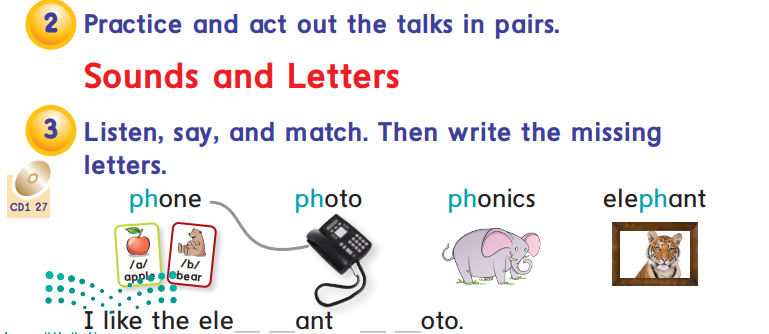 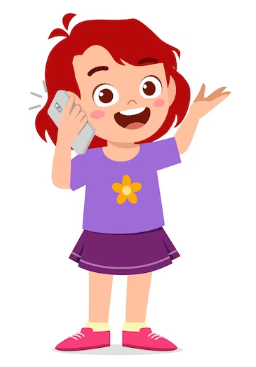 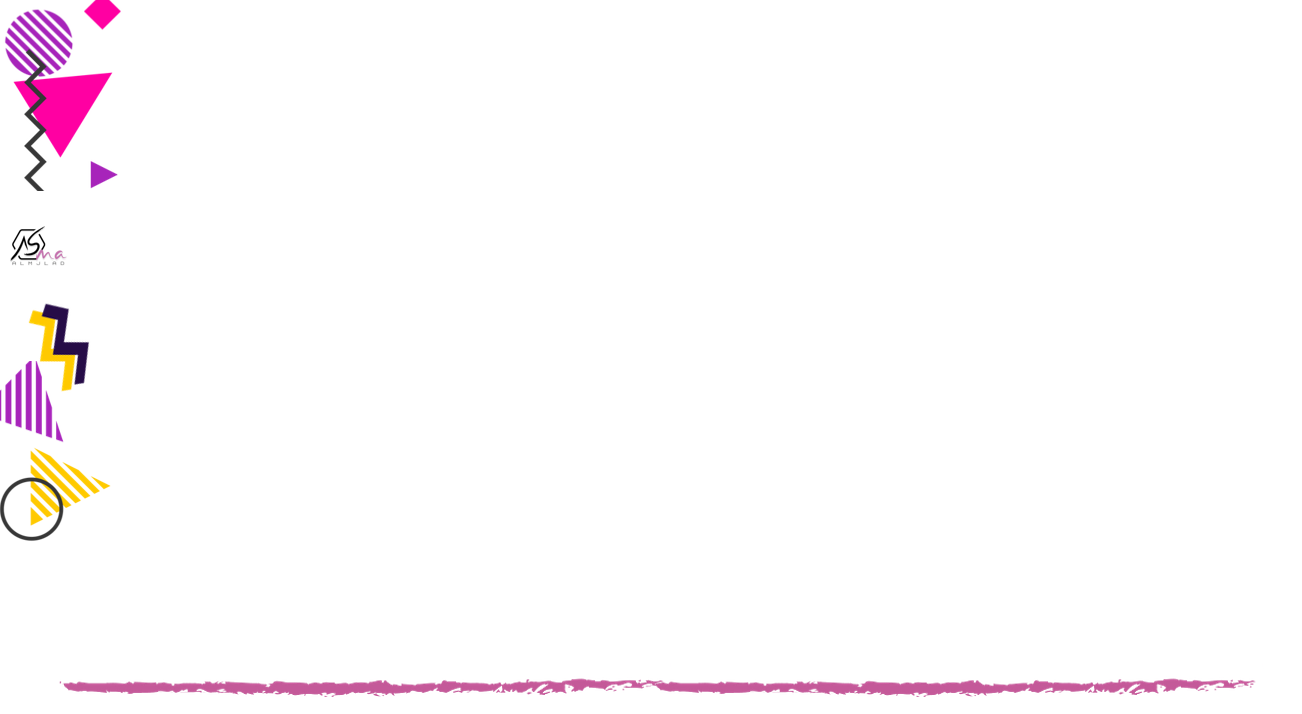 ph
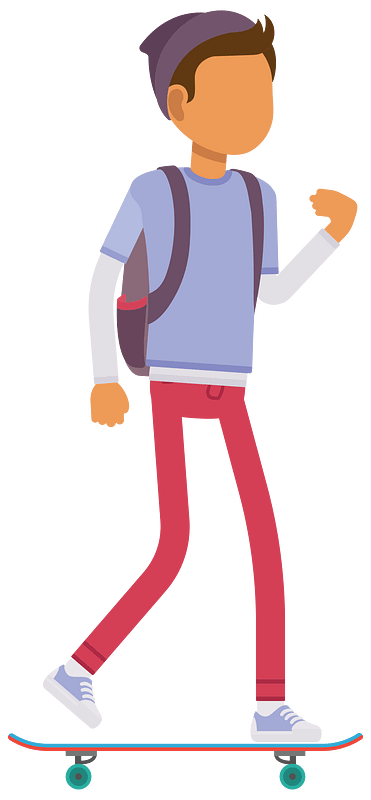 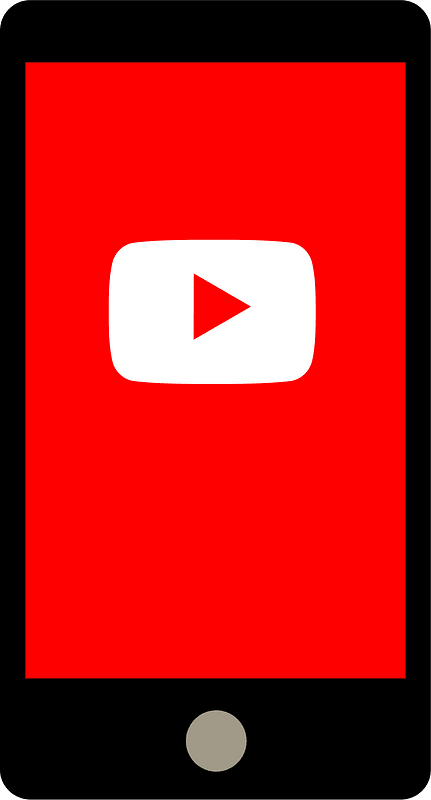 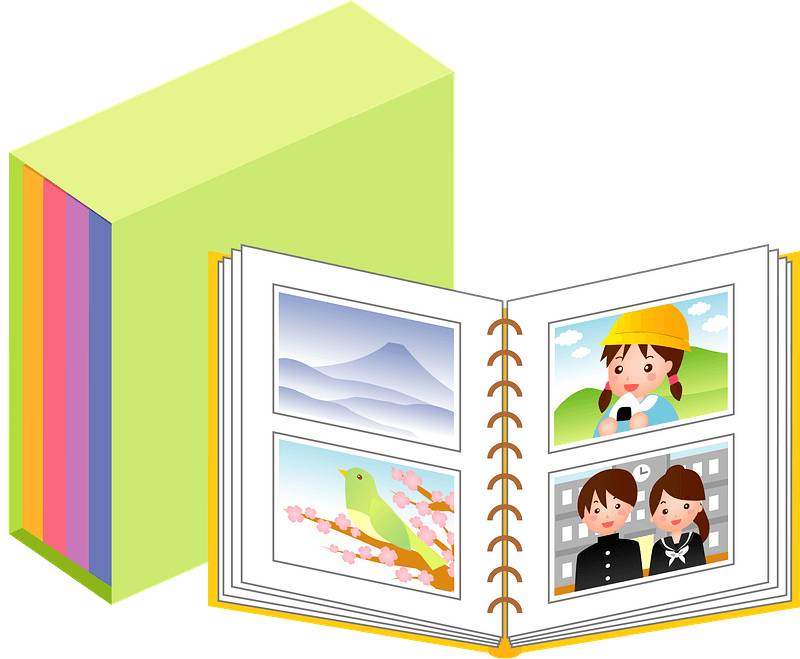 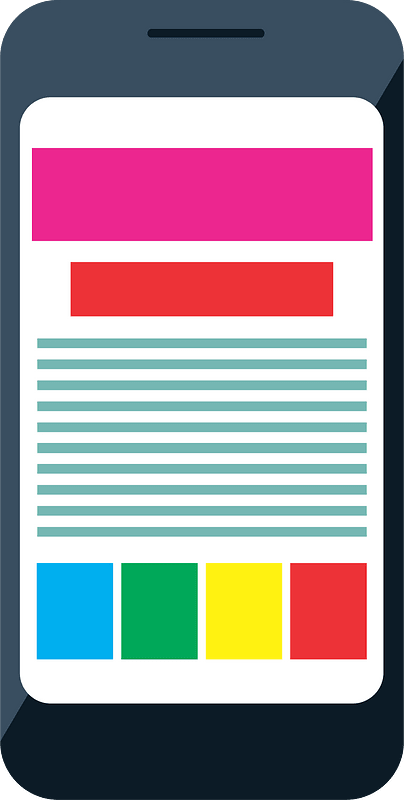 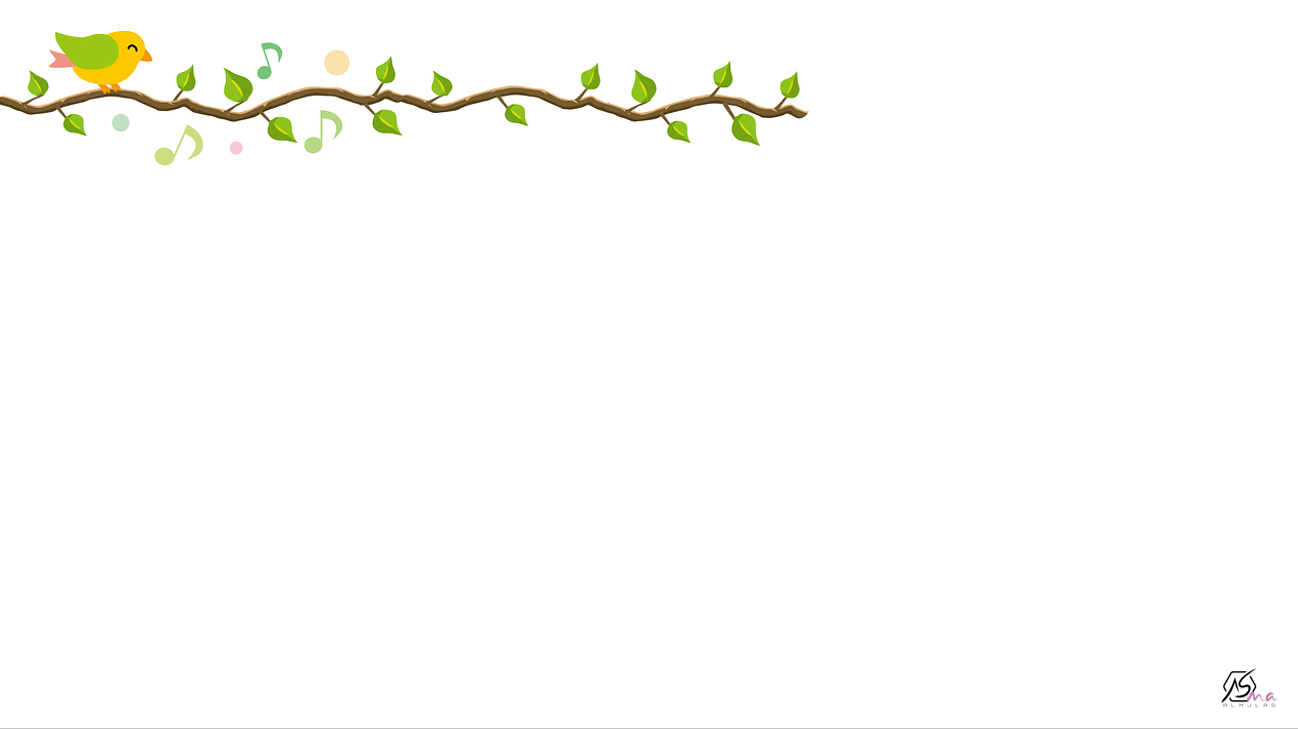 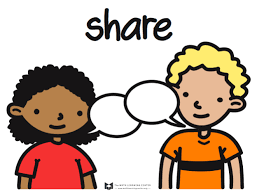 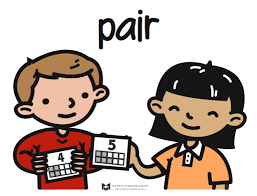 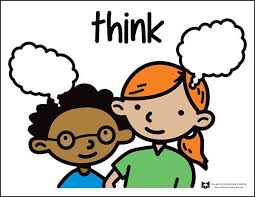 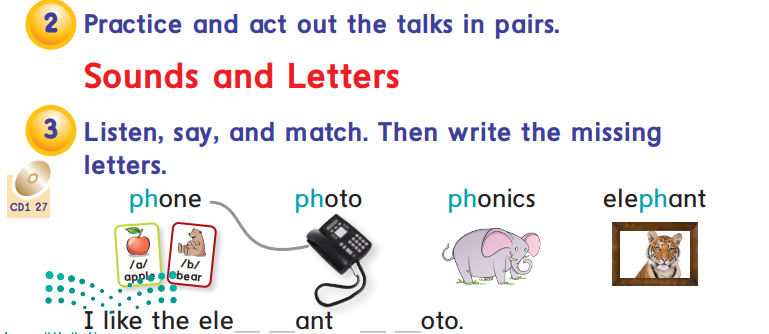 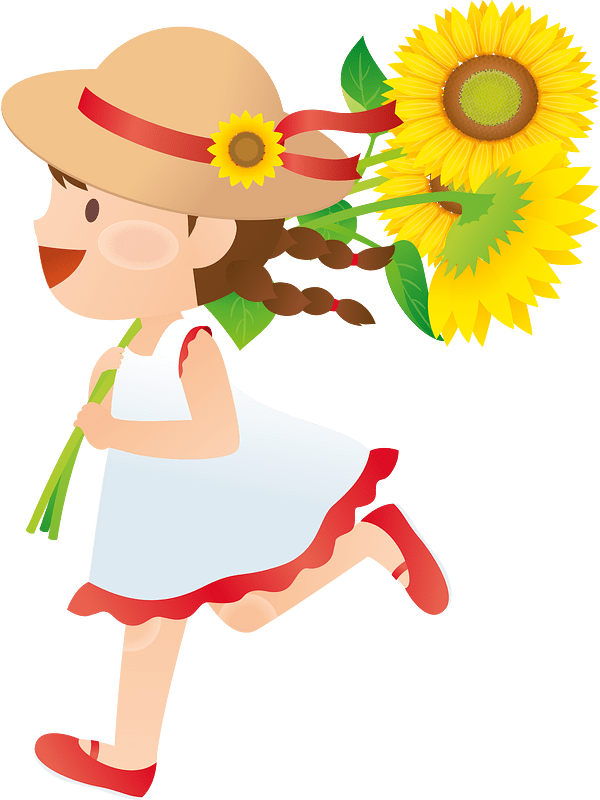 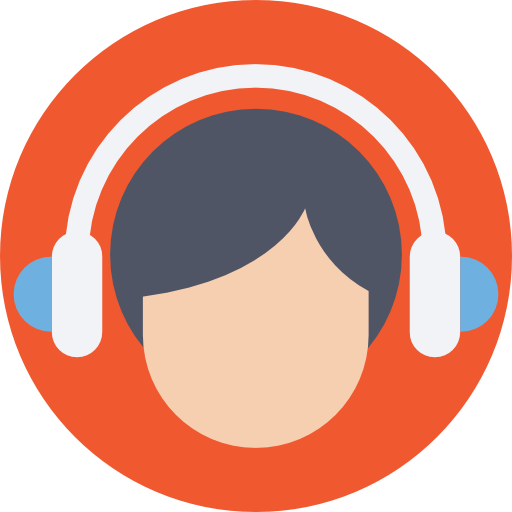 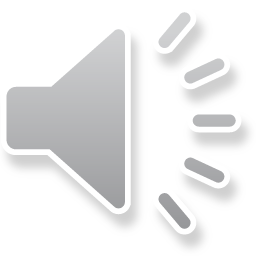 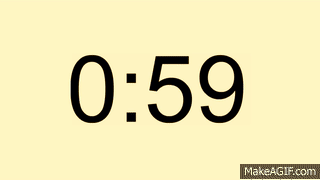 ph
ph
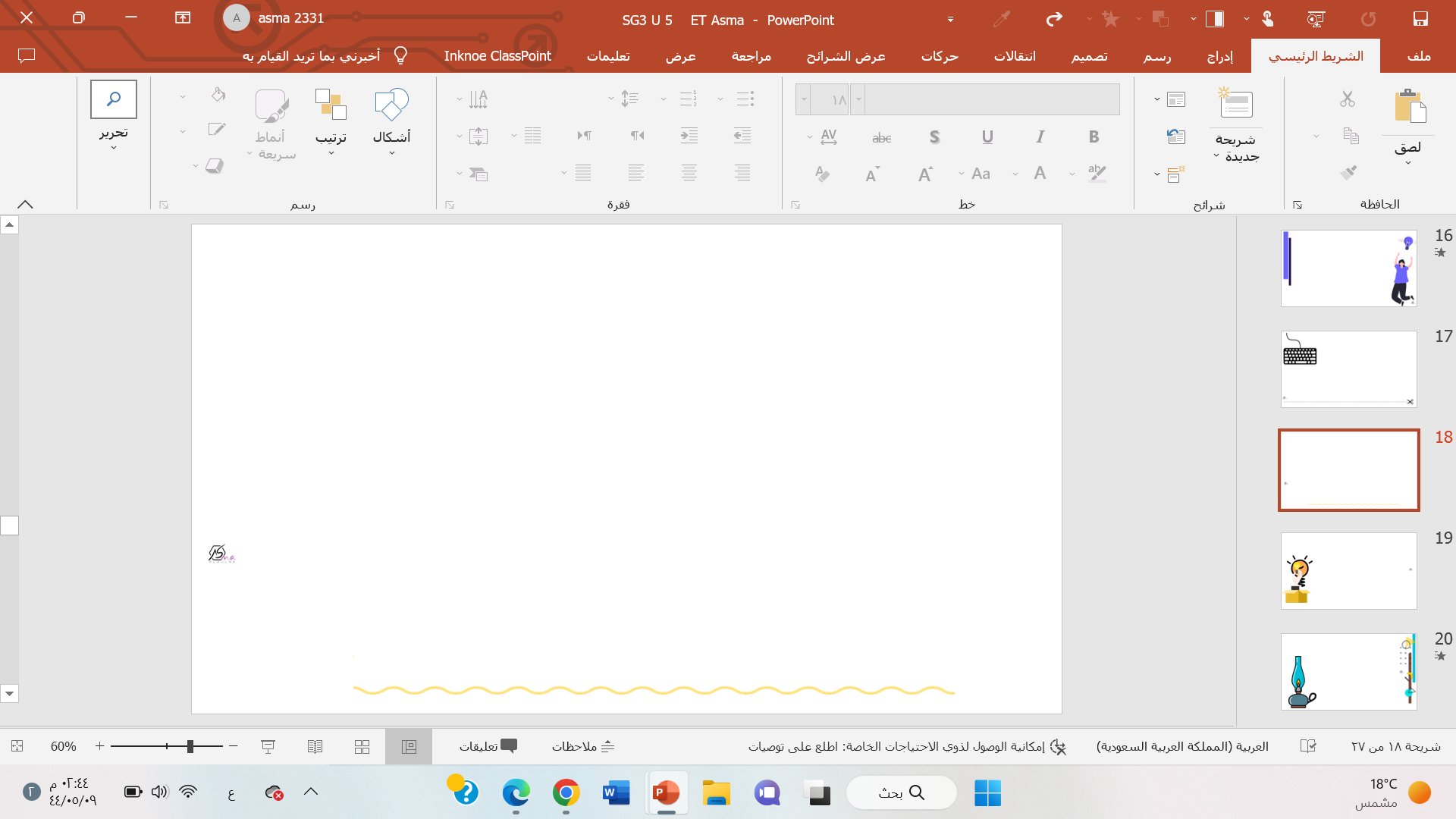 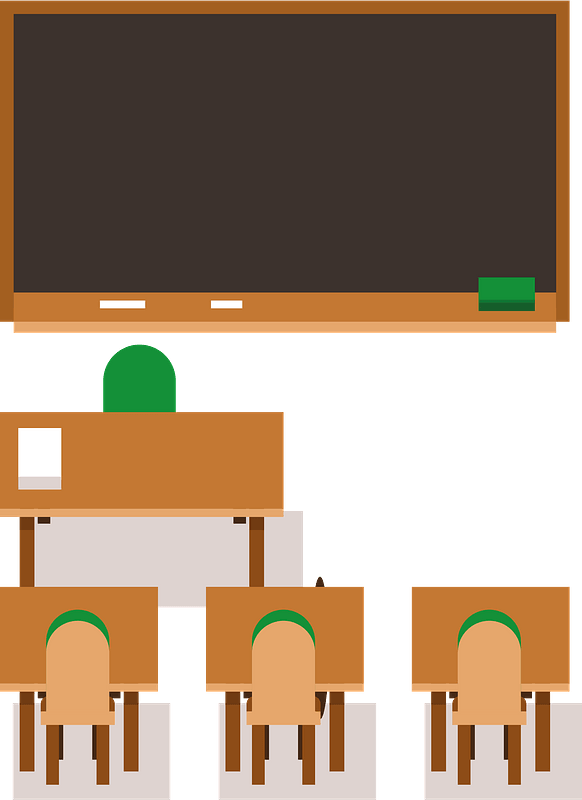 look cover write check
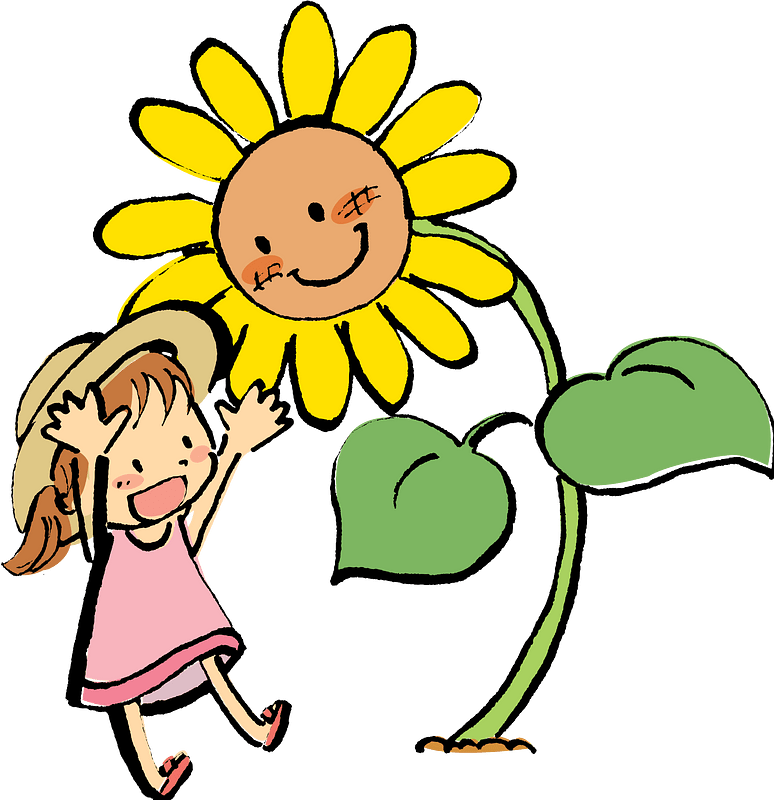 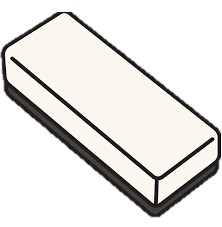 photo
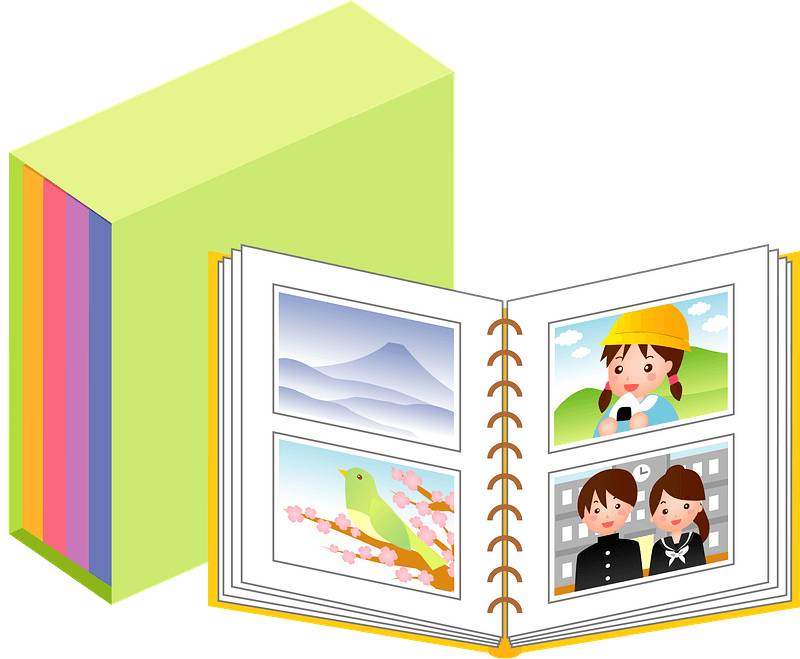 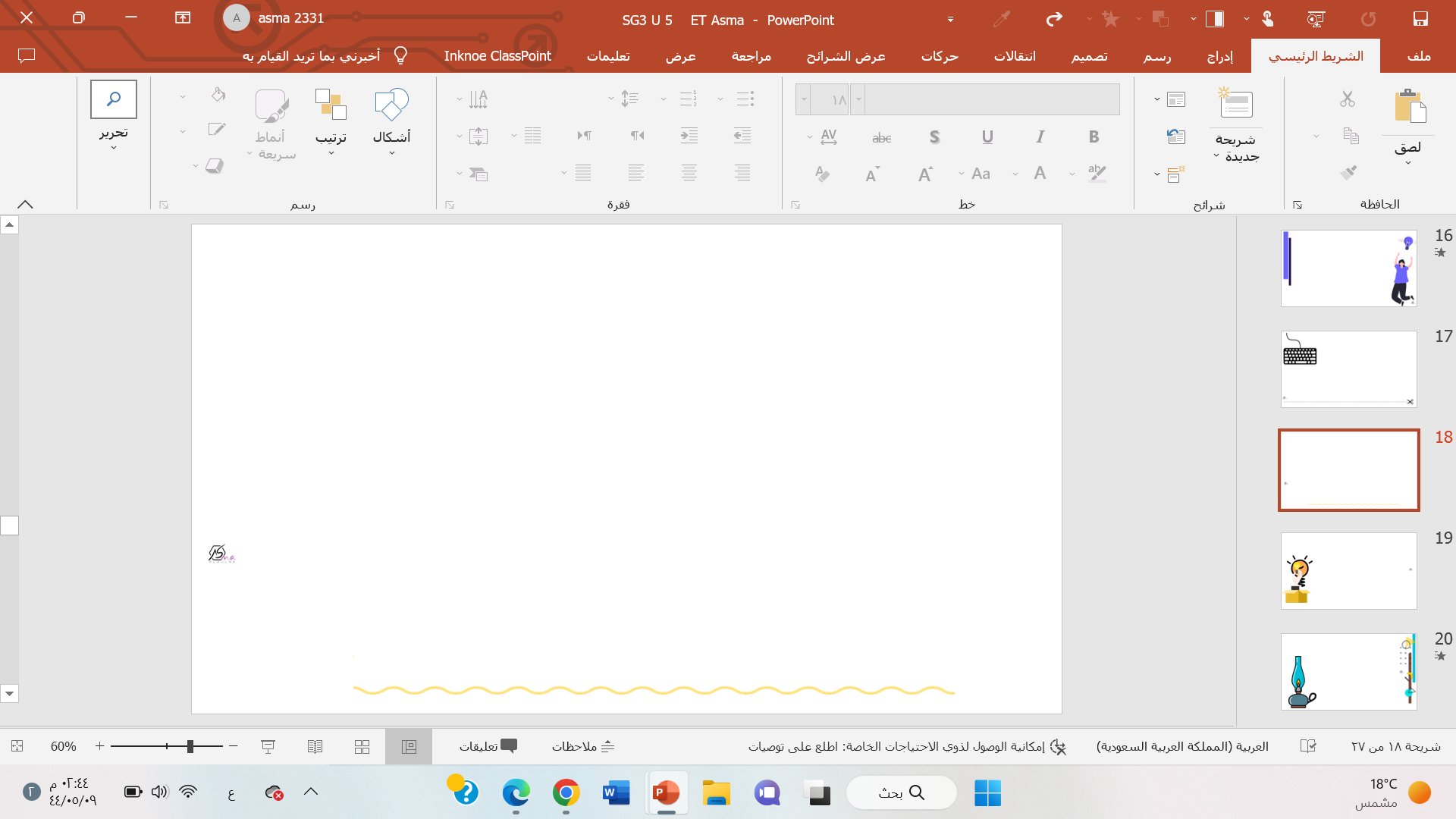 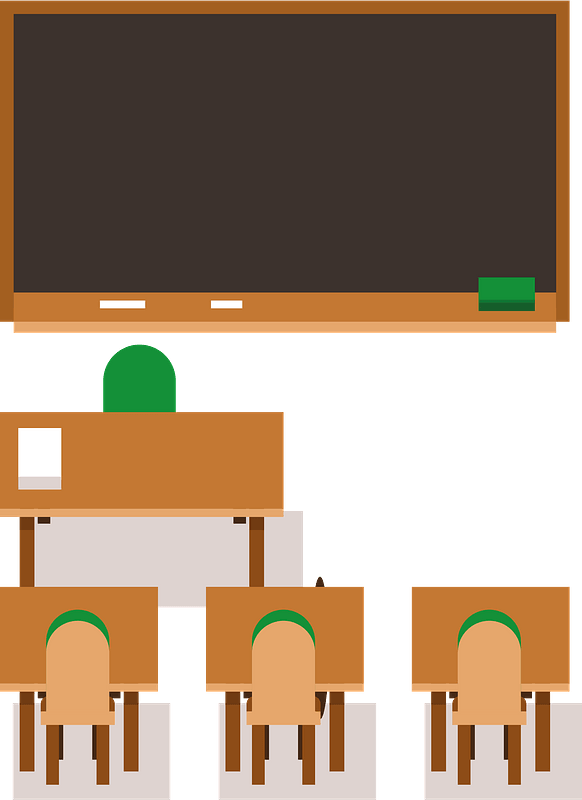 look cover write check
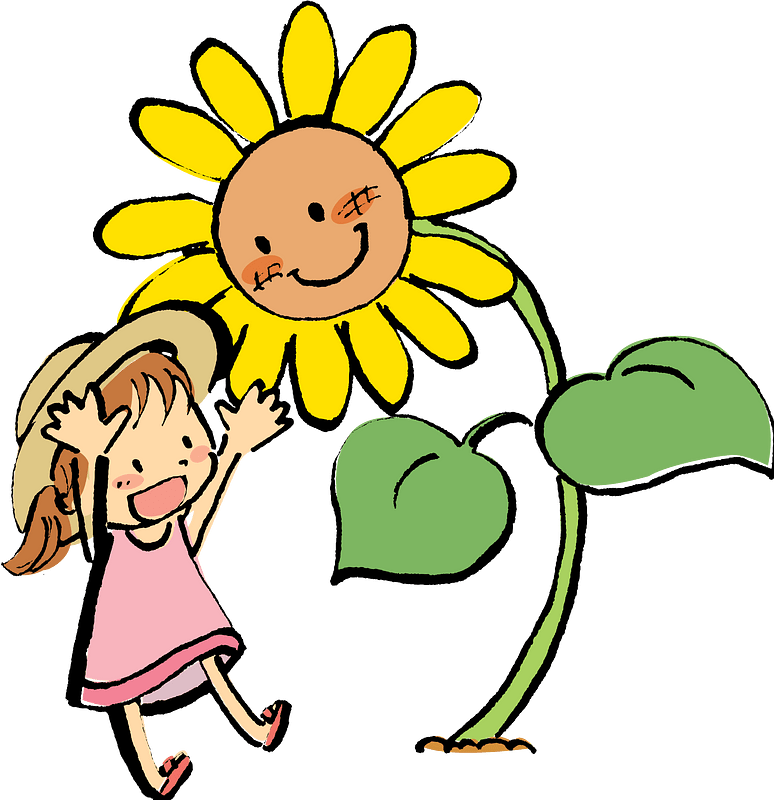 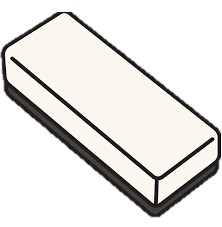 phone
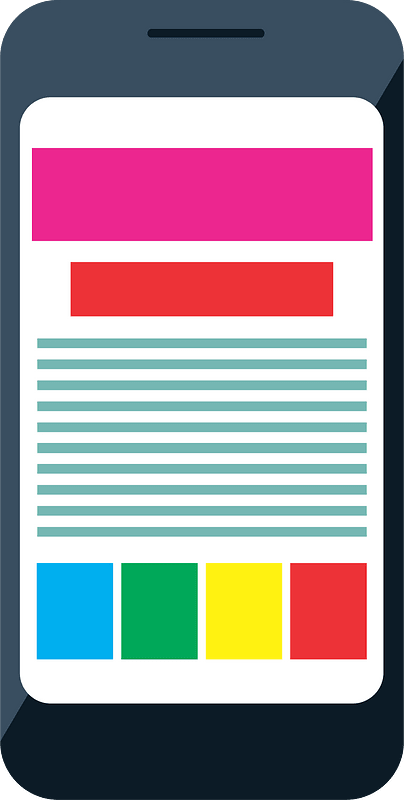 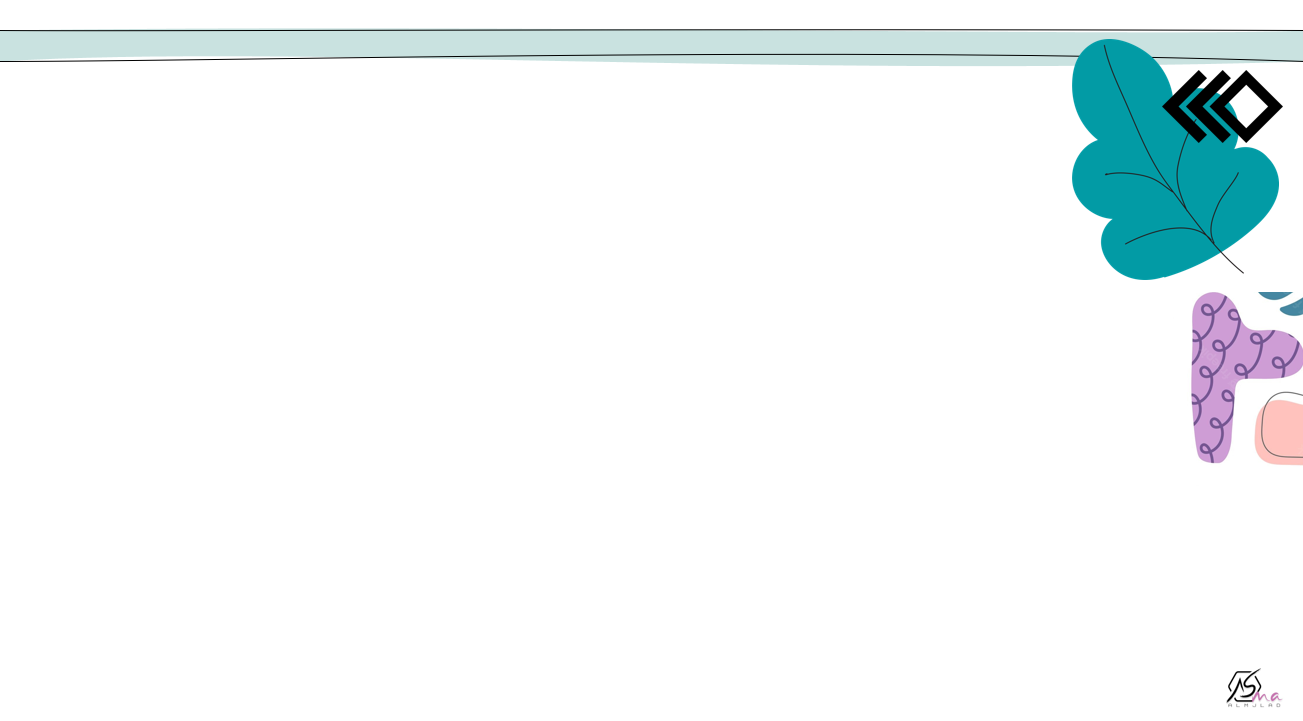 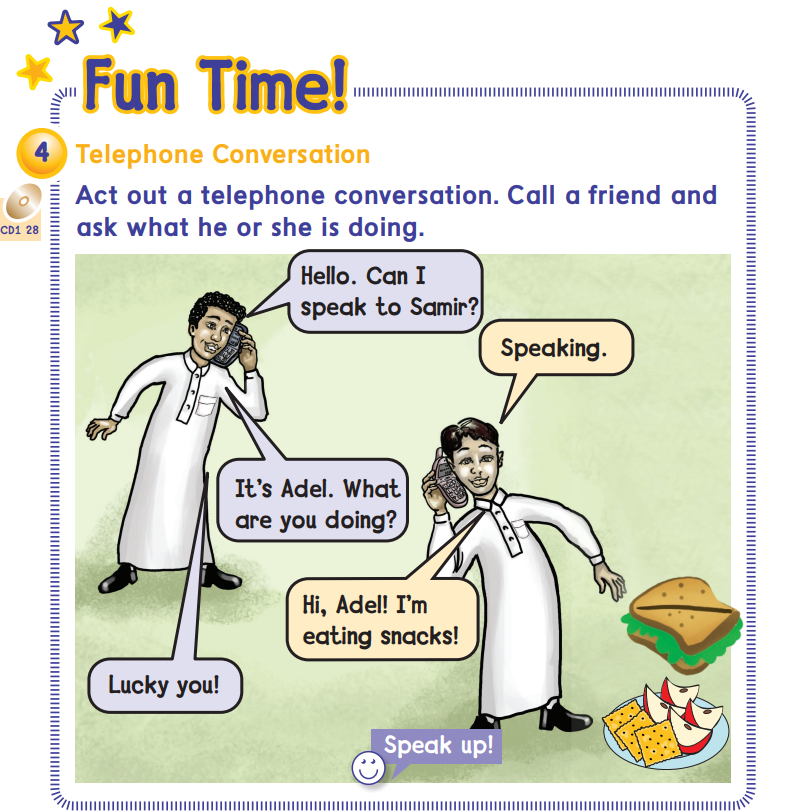 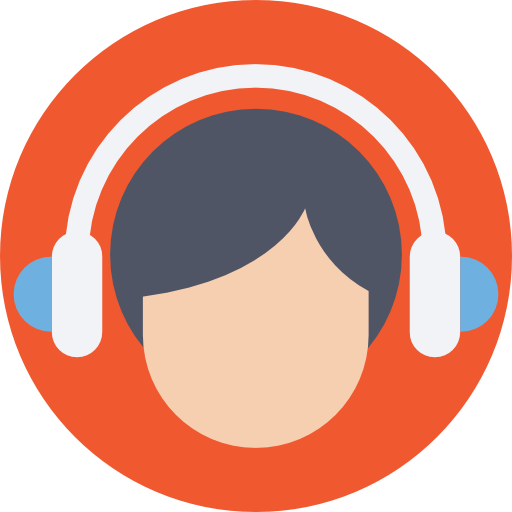 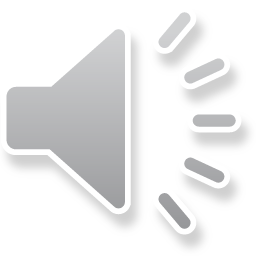 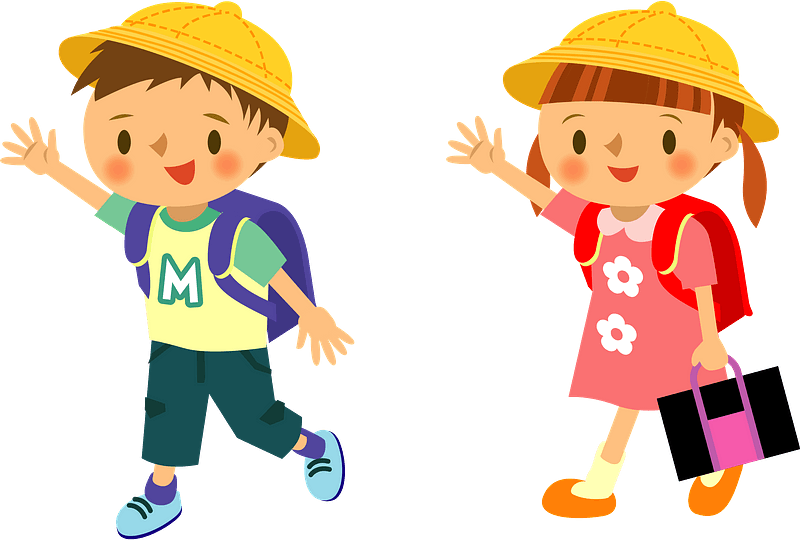 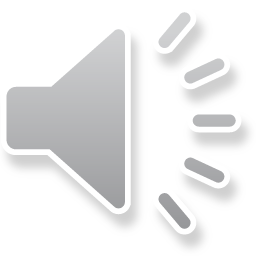 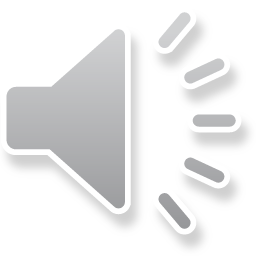 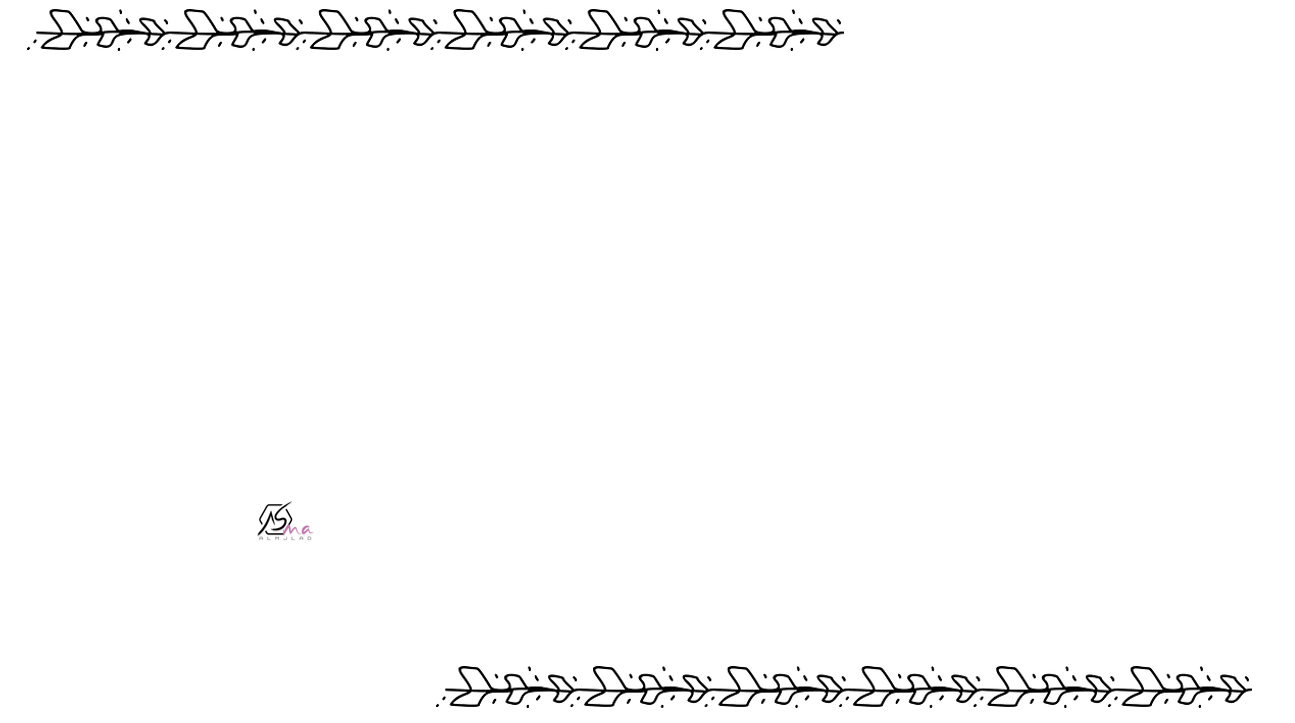 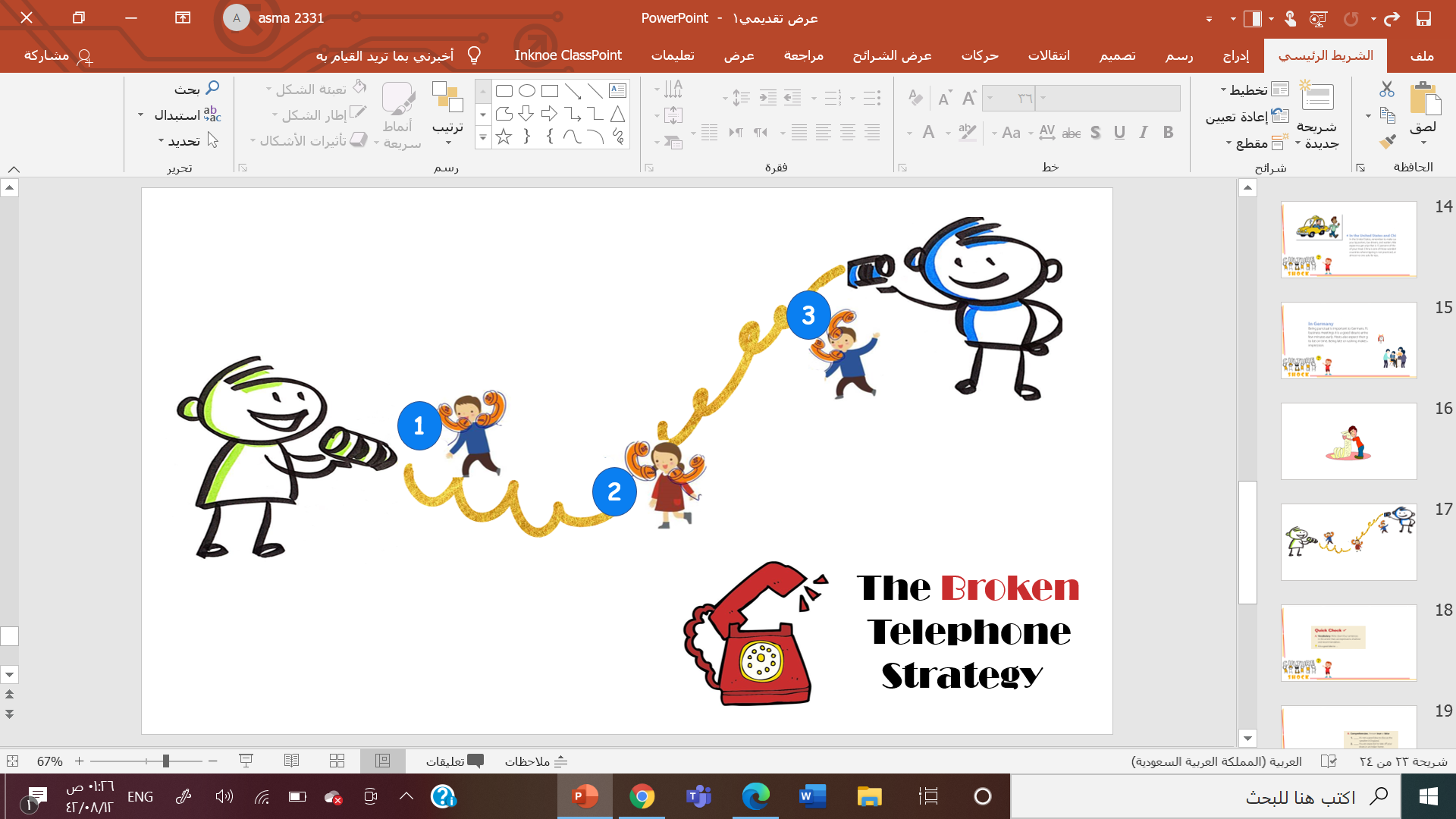 snacks
photo
elephant
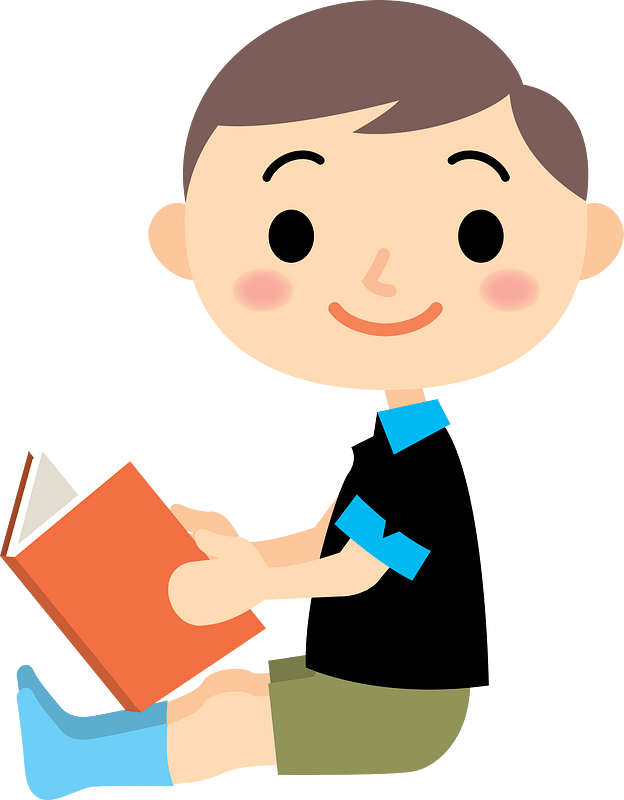 phonics
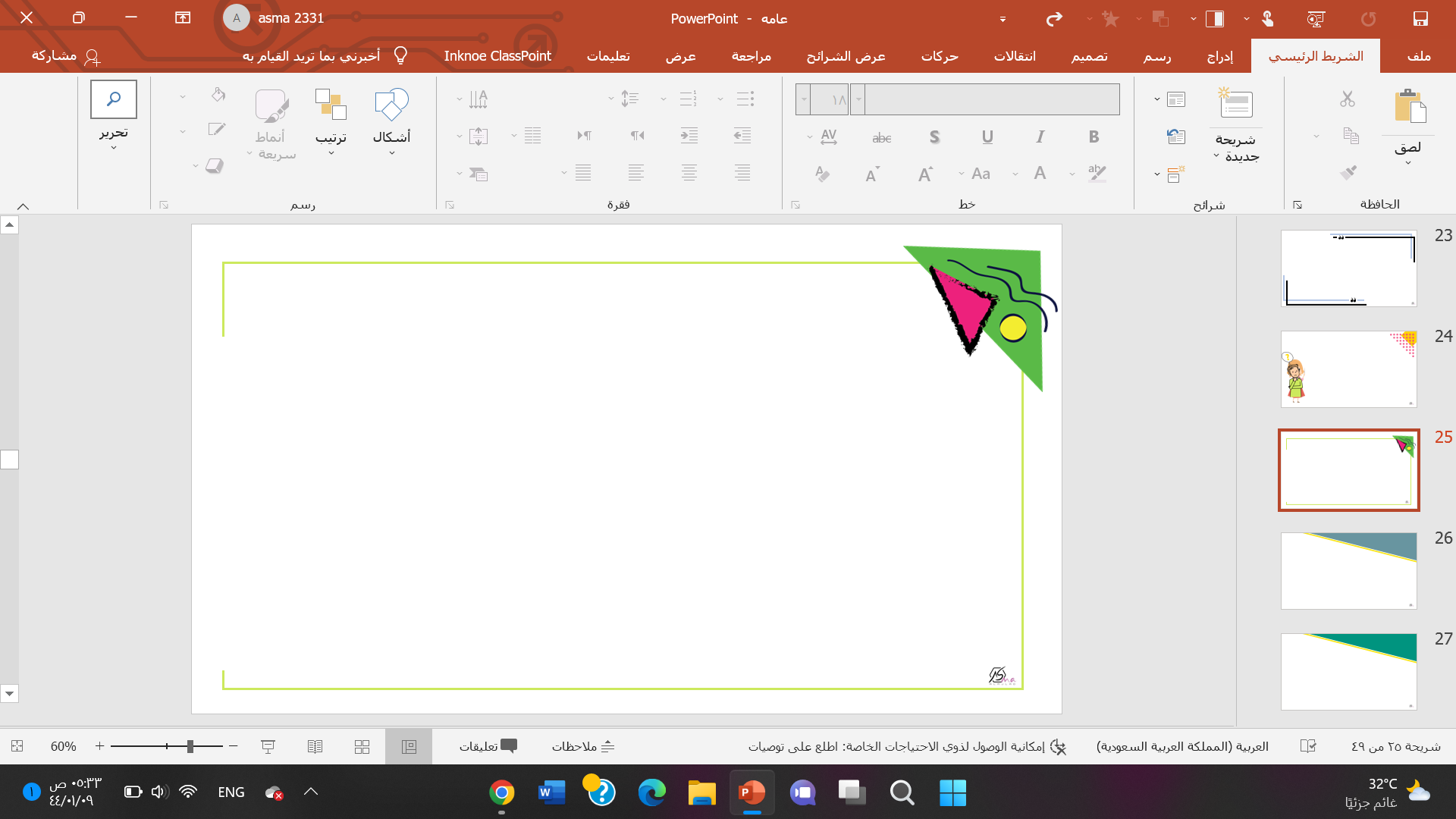 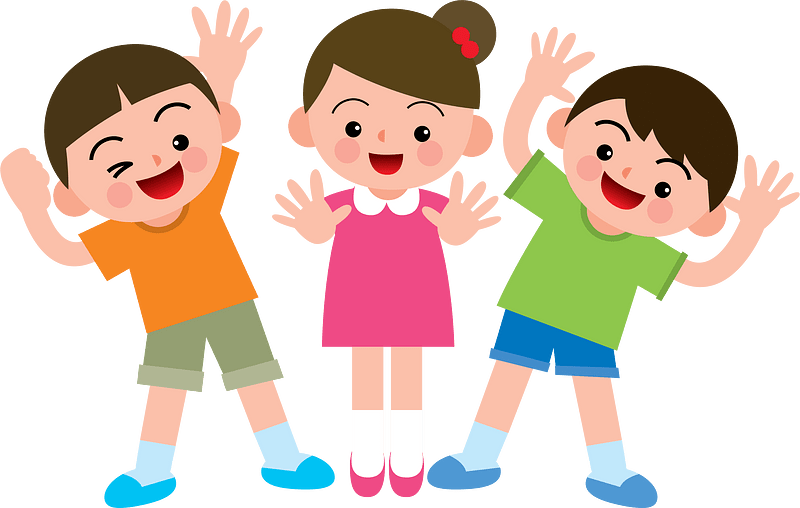 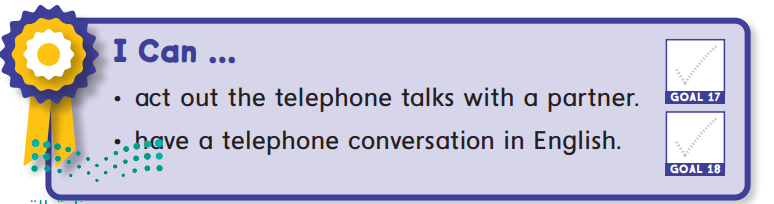 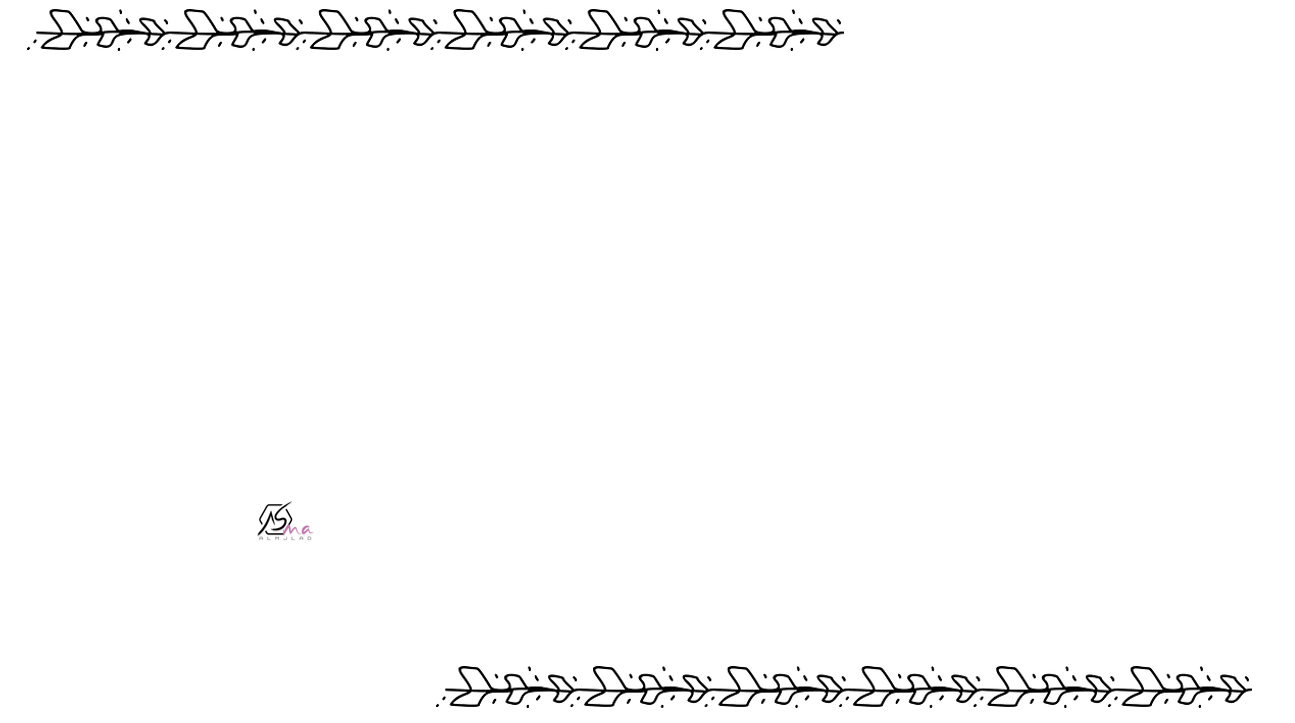 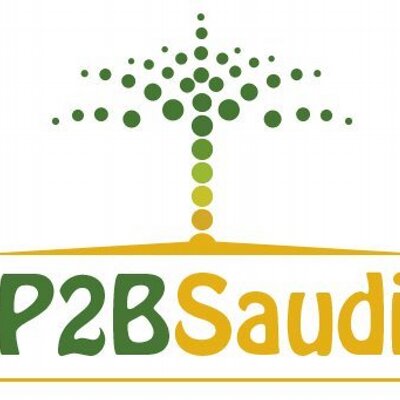 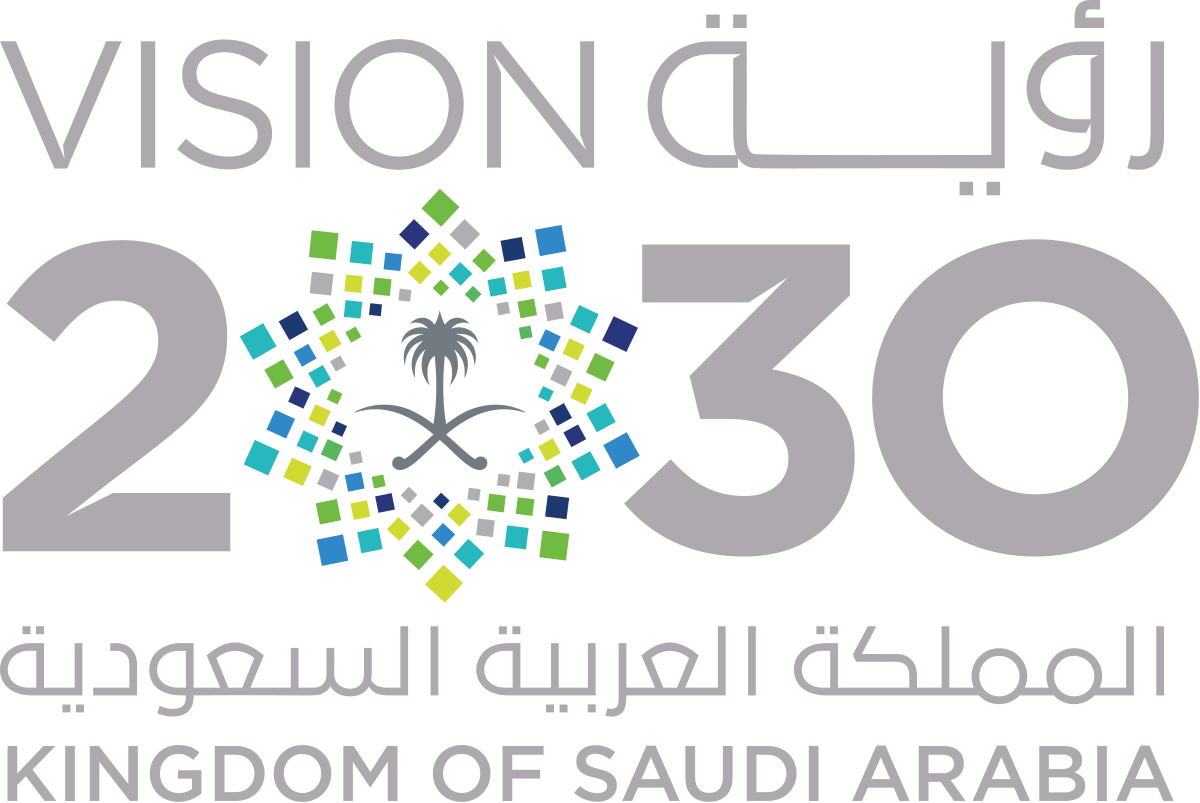 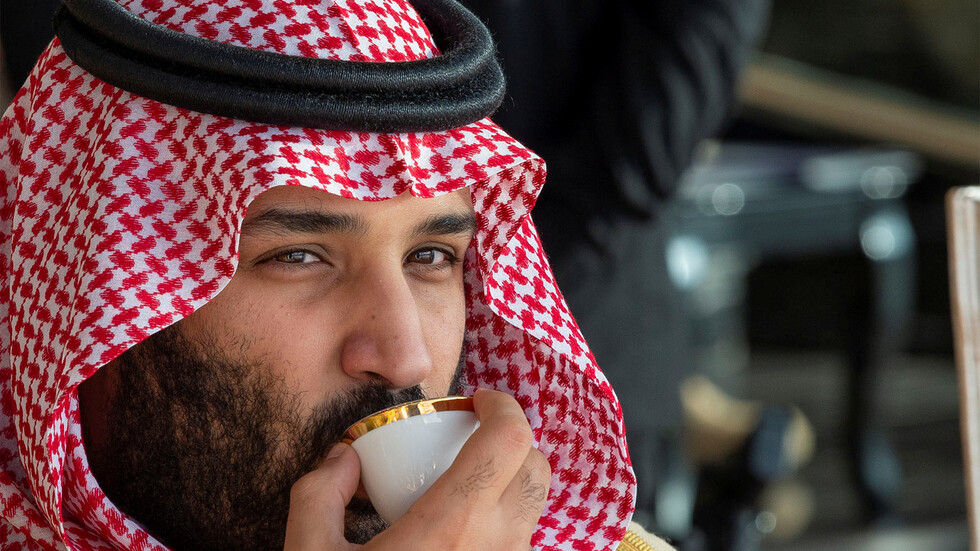 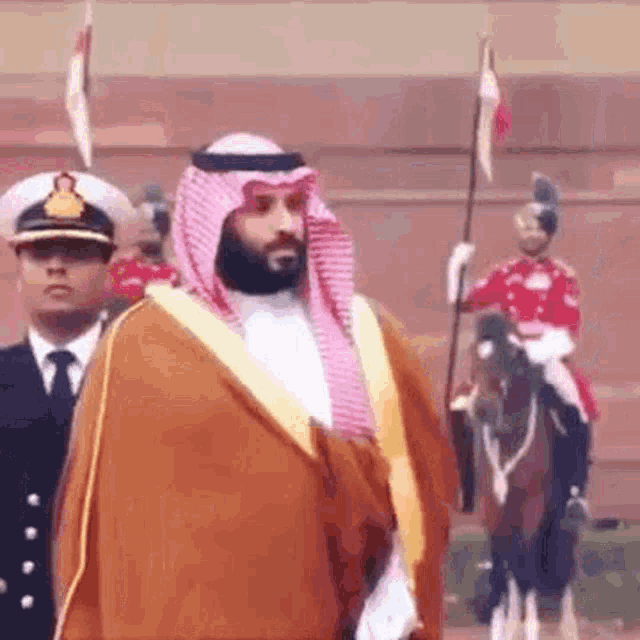 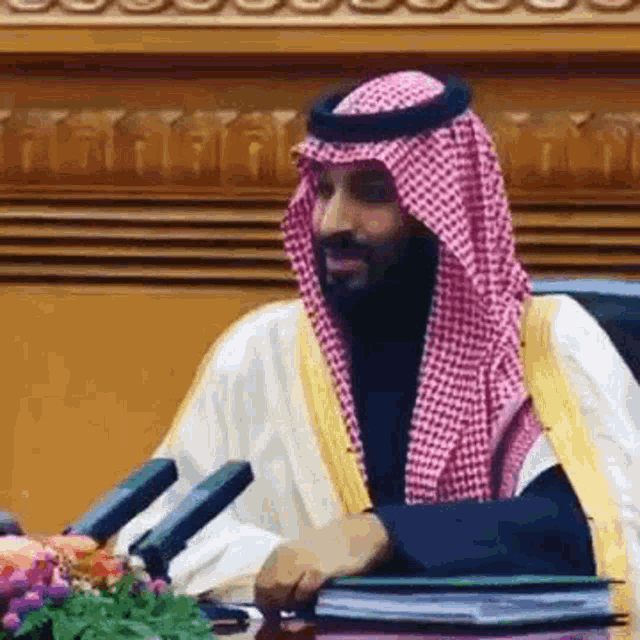 What is he doing?
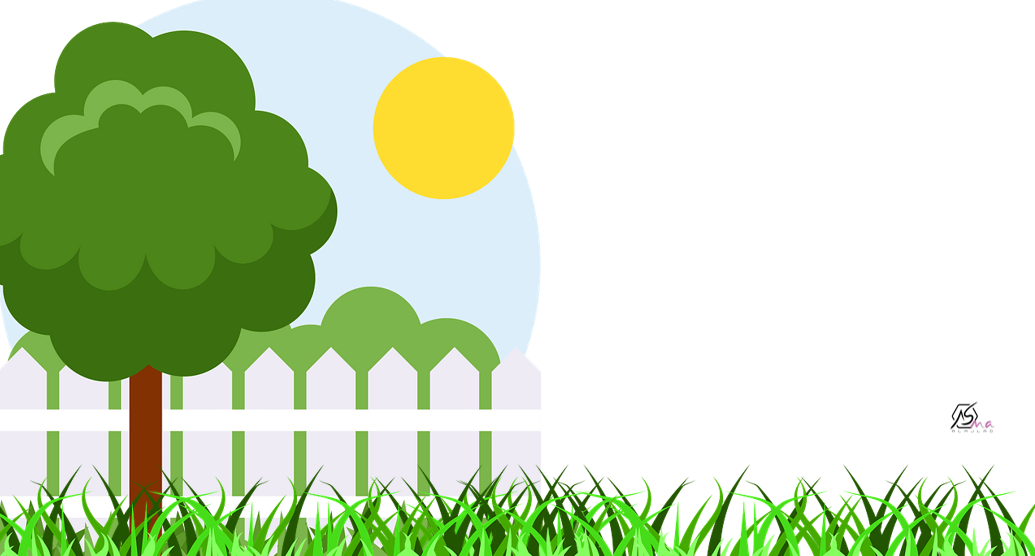 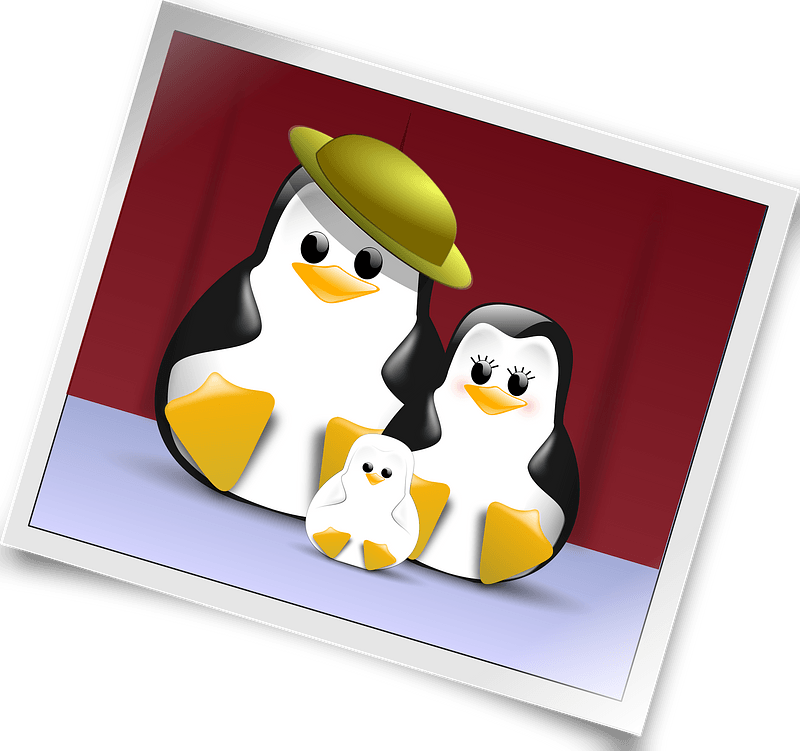 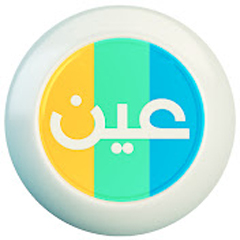 …….oto
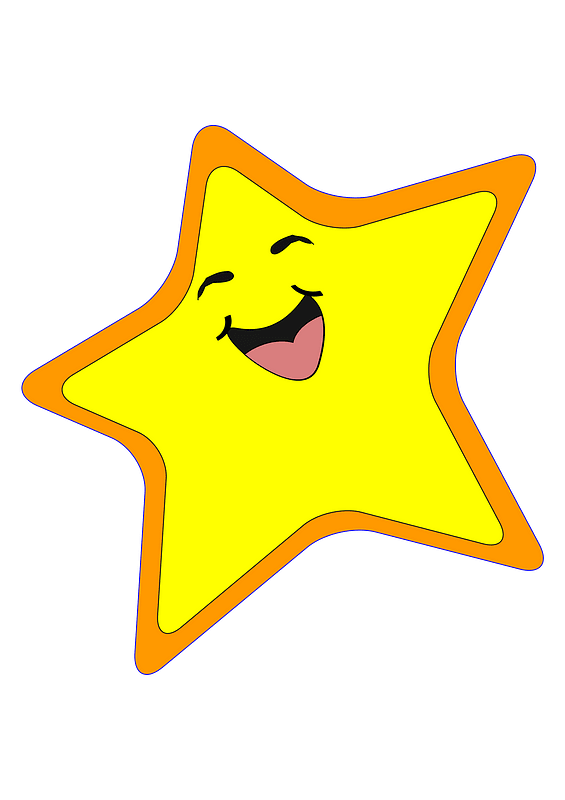 ph
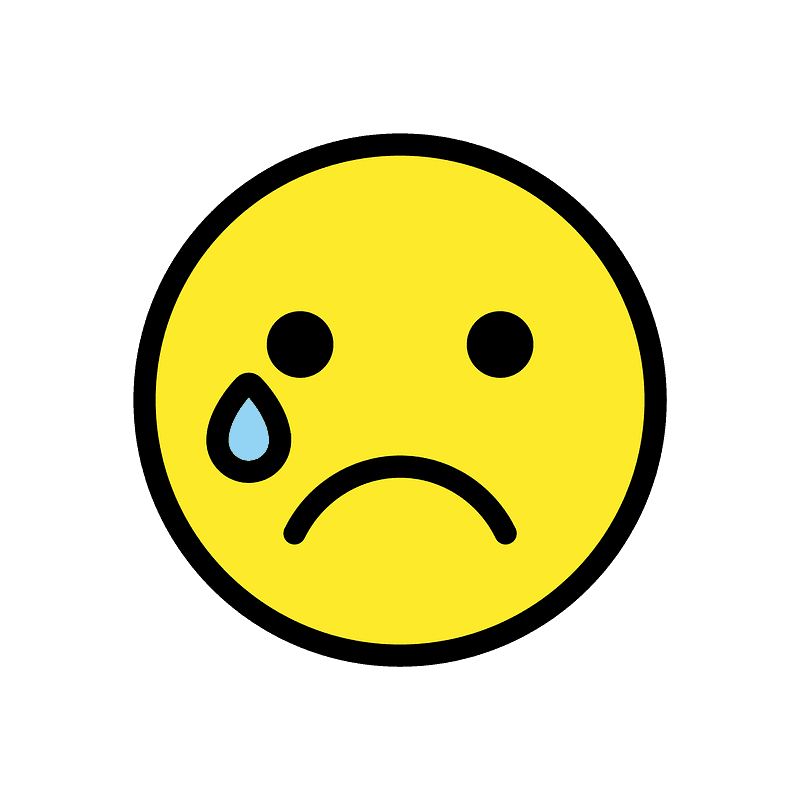 gh
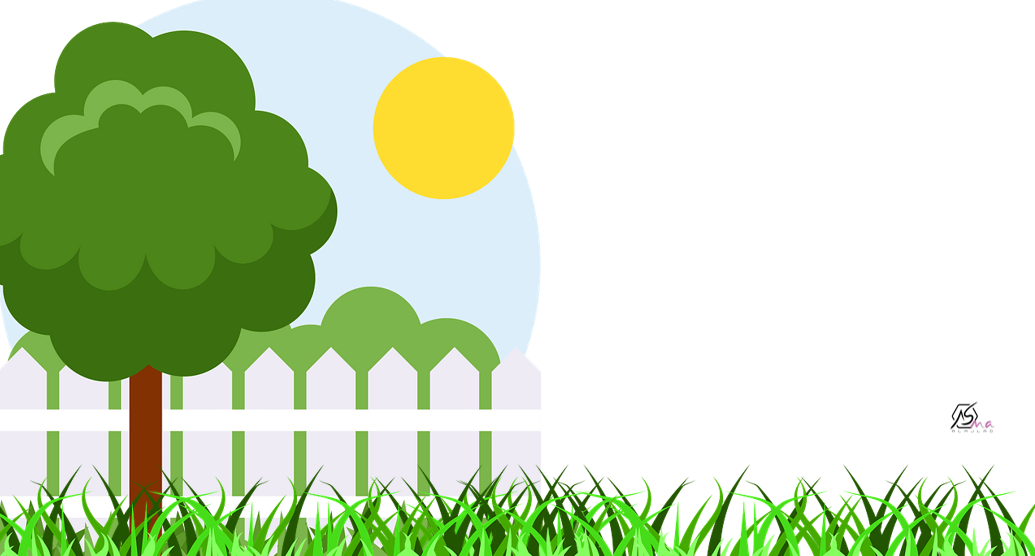 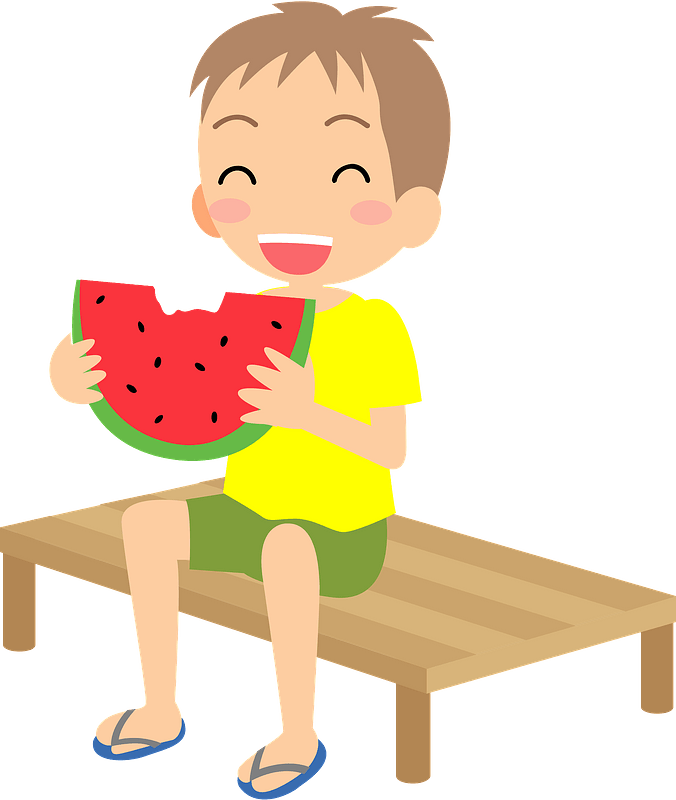 I am ……snacks
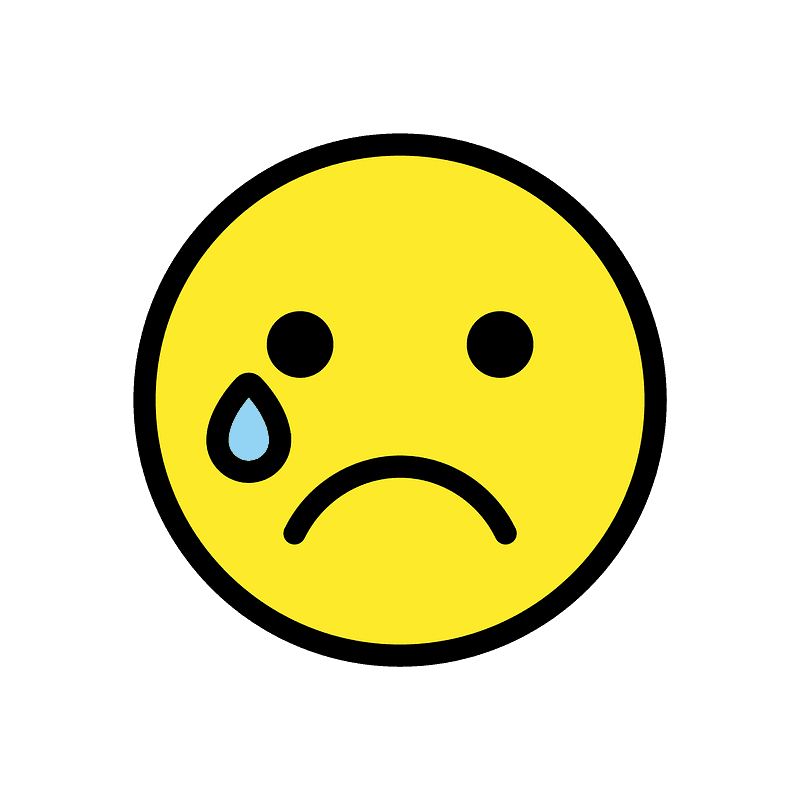 playing
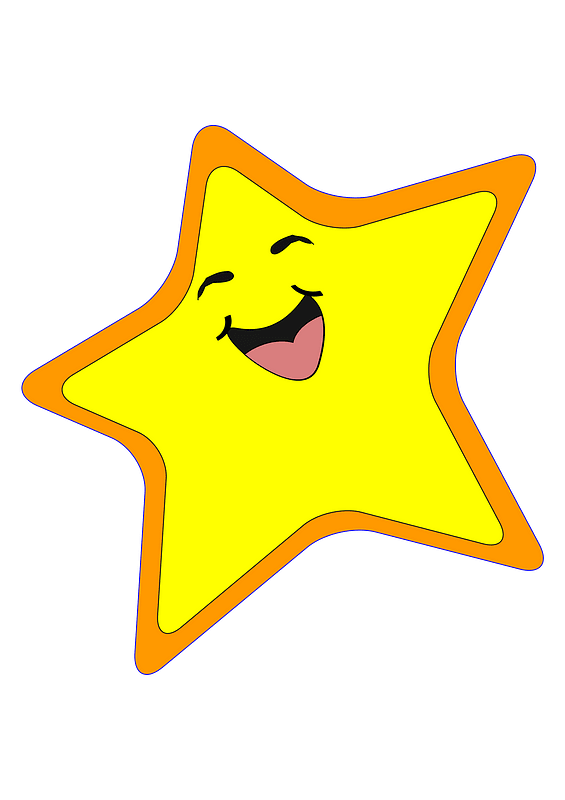 eating
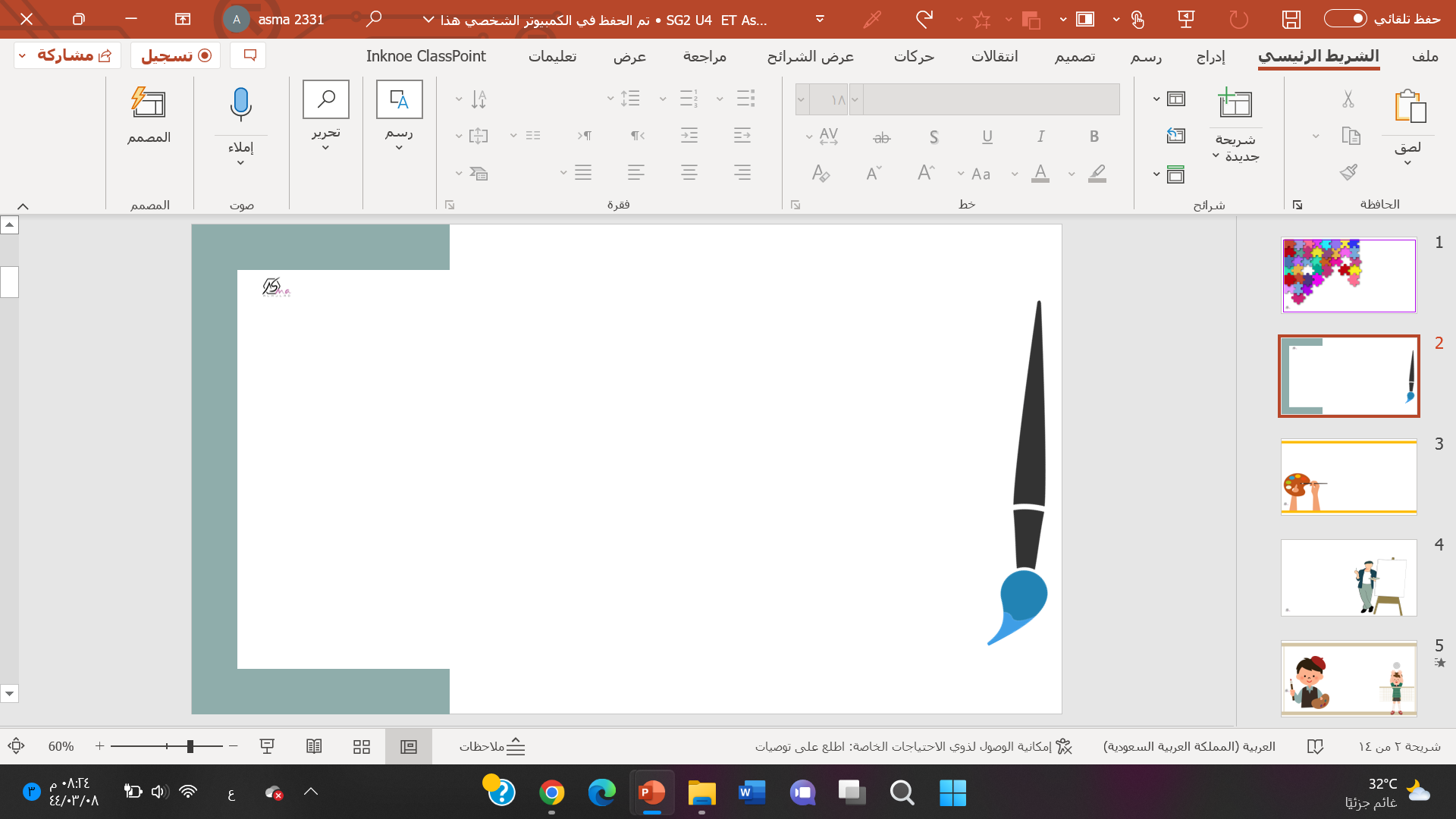 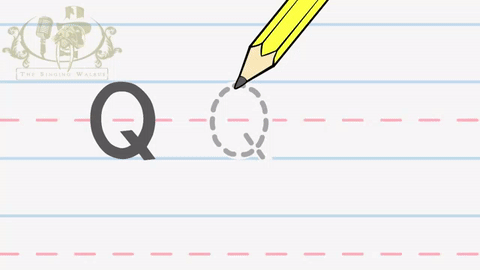 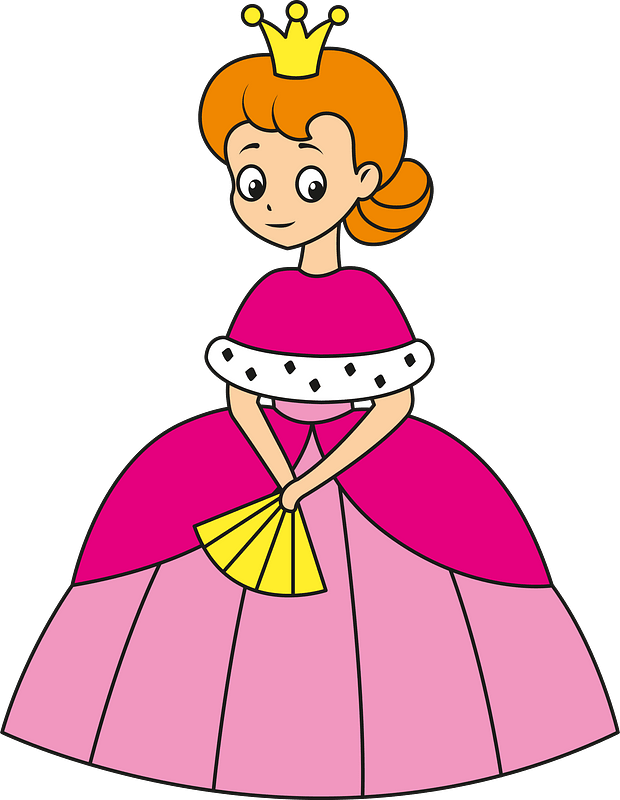 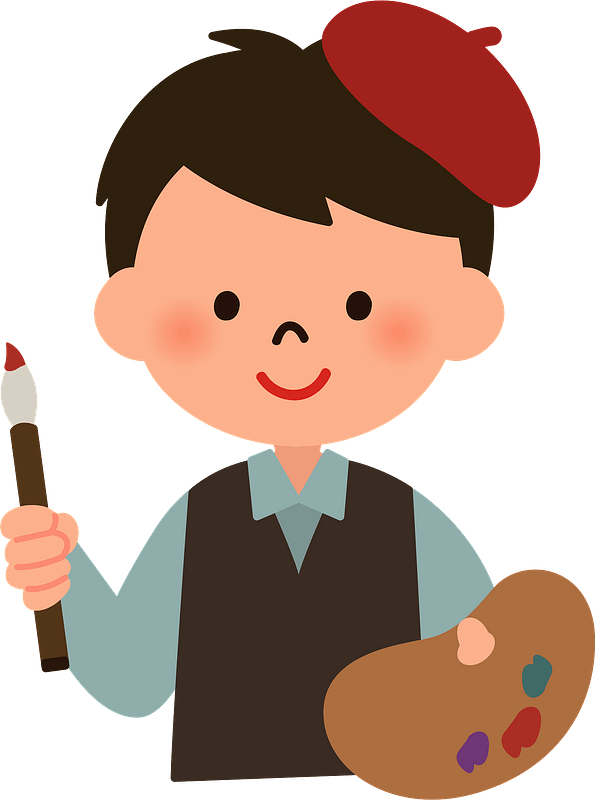 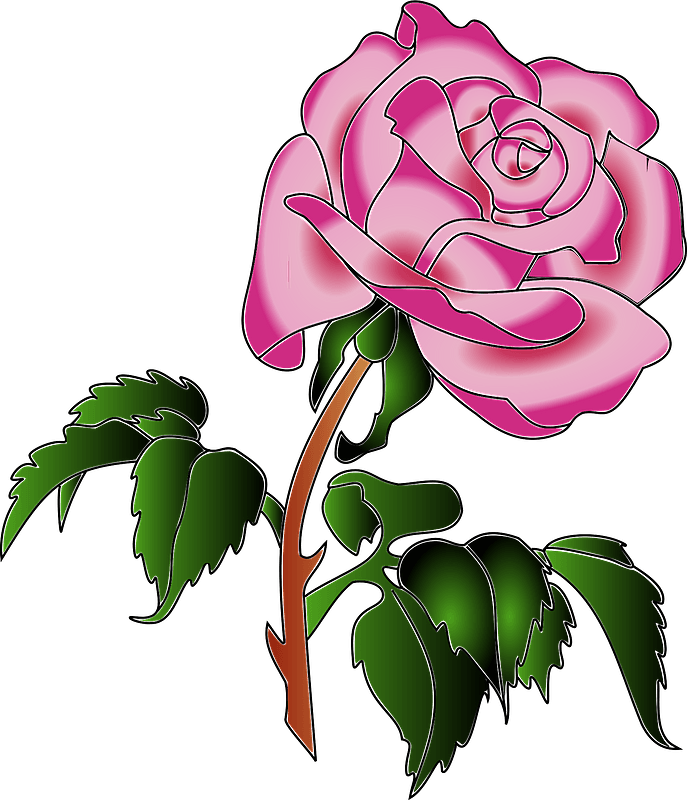 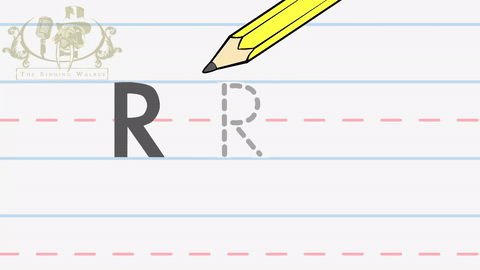 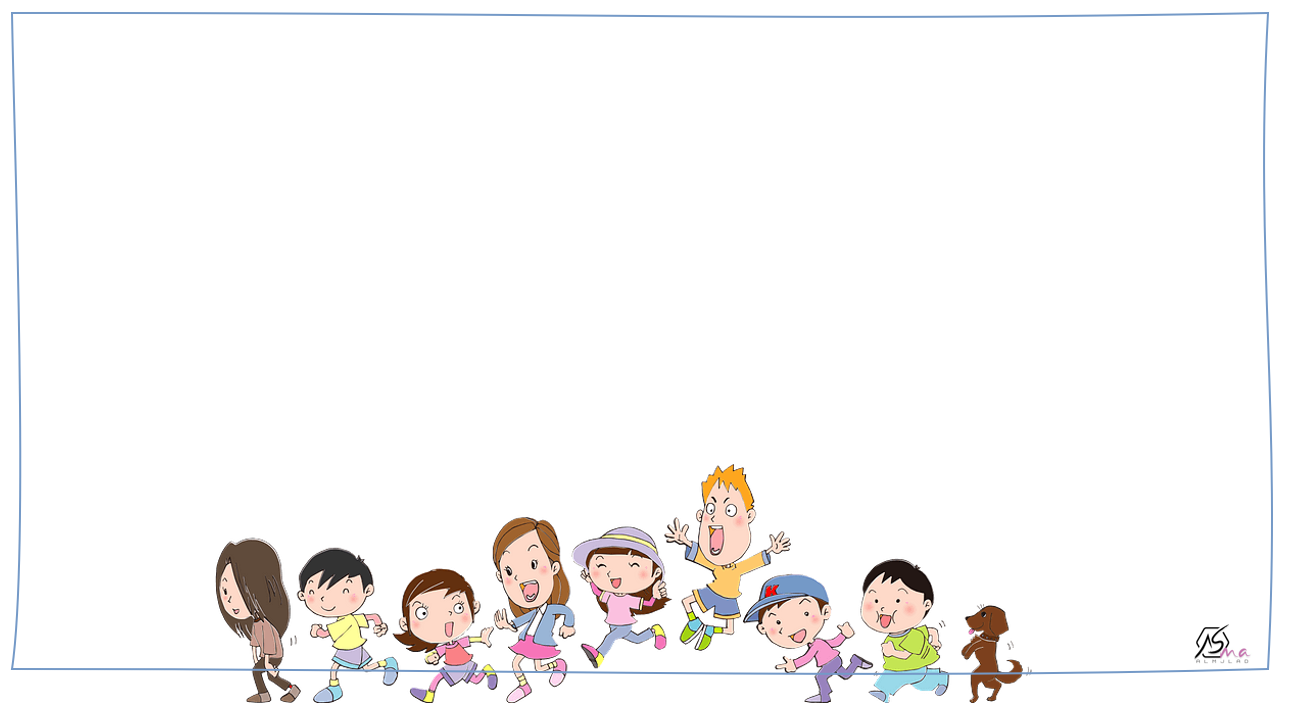 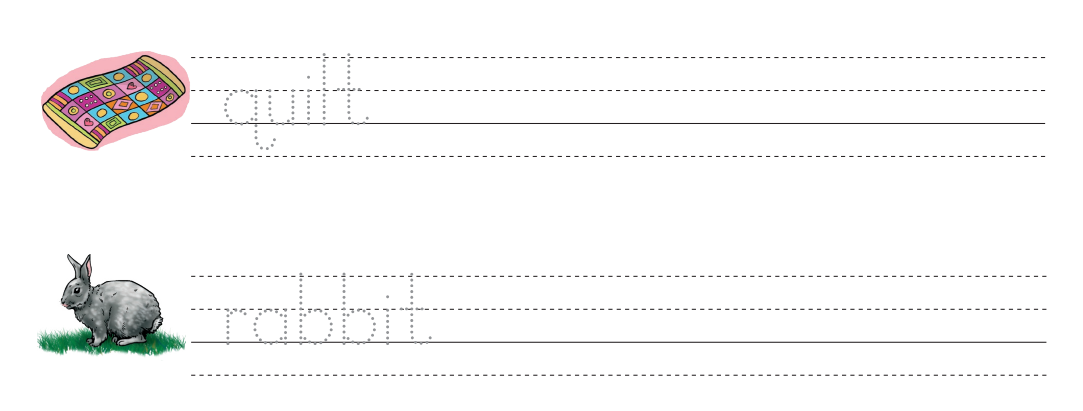 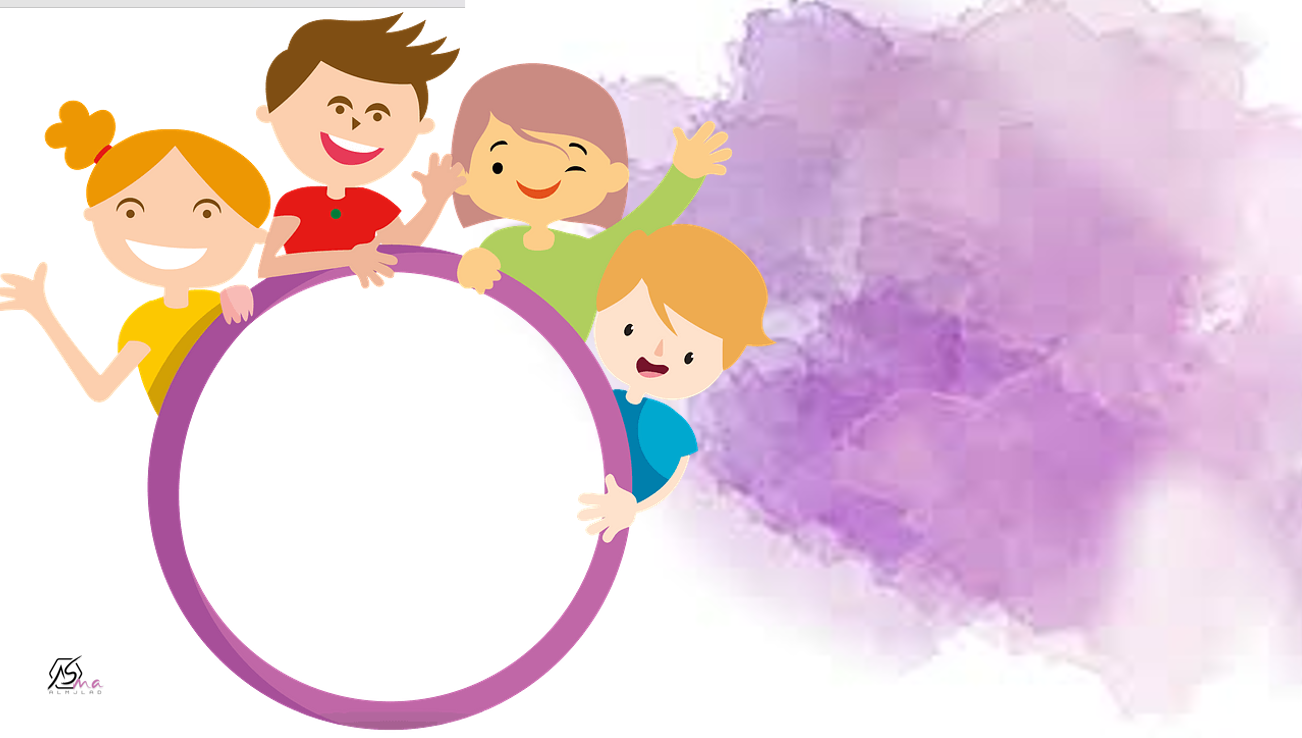 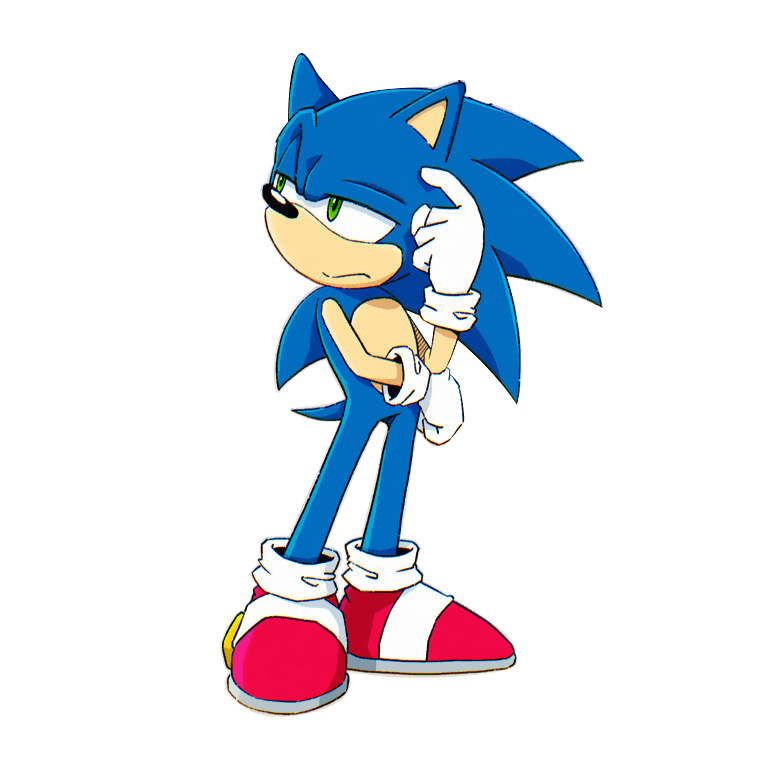 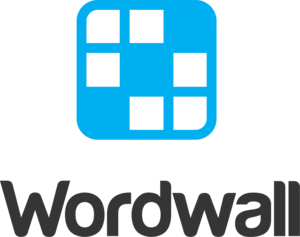 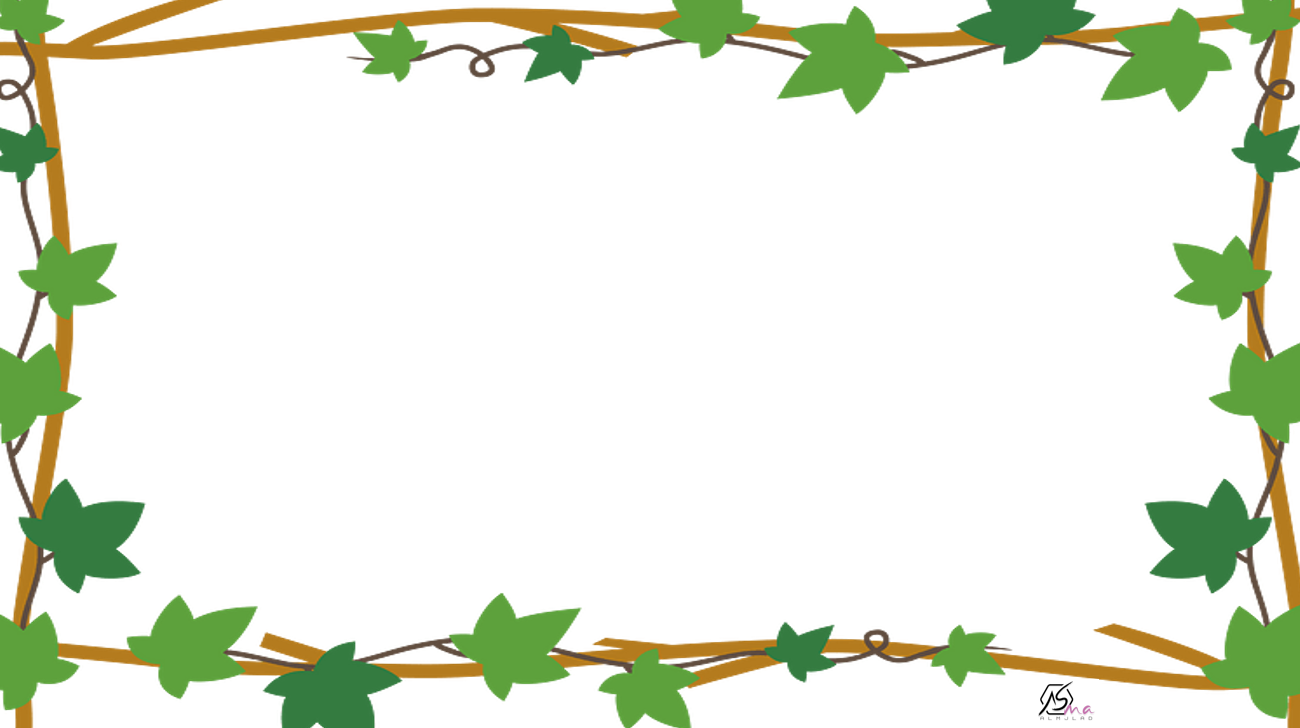 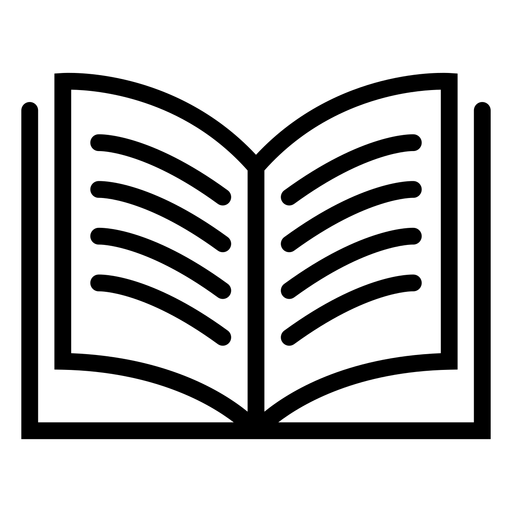 Work 
          book
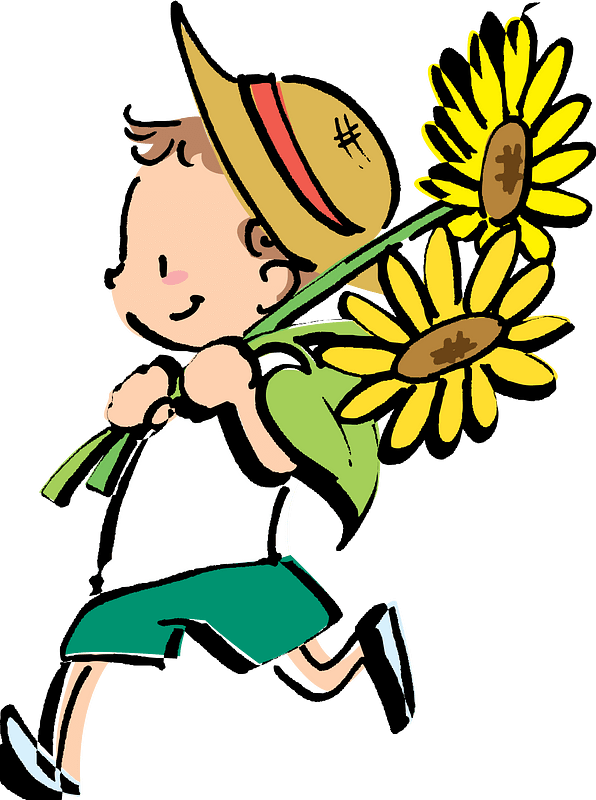 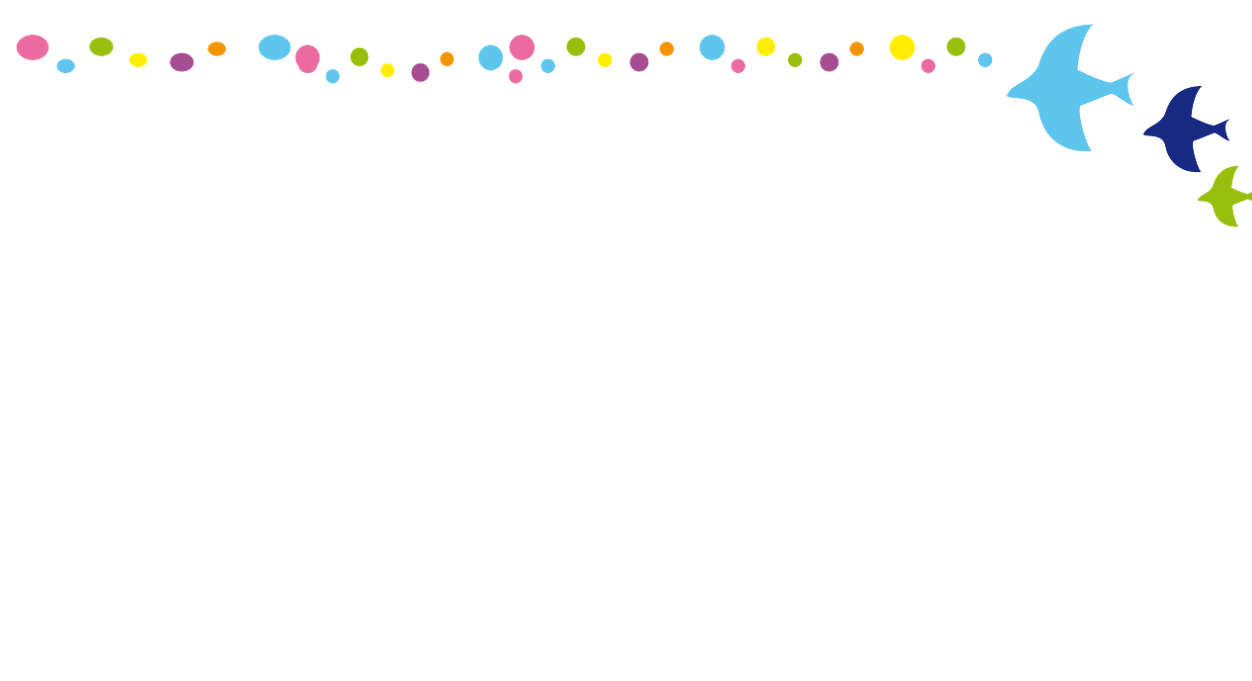 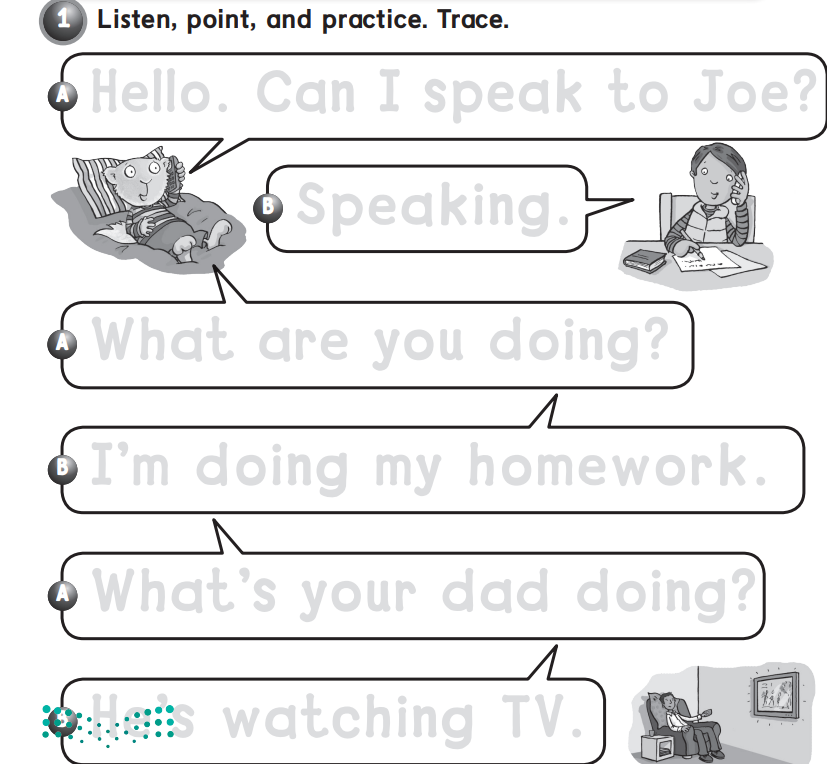 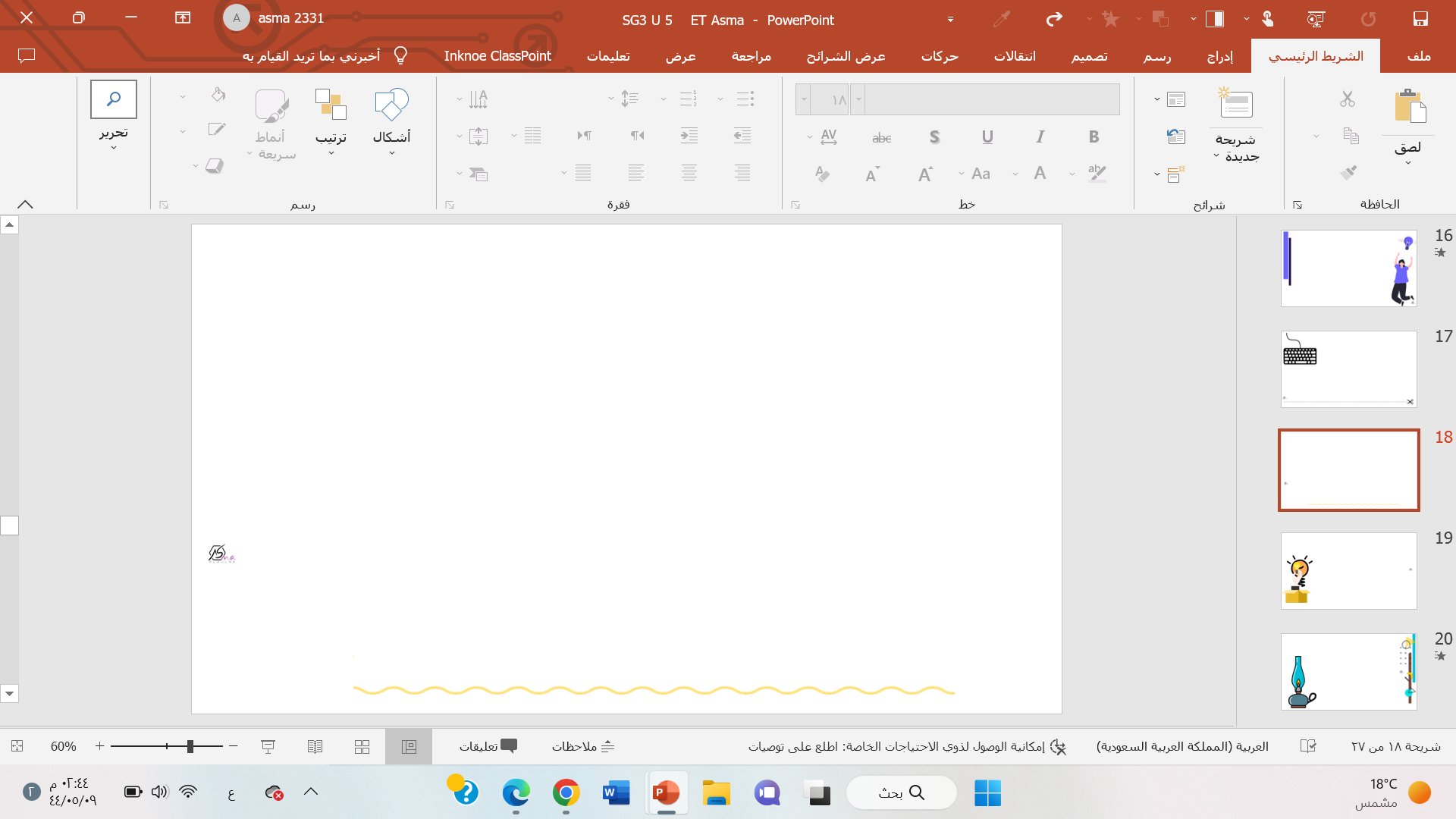 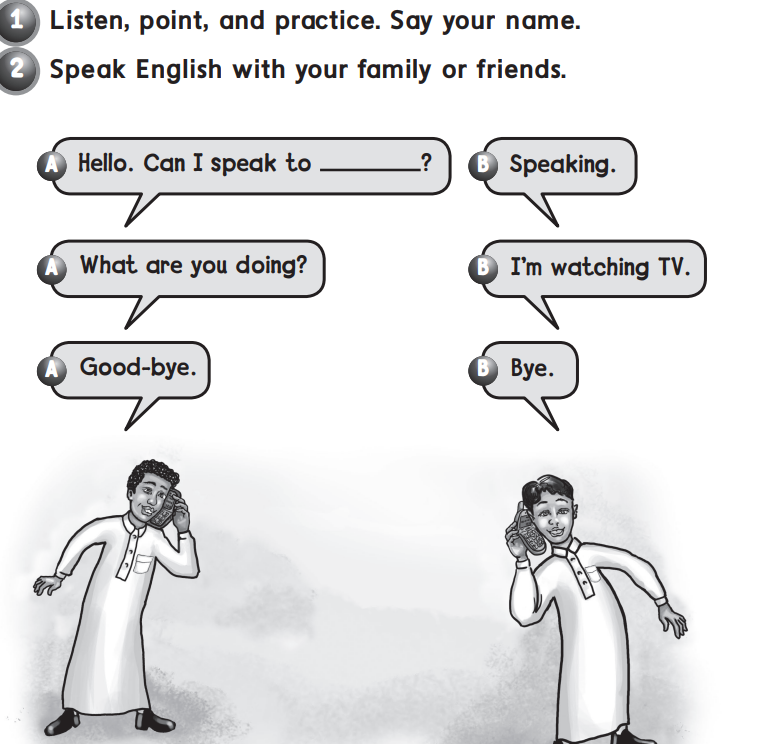 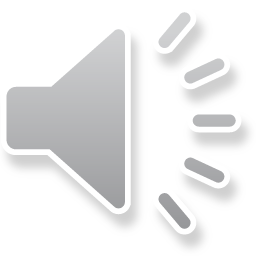 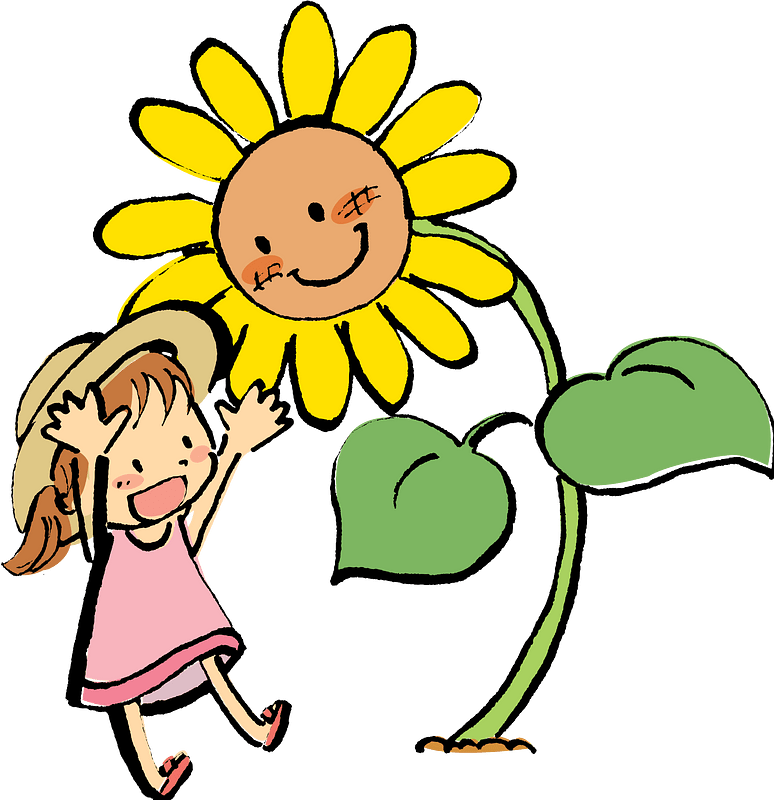 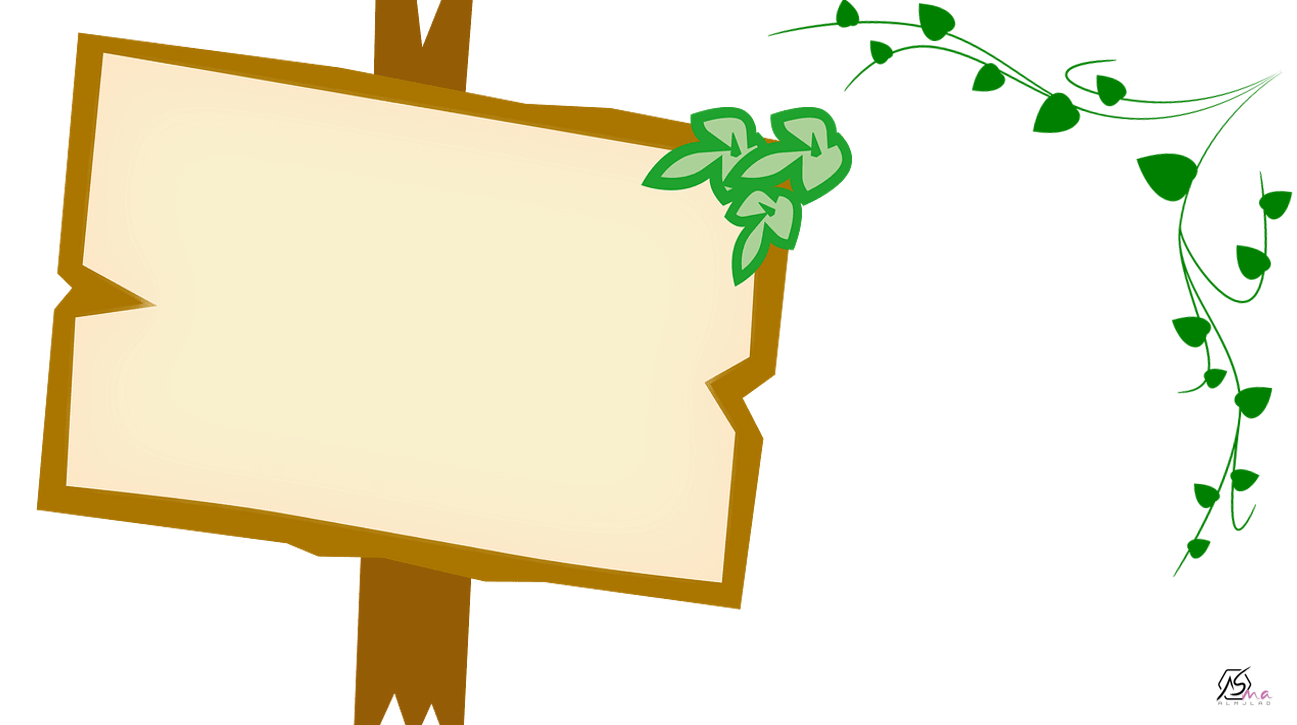 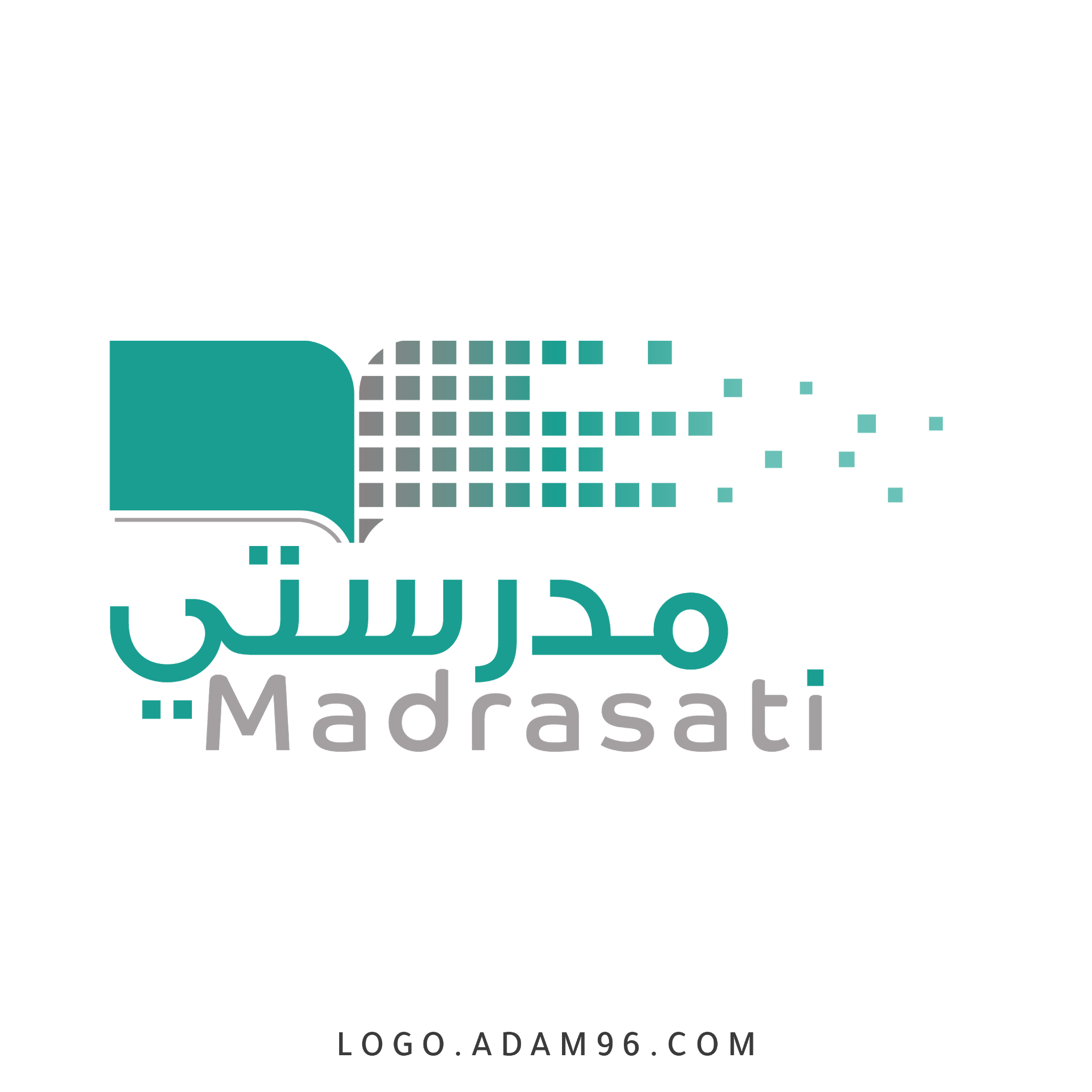 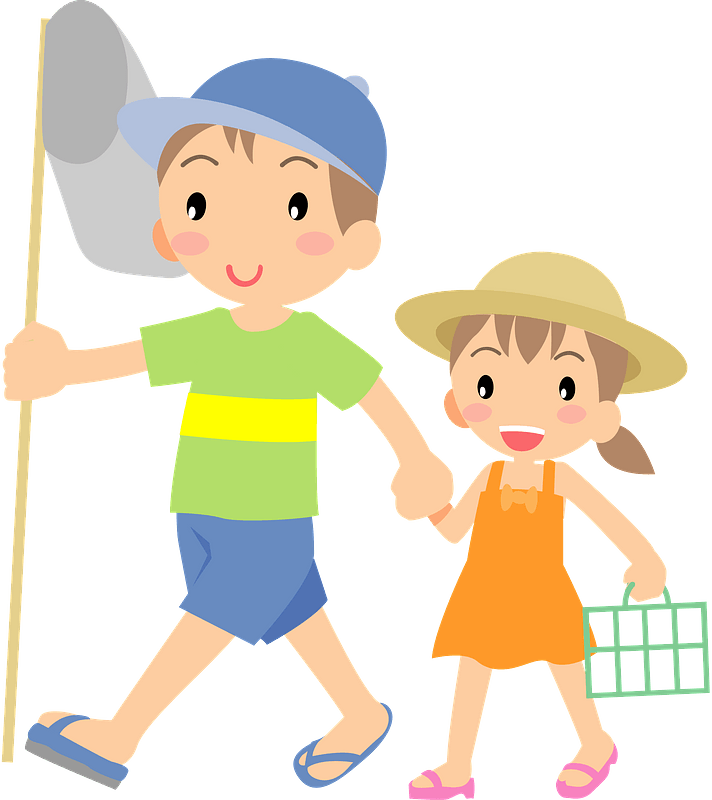 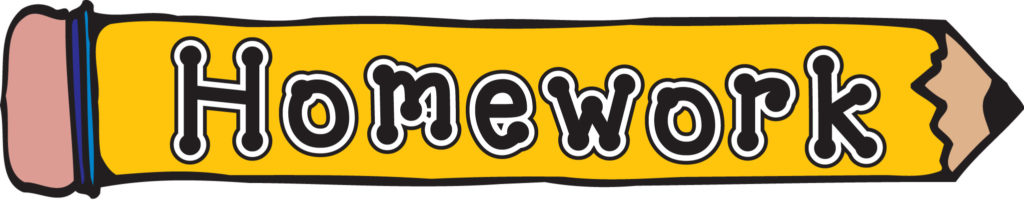 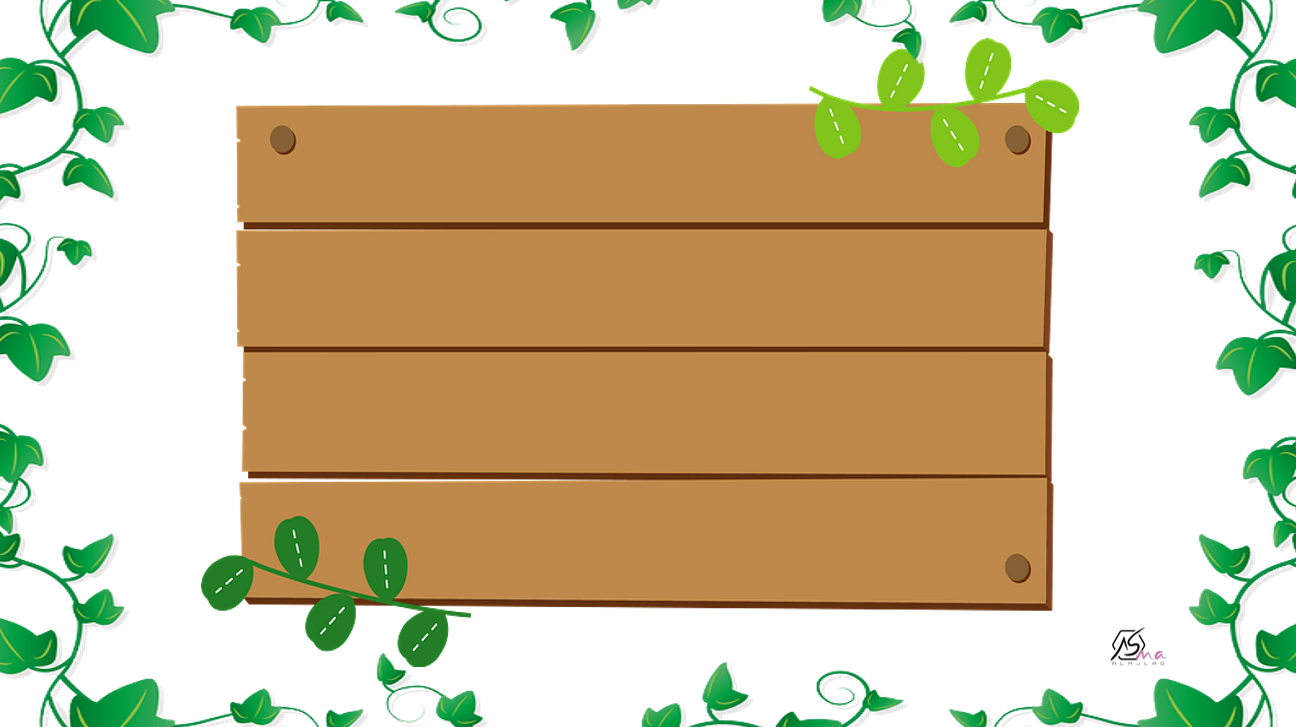 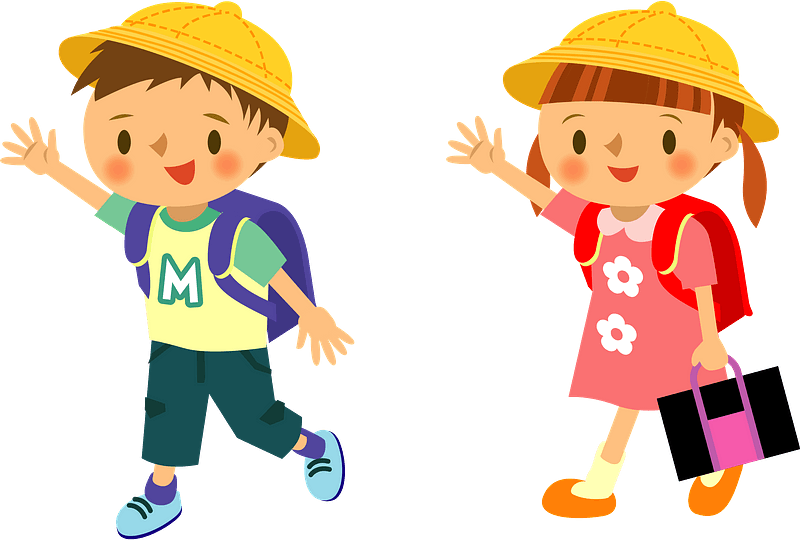 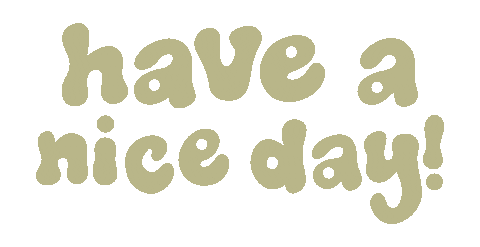